Satisfiability Modulo Theoriessolvers in Program Analysis and Verification
Leonardo de Moura and Nikolaj Bjørner
Microsoft Research
Tutorial overview
Appetizers
SMT solving	
Applications

Applications at Microsoft Research

Background
Basics, DPLL(), Equality, Arithmetic, DPLL(T), Arrays, Matching

Z3 – An Efficient SMT solver
SMT
Appetizer
Domains from programs
Bits and bytes

Arithmetic	

Arrays	

Records		

Heaps		

Data-types	

Object inheritance
Satisfiability Modulo Theories (SMT)
Arithmetic
Arrays
Free Functions
ApplicationsAppetizer
Some takeaways from Applications
SMT solvers are used in several applications:
Program Verification
Program Analysis
Program Exploration
Software Modeling

SMT solvers are
directly applicable, or
disguised beneath a transformation

Theories and quantifiers supply abstractions
Replace ad-hoc, often non-scalable, solutions
Program Verification
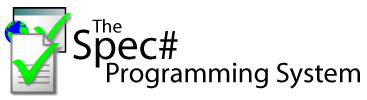 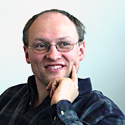 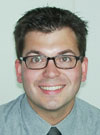 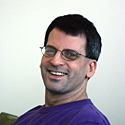 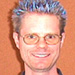 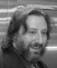 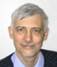 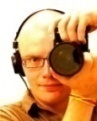 Hyper-V
Boogie
VCC
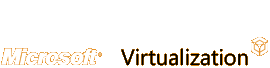 HAVOC
Verification 
condition
Win. Modules
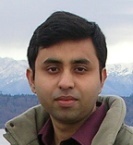 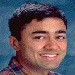 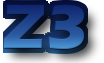 Bug path
Rustan Leino, Mike Barnet, Michal Mosƙal, Shaz Qadeer, Shuvendu Lahiri,  Herman Venter,  Peter Muller,
Wolfram Schulte, Ernie Cohen
Test case generation
Run Test and Monitor
Path Condition
Execution Path
TestInputs
KnownPaths
seed
New input
Constraint System
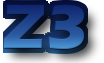 Solve
Unexplored path
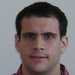 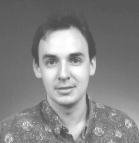 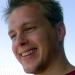 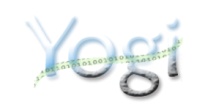 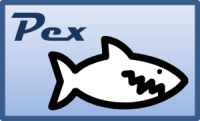 Vigilante
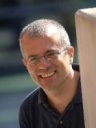 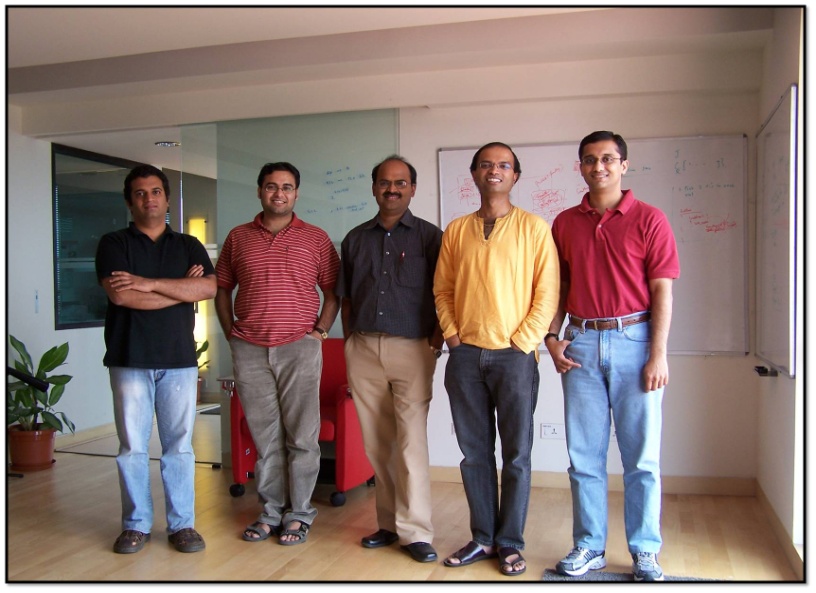 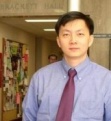 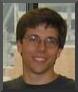 Nikolai Tillmann, Peli de Halleux, Patrice Godefroid
Aditya Nori, Jean Philippe Martin, Miguel Castro, 
Manuel Costa, Lintao Zhang
Static Driver Verifier
Z3 is part of SDV 2.0 (Windows 7)
It is used for:
Predicate abstraction (c2bp)
Counter-example refinement (newton)
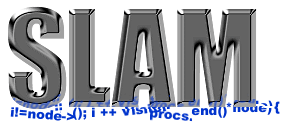 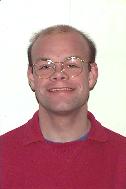 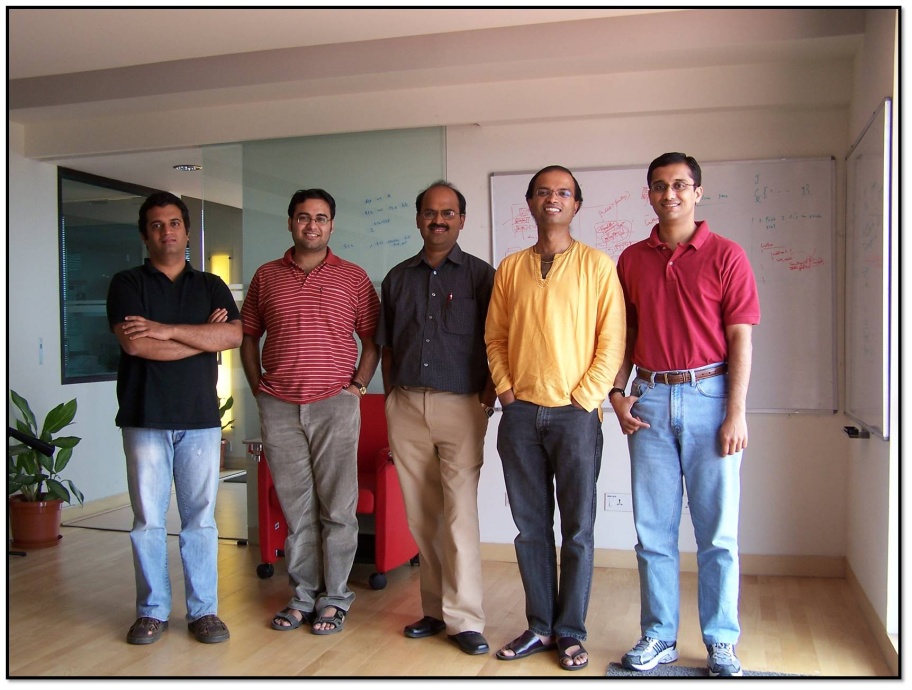 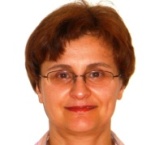 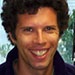 Ella Bounimova, Vlad Levin, Jakob Lichtenberg, 
Tom Ball, Sriram Rajamani, Byron Cook
More applications
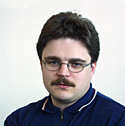 Bounded model-checking of model programs
Termination
Security protocols, F#/7
Business application modeling
Cryptography
Model Based Testing (SQL-Server)
Verified garbage collectors
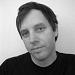 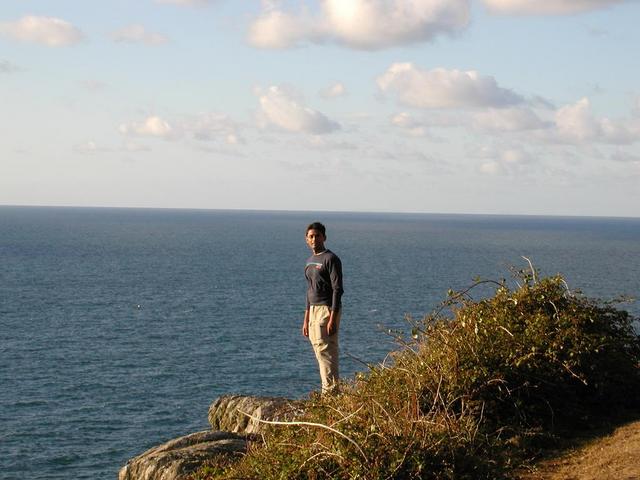 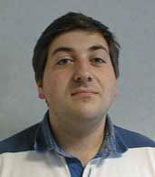 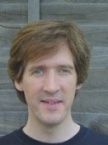 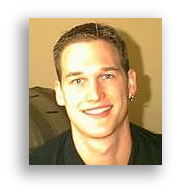 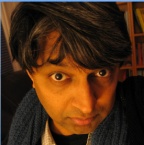 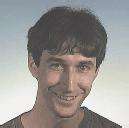 Applications
Program Exploration with Pex
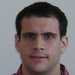 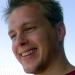 Nikolai Tillmann, Peli de Halleux
http://research.microsoft.com/Pex
What is Pex
Test input generator
Pex starts from parameterized unit tests
Generated tests are emitted as traditional unit tests

Dynamic symbolic execution framework
Analysis of .NET instructions (bytecode)
Instrumentation happens automatically at JIT time
Using SMT-solver Z3 to check satisfiability and generate models = test inputs
ArrayList: The Spec
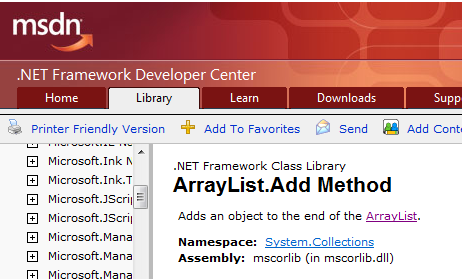 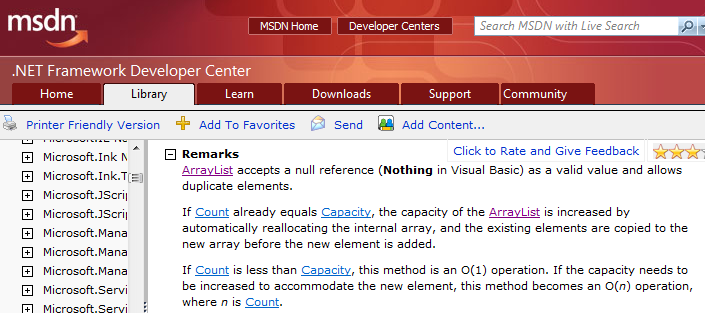 ArrayList: AddItem Test
class ArrayListTest {  [PexMethod]  void AddItem(int c, object item) {      var list = new ArrayList(c);      list.Add(item);
      Assert(list[0] == item); }
}
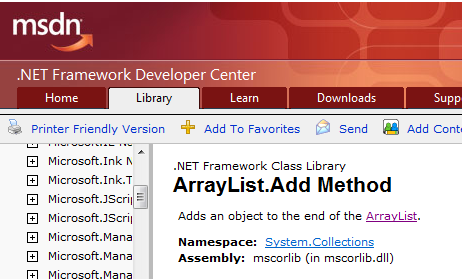 class ArrayList {
  object[] items;  int count;

  ArrayList(int capacity) {
    if (capacity < 0) throw ...;
    items = new object[capacity];  }

  void Add(object item) {
    if (count == items.Length)       ResizeArray();

    items[this.count++] = item; }...
ArrayList: Starting Pex…
class ArrayListTest {  [PexMethod]  void AddItem(int c, object item) {      var list = new ArrayList(c);      list.Add(item);
      Assert(list[0] == item); }
}
class ArrayList {
  object[] items;  int count;

  ArrayList(int capacity) {
    if (capacity < 0) throw ...;
    items = new object[capacity];  }

  void Add(object item) {
    if (count == items.Length)       ResizeArray();

    items[this.count++] = item; }...
ArrayList: Run 1, (0,null)
class ArrayListTest {  [PexMethod]  void AddItem(int c, object item) {      var list = new ArrayList(c);      list.Add(item);
      Assert(list[0] == item); }
}
class ArrayList {
  object[] items;  int count;

  ArrayList(int capacity) {
    if (capacity < 0) throw ...;
    items = new object[capacity];  }

  void Add(object item) {
    if (count == items.Length)       ResizeArray();

    items[this.count++] = item; }...
ArrayList: Run 1, (0,null)
class ArrayListTest {  [PexMethod]  void AddItem(int c, object item) {      var list = new ArrayList(c);      list.Add(item);
      Assert(list[0] == item); }
}
c < 0     false
class ArrayList {
  object[] items;  int count;

  ArrayList(int capacity) {
    if (capacity < 0) throw ...;
    items = new object[capacity];  }

  void Add(object item) {
    if (count == items.Length)       ResizeArray();

    items[this.count++] = item; }...
ArrayList: Run 1, (0,null)
class ArrayListTest {  [PexMethod]  void AddItem(int c, object item) {      var list = new ArrayList(c);      list.Add(item);
      Assert(list[0] == item); }
}
0 == c    true
class ArrayList {
  object[] items;  int count;

  ArrayList(int capacity) {
    if (capacity < 0) throw ...;
    items = new object[capacity];  }

  void Add(object item) {
    if (count == items.Length)       ResizeArray();

    items[this.count++] = item; }...
ArrayList: Run 1, (0,null)
class ArrayListTest {  [PexMethod]  void AddItem(int c, object item) {      var list = new ArrayList(c);      list.Add(item);
      Assert(list[0] == item); }
}
item == item    true
class ArrayList {
  object[] items;  int count;

  ArrayList(int capacity) {
    if (capacity < 0) throw ...;
    items = new object[capacity];  }

  void Add(object item) {
    if (count == items.Length)       ResizeArray();

    items[this.count++] = item; }...
This is a tautology, 
i.e. a constraint that is always true,
regardless of the chosen values.

We can ignore such constraints.
ArrayList: Picking the next branch to cover
class ArrayListTest {  [PexMethod]  void AddItem(int c, object item) {      var list = new ArrayList(c);      list.Add(item);
      Assert(list[0] == item); }
}
class ArrayList {
  object[] items;  int count;

  ArrayList(int capacity) {
    if (capacity < 0) throw ...;
    items = new object[capacity];  }

  void Add(object item) {
    if (count == items.Length)       ResizeArray();

    items[this.count++] = item; }...
ArrayList: Solve constraints using SMT solver
class ArrayListTest {  [PexMethod]  void AddItem(int c, object item) {      var list = new ArrayList(c);      list.Add(item);
      Assert(list[0] == item); }
}
class ArrayList {
  object[] items;  int count;

  ArrayList(int capacity) {
    if (capacity < 0) throw ...;
    items = new object[capacity];  }

  void Add(object item) {
    if (count == items.Length)       ResizeArray();

    items[this.count++] = item; }...
Z3
Constraint solver

Z3 has decision procedures for
 Arrays
 Linear integer arithmetic
 Bitvector arithmetic
 …
 (Everything but floating-point numbers)
ArrayList: Run 2, (1, null)
class ArrayListTest {  [PexMethod]  void AddItem(int c, object item) {      var list = new ArrayList(c);      list.Add(item);
      Assert(list[0] == item); }
}
0 == c    false
class ArrayList {
  object[] items;  int count;

  ArrayList(int capacity) {
    if (capacity < 0) throw ...;
    items = new object[capacity];  }

  void Add(object item) {
    if (count == items.Length)       ResizeArray();

    items[this.count++] = item; }...
ArrayList: Pick new branch
class ArrayListTest {  [PexMethod]  void AddItem(int c, object item) {      var list = new ArrayList(c);      list.Add(item);
      Assert(list[0] == item); }
}
class ArrayList {
  object[] items;  int count;

  ArrayList(int capacity) {
    if (capacity < 0) throw ...;
    items = new object[capacity];  }

  void Add(object item) {
    if (count == items.Length)       ResizeArray();

    items[this.count++] = item; }...
ArrayList: Run 3, (-1, null)
class ArrayListTest {  [PexMethod]  void AddItem(int c, object item) {      var list = new ArrayList(c);      list.Add(item);
      Assert(list[0] == item); }
}
class ArrayList {
  object[] items;  int count;

  ArrayList(int capacity) {
    if (capacity < 0) throw ...;
    items = new object[capacity];  }

  void Add(object item) {
    if (count == items.Length)       ResizeArray();

    items[this.count++] = item; }...
ArrayList: Run 3, (-1, null)
class ArrayListTest {  [PexMethod]  void AddItem(int c, object item) {      var list = new ArrayList(c);      list.Add(item);
      Assert(list[0] == item); }
}
c < 0     true
class ArrayList {
  object[] items;  int count;

  ArrayList(int capacity) {
    if (capacity < 0) throw ...;
    items = new object[capacity];  }

  void Add(object item) {
    if (count == items.Length)       ResizeArray();

    items[this.count++] = item; }...
ArrayList: Run 3, (-1, null)
class ArrayListTest {  [PexMethod]  void AddItem(int c, object item) {      var list = new ArrayList(c);      list.Add(item);
      Assert(list[0] == item); }
}
class ArrayList {
  object[] items;  int count;

  ArrayList(int capacity) {
    if (capacity < 0) throw ...;
    items = new object[capacity];  }

  void Add(object item) {
    if (count == items.Length)       ResizeArray();

    items[this.count++] = item; }...
Pex – Test more with less effort
Reduce testing costs
Automated analysis, reproducible results
Produce more secure software
White-box code analysis
Produce more reliable software
Analysis based oncontracts written as code
29
White box testing in practice
How to test this code?
(Real code from .NET base class libraries.)
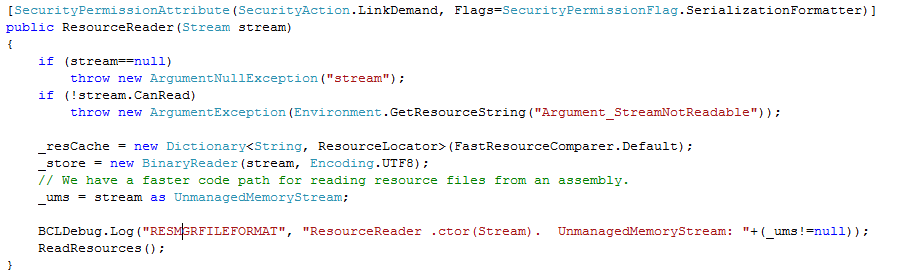 30
White box testing in practice
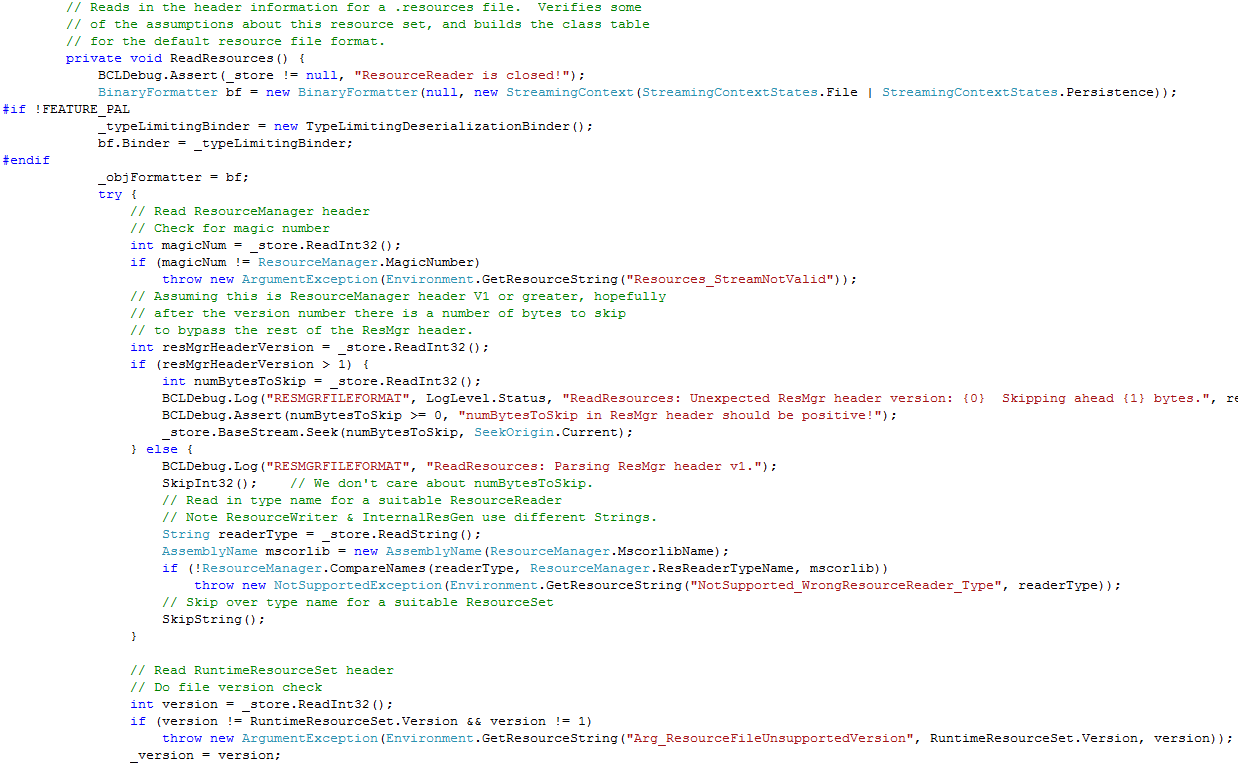 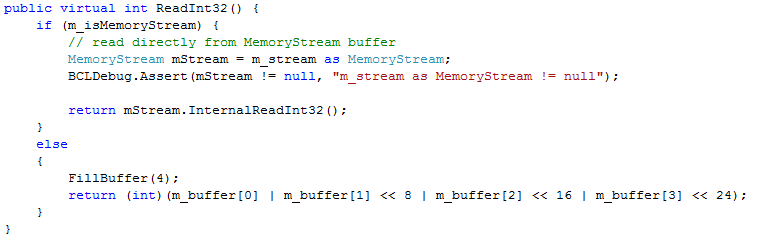 31
Pex – Test Input Generation tomorrow
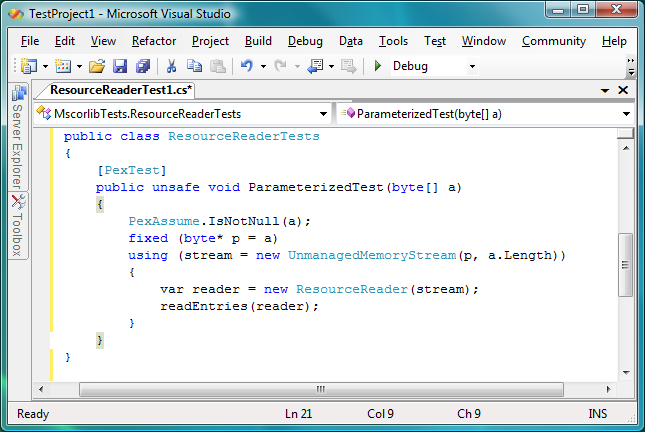 Test input, generated by Pex
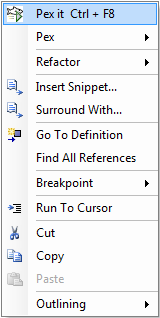 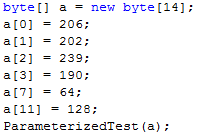 32
Test Input Generation byDynamic  Symbolic Execution
Initially, choose Arbitrary
Run Test and Monitor
Solve
TestInputs
Constraint System
Execution Path
KnownPaths
Choose an 
Uncovered Path
Record
Path Condition
Finds only real bugs
No false warnings
Result: small test suite, high code coverage
Test Input Generation byDynamic  Symbolic Execution
a[0] = 0;
a[1] = 0;
a[2] = 0;
a[3] = 0;
…
Initially, choose Arbitrary
Run Test and Monitor
Solve
TestInputs
Constraint System
Execution Path
KnownPaths
Choose an 
Uncovered Path
Record
Path Condition
Finds only real bugs
No false warnings
Result: small test suite, high code coverage
Test Input Generation byDynamic  Symbolic Execution
Initially, choose Arbitrary
Path Condition:
… ⋀ magicNum != 0x95673948
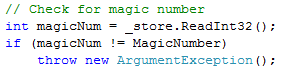 Run Test and Monitor
Solve
TestInputs
Constraint System
Execution Path
KnownPaths
Choose an 
Uncovered Path
Record
Path Condition
Finds only real bugs
No false warnings
Result: small test suite, high code coverage
Test Input Generation byDynamic  Symbolic Execution
Initially, choose Arbitrary
Run Test and Monitor
… ⋀ magicNum != 0x95673948
… ⋀ magicNum == 0x95673948
Solve
TestInputs
Constraint System
Execution Path
KnownPaths
Choose an 
Uncovered Path
Record
Path Condition
Finds only real bugs
No false warnings
Result: small test suite, high code coverage
Test Input Generation byDynamic  Symbolic Execution
a[0] = 206;
a[1] = 202;
a[2] = 239;
a[3] = 190;
Initially, choose Arbitrary
Run Test and Monitor
Solve
TestInputs
Constraint System
Execution Path
KnownPaths
Choose an 
Uncovered Path
Record
Path Condition
Finds only real bugs
No false warnings
Result: small test suite, high code coverage
Test Input Generation byDynamic  Symbolic Execution
Initially, choose Arbitrary
Run Test and Monitor
Solve
TestInputs
Constraint System
Execution Path
KnownPaths
Choose an 
Uncovered Path
Record
Path Condition
Finds only real bugs
No false warnings
Result: small test suite, high code coverage
Automatic Test Input Generation:
Whole-program, white box code analysis
Initially, choose Arbitrary
Run Test and Monitor
Solve
TestInputs
Constraint System
Execution Path
KnownPaths
Choose an 
Uncovered Path
Record
Path Condition
Finds only real bugs
No false warnings
Result: small test suite, high code coverage
Constraint Solving: Preprocessing
Independent constraint optimization + Constraint caching (similar to EXE)
Idea: Related execution paths give rise to "similar" constraint systems
Example: Consider    x>y ⋀ z>0      vs.       x>y ⋀ z<=0
If we already have a cached solution for a "similar" constraint system, we can reuse it
x=1, y=0, z=1 is solution for x>y ⋀ z>0
we can obtain a solution for x>y ⋀ z<=0 by
reusing old solution of x>y: x=1, y=0
combining with solution of z<=0: z=0
Constraint Solving: Z3
Rich Combination: Solvers for uninterpreted functions with equalities, linear integer arithmetic, bitvector arithmetic, arrays, tuples
Formulas may be a big conjunction
Pre-processing step
Eliminate variables and simplify input format
Universal quantifiers
Used to model custom theories, e.g. .NET type system
Model generation
Models used as test inputs
Incremental solving
Given a formula F, find a model M, that minimizes the value of the variables x0 … xn
Push / Pop of contexts for model minimization
Programmatic API
For small constraint systems, text through pipes would add huge overhead
Monitoring by Code Instrumentation
ldtoken	Point::X
	    call	__Monitor::LDFLD_REFERENCE
	    ldfld	Point::X
	    call	__Monitor::AtDereferenceFallthrough
	    br	L2
L1:	    
	    call	__Monitor::AtBranchTarget 
	    call	__Monitor::LDC_I4_M1
	    ldc.i4.m1	
L2:	    
	    call	__Monitor::RET
	    stloc.0
	    leave	L4
	  } catch NullReferenceException {
‘	    call	__Monitor::AtNullReferenceException
	    rethrow	
	  }
L4:	  leave	L5
	} finally {
	  call	__Monitor::LeaveMethod
	  endfinally 
	}
L5:	ldloc.0
	ret
class  Point { int x; int y;
  public static int GetX(Point p) {
    if (p != null) return p.X;
    else return -1; } }
ldtoken	Point::GetX
	call	__Monitor::EnterMethod
	brfalse	L0
	ldarg.0	
	call	__Monitor::NextArgument<Point>
L0:	.try { 
	  .try { 
	    call	__Monitor::LDARG_0
	    ldarg.0	
	    call	__Monitor::LDNULL
	    ldnull	
	    call	__Monitor::CEQ
	    ceq	
	    call	__Monitor::BRTRUE
	    brtrue	L1
	    call	__Monitor::BranchFallthrough
	    call	__Monitor::LDARG_0
	    ldarg.0	
	    …
Prologue
Record concrete values to have all information when this method is calledwith no proper context
(The real C# compiler output is actually more complicated.)
Calls to build path condition
Calls will performsymbolic computation
Epilogue
Calls to build path condition
42
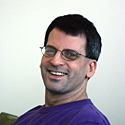 Spec# and Boogie
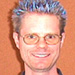 Rustan Leino & Mike Barnett
Verifying Compilers
A verifying compiler uses automated reasoning to check the
correctness of a program that is compiles.

Correctness is specified by types, assertions, . . . and other
redundant annotations that accompany the program.

Tony Hoare 2004
Spec# Approach for a Verifying Compiler
Source Language
C# + goodies = Spec#
Specifications
method contracts,
invariants,
field and type annotations.
Program Logic: 
Dijkstra’s weakest preconditions.
Automatic Verification
type checking,
verification condition generation (VCG),
automatic theorem proving Z3
Spec# (annotated C#)
Spec# Compiler
Boogie PL
VC Generator
Formulas
Z3
Basic verifier architecture
Source language
Intermediate verification language
Verification condition (logical formula)
Verification architecture
Spec#
C
C
Dafny
Spec# compiler
Dafny verifier
HAVOC
VCC
MSIL
Bytecode translator
V
Boogie
Inference engine
Boogie
Static program verifier (Boogie)
V.C. generator
Verification condition
Z3
Z3
“correct” or list of errors
Modeling execution traces
terminates
…
diverges
goes wrong
States and execution traces
State
Cartesian product of variables
Execution trace
Nonempty finite sequence of states
Infinite sequence of states
Nonempty finite sequence of states  followed by special error state
(x: int, y: int, z: bool)
…
Command language
P
assert P

assume P
x := E
x := x + 1

x := 10

havoc x
¬P
P
Command language
P
x := E
x := x + 1

x := 10

havoc x

S ; T
assert P

assume P
¬P
P
…
…
Command language
P
assert P

assume P

S  T
x := E
x := x + 1

x := 10

havoc x

S ; T
¬P
P
…
Reasoning about execution traces
Hoare triple	{ P }  S  { Q }	says that
	every terminating execution trace of S that starts in a state satisfying P
does not go wrong, and
terminates in a state satisfying Q
Reasoning about execution traces
Hoare triple	{ P }  S  { Q }	says that
	every terminating execution trace of S that starts in a state satisfying P
does not go wrong, and
terminates in a state satisfying Q
Given S and Q, what is the weakest P’ satisfying {P’} S {Q} ?
P' is called the weakest precondition of S with respect to Q, written wp(S, Q)
to check {P} S {Q}, check P  P’
Weakest preconditions
Q[ E / x ]
(x   Q )
P  Q
P  Q
wp( S,  wp( T, Q ))
wp( S, Q )  wp( T, Q )
wp( x := E,  Q ) =
wp( havoc x,  Q ) =
wp( assert P,  Q ) =
wp( assume P,  Q ) =
wp( S ; T,  Q ) =
wp( S  T,  Q ) =
Structured if statement
if E then S else T end  =

		assume E;  S
		
		assume ¬E;  T
Dijkstra's guarded command
if  E  S  |  F  T  fi  =

		assert E  F;
		(
		  assume E;  S
		  
		  assume F;  T
		)
Picking any good value
assign x such that P  =
		havoc x;  assume P




assign x such that x*x = y
P
;
=
¬P
Procedures
A procedure is a user-defined command
procedure M(x, y, z) returns (r, s, t)	requires P	modifies g, h	ensures Q
Procedure example
procedure Inc(n) returns (b)	requires 0 ≤ n	modifies g	ensures g = old(g) + n
Procedures
A procedure is a user-defined command
procedure M(x, y, z) returns (r, s, t)	requires P	modifies g, h	ensures Q
call a, b, c := M(E, F, G)=	x’ := E;  y’ := F;  z’ := G;	assert P’;	g0 := g;  h0 := h;	havoc g, h, r’, s’, t’;	assume Q’;	a := r’;  b := s’;  c := t’
where
x’, y’, z’, r’, s’, t’, g0, h0 are fresh names
P’ is P with x’,y’,z’ for x,y,z
Q’ is Q with x’,y’,z’,r’,s’,t’,g0,h0 for x,y,z,r,s,t, old(g), old(h)
Procedure implementations
procedure M(x, y, z) returns (r, s, t)	requires P	modifies g, h	ensures Q
implementation M(x, y, z) returns (r, s, t) is S
	= 	assume P; 	g0 := g;  h0 := h;
 		S; 	assert Q’
where
g0, h0 are fresh names
Q’ is Q with g0,h0 for old(g), old(h)
syntactically check that S assigns only to g,h
While loop with loop invariant
while E	invariant Jdo	Send
	=	assert J;	havoc x;  assume J;	(	assume E;  S;  assert J;  assume false		assume ¬E	)
where x denotes the assignment targets of S
check that the loop invariant holds initially
“fast forward” to an arbitrary iteration of the loop
check that the loop invariant is maintained by the loop body
Properties of the heap
introduce:
 	axiom ( h: HeapType, o: Ref, f: Field Ref 	o ≠ null  h[o, alloc]		h[o, f] = null  h[ h[o,f], alloc ] );
Properties of the heap
introduce:
	function IsHeap(HeapType) returns (bool);
introduce:
 	axiom ( h: HeapType, o: Ref, f: Field Ref 	IsHeap(h)  o ≠ null  h[o, alloc]		h[o, f] = null  h[ h[o,f], alloc ] );
introduce:  assume IsHeap(Heap)after each Heap update;  for example:Tr[[ E.x := F ]] =	assert …; Heap[…] := …;	assume IsHeap(Heap)
Methods
method M(x: X) returns (y: Y)	requires P;  modifies S;  ensures Q;{ Stmt }
procedure M(this: Ref, x: Ref) returns (y: Ref);
		free requires IsHeap(Heap);	free requires this ≠ null  Heap[this, alloc];	free requires x = null  Heap[x, alloc];
		requires Df[[ P ]]  Tr[[ P ]];
		requires Df[[ S ]];
		modifies Heap;
		ensures Df[[ Q ]]  Tr[[ Q ]]; 
		ensures ( o: Ref, f: Field  		  	     o ≠ null  old(Heap)[o,alloc] 				Heap[o,f] = old(Heap)[o,f]  				(o,f)  old( Tr[[ S ]] ));
		free ensures IsHeap(Heap);	free ensures y = null  Heap[y, alloc];	free ensures (o: Ref   old(Heap)[o,alloc]  Heap[o,alloc]);
Spec# Chunker.NextChunk translation
procedure Chunker.NextChunk(this: ref where $IsNotNull(this, Chunker)) returns ($result: ref where $IsNotNull($result, System.String));
  // in-parameter:  target object
  free requires $Heap[this, $allocated];
  requires ($Heap[this, $ownerFrame] == $PeerGroupPlaceholder || !($Heap[$Heap[this, $ownerRef], $inv] <: $Heap[this, $ownerFrame]) || $Heap[$Heap[this, $ownerRef], $localinv] == $BaseClass($Heap[this, $ownerFrame])) && (forall $pc: ref :: $pc != null && $Heap[$pc, $allocated] && $Heap[$pc, $ownerRef] == $Heap[this, $ownerRef] && $Heap[$pc, $ownerFrame] == $Heap[this, $ownerFrame] ==> $Heap[$pc, $inv] == $typeof($pc) && $Heap[$pc, $localinv] == $typeof($pc));
  // out-parameter:  return value
  free ensures $Heap[$result, $allocated];
  ensures ($Heap[$result, $ownerFrame] == $PeerGroupPlaceholder || !($Heap[$Heap[$result, $ownerRef], $inv] <: $Heap[$result, $ownerFrame]) || $Heap[$Heap[$result, $ownerRef], $localinv] == $BaseClass($Heap[$result, $ownerFrame])) && (forall $pc: ref :: $pc != null && $Heap[$pc, $allocated] && $Heap[$pc, $ownerRef] == $Heap[$result, $ownerRef] && $Heap[$pc, $ownerFrame] == $Heap[$result, $ownerFrame] ==> $Heap[$pc, $inv] == $typeof($pc) && $Heap[$pc, $localinv] == $typeof($pc));
  // user-declared postconditions
  ensures $StringLength($result) <= $Heap[this, Chunker.ChunkSize];
  // frame condition
  modifies $Heap;
  free ensures (forall $o: ref, $f: name :: { $Heap[$o, $f] } $f != $inv && $f != $localinv && $f != $FirstConsistentOwner && (!IsStaticField($f) || !IsDirectlyModifiableField($f)) && $o != null && old($Heap)[$o, $allocated] && (old($Heap)[$o, $ownerFrame] == $PeerGroupPlaceholder || !(old($Heap)[old($Heap)[$o, $ownerRef], $inv] <: old($Heap)[$o, $ownerFrame]) || old($Heap)[old($Heap)[$o, $ownerRef], $localinv] == $BaseClass(old($Heap)[$o, $ownerFrame])) && old($o != this || !(Chunker <: DeclType($f)) || !$IncludedInModifiesStar($f)) && old($o != this || $f != $exposeVersion) ==> old($Heap)[$o, $f] == $Heap[$o, $f]);
  // boilerplate
  free requires $BeingConstructed == null;
  free ensures (forall $o: ref :: { $Heap[$o, $localinv] } { $Heap[$o, $inv] } $o != null && !old($Heap)[$o, $allocated] && $Heap[$o, $allocated] ==> $Heap[$o, $inv] == $typeof($o) && $Heap[$o, $localinv] == $typeof($o)); 
  free ensures (forall $o: ref :: { $Heap[$o, $FirstConsistentOwner] } old($Heap)[old($Heap)[$o, $FirstConsistentOwner], $exposeVersion] == $Heap[old($Heap)[$o, $FirstConsistentOwner], $exposeVersion] ==> old($Heap)[$o, $FirstConsistentOwner] == $Heap[$o, $FirstConsistentOwner]);
  free ensures (forall $o: ref :: { $Heap[$o, $localinv] } { $Heap[$o, $inv] } old($Heap)[$o, $allocated] ==> old($Heap)[$o, $inv] == $Heap[$o, $inv] && old($Heap)[$o, $localinv] == $Heap[$o, $localinv]);
  free ensures (forall $o: ref :: { $Heap[$o, $allocated] } old($Heap)[$o, $allocated] ==> $Heap[$o, $allocated]) && (forall $ot: ref :: { $Heap[$ot, $ownerFrame] } { $Heap[$ot, $ownerRef] } old($Heap)[$ot, $allocated] && old($Heap)[$ot, $ownerFrame] != $PeerGroupPlaceholder ==> old($Heap)[$ot, $ownerRef] == $Heap[$ot, $ownerRef] && old($Heap)[$ot, $ownerFrame] == $Heap[$ot, $ownerFrame]) && old($Heap)[$BeingConstructed, $NonNullFieldsAreInitialized] == $Heap[$BeingConstructed, $NonNullFieldsAreInitialized];
Z3 & Program Verification
Quantifiers, quantifiers, quantifiers, …
Modeling the runtime
Frame axioms (“what didn’t change”)
Users provided assertions (e.g., the array is sorted)
Prototyping decision procedures (e.g., reachability, heaps, …)
Solver must be fast in satisfiable instances.
Trade-off between precision and performance.
Candidate (Potential) Models
The Static Driver Verifier
SLAM
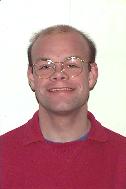 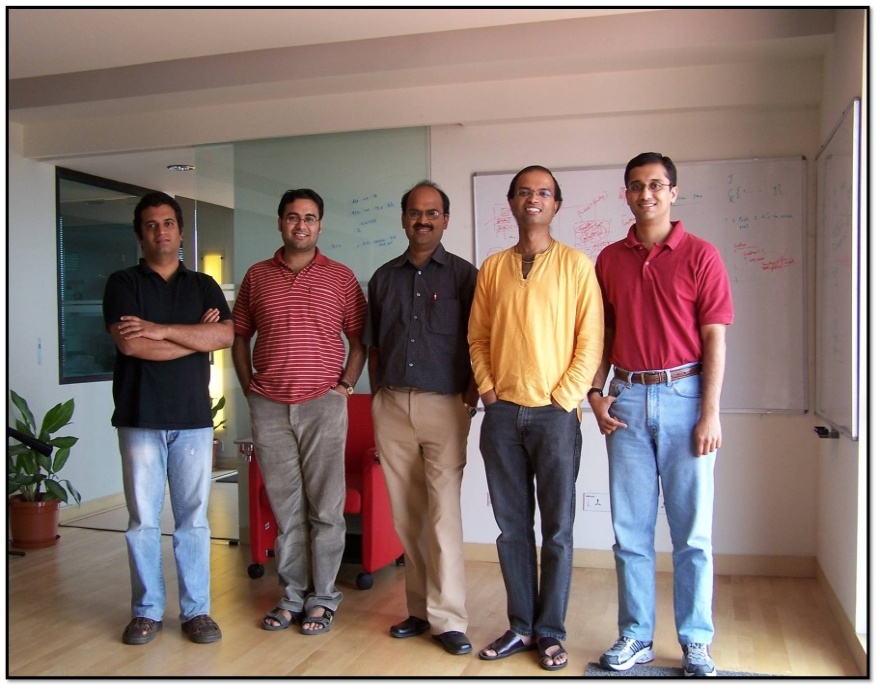 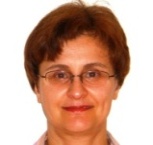 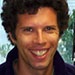 Ella Bounimova, Vlad Levin, Jakob Lichtenberg, 
Tom Ball, Sriram Rajamani, Byron Cook
Overview
http://research.microsoft.com/slam/
SLAM/SDV is a software model checker.
Application domain: device drivers.
Architecture:
c2bp  C program → boolean program (predicate abstraction).
bebop Model checker for boolean programs.
newton Model refinement (check for path feasibility)
SMT solvers are used to perform predicate abstraction and to check path feasibility.
c2bp makes several calls to the SMT solver. The formulas are relatively small.
Example
Do this code obey the looking rule?
do {
	KeAcquireSpinLock();

	nPacketsOld = nPackets; 
		
	if(request){
		request = request->Next;
		KeReleaseSpinLock();
		nPackets++;
	}
} while (nPackets != nPacketsOld);

KeReleaseSpinLock();
Example
Model checking Boolean program
do {
	KeAcquireSpinLock();

	 
		
	if(*){
		
		KeReleaseSpinLock();
		
	}
} while (*);

KeReleaseSpinLock();
U
L
L
L
U
L
U
L
U
U
E
Example
Is error path feasible?
do {
	KeAcquireSpinLock();

	nPacketsOld = nPackets; 
		
	if(request){
		request = request->Next;
		KeReleaseSpinLock();
		nPackets++;
	}
} while (nPackets != nPacketsOld);

KeReleaseSpinLock();
U
L
L
L
U
L
U
L
U
U
E
Example
Add new predicate to 
Boolean program
b: (nPacketsOld == nPackets)
do {
	KeAcquireSpinLock();

	nPacketsOld = nPackets; 
		
	if(request){
		request = request->Next;
		KeReleaseSpinLock();
		nPackets++;
	}
} while (nPackets != nPacketsOld);

KeReleaseSpinLock();
U
L
b = true;
L
L
U
b = b ? false : *;
!b
L
U
L
U
U
E
Example
Model Checking 
Refined Program
b: (nPacketsOld == nPackets)
do {
	KeAcquireSpinLock();

	b = true;
		
	if(*){
		
		KeReleaseSpinLock();
		b = b ? false : *;
	}
} while (!b);

KeReleaseSpinLock();
U
L
b
L
b
L
b
U
b
!b
L
U
b
L
U
b
U
E
Example
Model Checking 
Refined Program
b: (nPacketsOld == nPackets)
do {
	KeAcquireSpinLock();

	b = true;
		
	if(*){
		
		KeReleaseSpinLock();
		b = b ? false : *;
	}
} while (!b);

KeReleaseSpinLock();
U
L
b
L
b
L
b
U
b
!b
L
U
b
L
b
U
Example
Model Checking 
Refined Program
b: (nPacketsOld == nPackets)
do {
	KeAcquireSpinLock();

	b = true;
		
	if(*){
		
		KeReleaseSpinLock();
		b = b ? false : *;
	}
} while (!b);

KeReleaseSpinLock();
U
L
b
L
b
L
b
U
b
!b
L
U
b
L
b
U
Observations about SLAM
Automatic discovery of invariants
driven by property and a finite set of (false) execution paths
predicates are not invariants, but observations
abstraction + model checking computes inductive invariants (boolean combinations of observations)

A hybrid dynamic/static analysis
newton executes path through C code symbolically 
c2bp+bebop explore all paths through abstraction

A new form of program slicing
program code and data not relevant to property are dropped
non-determinism allows slices to have more behaviors
Syntatic Sugar
goto L1, L2;

    L1:  assume(e);
    S1;
    goto L3;

    L2: assume(!e);
    S2;
    goto L3;

L3: S3;
if (e) {
     S1;
} else {
     S2;
}
S3;
Predicate Abstraction: c2bp
Given a C program P and F = {p1, … , pn}.
Produce a Boolean program B(P, F)
Same control flow structure as P.
Boolean variables {b1, … , bn} to match {p1, … , pn}.
Properties true in B(P, F) are true in P.
Each pi is a pure Boolean expression.
Each pi represents set of states for which pi is true.
Performs modular abstraction.
Abstracting Assignments via WP
Statement y=y+1 and F={ y<4, y<5 }
{y<4}, {y<5} = ((!{y<5} || !{y<4}) ? false : *), {y<4})

WP(x=e,Q)  =  Q[e/x]
WP(y=y+1, y<5)	=  
		    (y<5) [y+1/y]  	=  
          (y+1<5)               	=
	     (y<4)
WP Problem
WP(s, pi) is not always expressible via {p1, …, pn}
Example:
F = { x==0, x==1, x < 5}
WP(x = x+1, x < 5) = x < 4
Abstracting Expressions via F
ImpliesF (e)
Best Boolean function over F that implies e.
ImpliedByF (e)
Best Boolean function over F that is implied by e.
ImpliedByF (e) = not ImpliesF (not e)
e
ImpliedByF(e)
ImpliesF(e)
ImpliesF(e) and ImpliedByF(e)
Computing ImpliesF(e)
minterm m = l1 ∧ ... ∧ ln, where li = pi, or li = not pi.
ImpliesF (e): disjunction of all minterms that imply e.
Naive approach
Generate all 2n possible minterms.
For each minterm m, use SMT solver to check validity of 	m ⇒ e.
Many possible optimizations
Computing ImpliesF(e)
F = { x < y, x = 2}
e : y > 1
Minterms over F
!x<y, !x=2 implies y>1
 x<y, !x=2  implies y>1
!x<y, x=2   implies y>1
 x<y,  x=2   implies y>1
ImpliesF(y>1) = x<y  x=2
ImpliesF(y>1) = b1  b2
Abstracting Assignments
if ImpliesF(WP(s, pi)) is true before s then
pi is true after s

if ImpliesF(WP(s, !pi)) is true before s then
pi is false after s 

	{pi}  =   ImpliesF(WP(s, pi))     ?	true :   
		      ImpliesF(WP(s, !pi))    ? 	false
					          : 	*;
Assignment Example
Statement: y = y + 1               Predicates: {x == y}

Weakest Precondition:
WP(y = y + 1, x==y) = x == y + 1

ImpliesF( x==y+1 )  =  false   
ImpliesF( x!=y+1 )   =  x==y

Abstraction of y = y +1
{x == y} = {x == y} ? false : *;
Abstracting Assumes
WP(assume(e), Q) = e implies Q
assume(e) is abstracted to:
			 assume( ImpliedByF(e) )
Example:
F = {x==2, x<5}
assume(x < 2) is abstracted to:
		assume(!{x==2} && {x<5})
Newton
Given an error path p in the Boolean program B.
Is p a feasible path of the corresponding C program?
Yes: found a bug.
No: find predicates that explain the infeasibility.
Execute path symbolically.
Check conditions for inconsistency using SMT solver.
Z3 & Static Driver Verifier
All-SAT
Better (more precise) Predicate Abstraction
Unsatisfiable cores
Why the abstract path is not feasible?
Fast Predicate Abstraction
Unsatisfiable cores
Let S be an unsatisfiable set of formulas.
S’  S is an unsatisfiable core of S if:
S’ is also unsatisfiable, and
There is not S’’  S’ that is also unsatisfiable. 
Computing ImpliesF(e) with F = {p1, p2, p3, p4}
Assume p1, p2, p3, p4  e is valid
That is p1, p2, p3, p4, e is unsat
Now assume p1, p3, e is the unsatisfiable core
Then it is unnecessary to check:
p1,  p2, p3, p4  e
p1,  p2, p3,  p4  e
p1, p2, p3,  p4  e
A Verifying C Compiler
Ernie Cohen, Michal Moskal, Herman Venter, Wolfram Schulte
+ Microsoft Aachen + Verisoft Saarbrücken
Microsoft Hypervisor
Meta OS: small layer of software between hardware and OS
Mini: 60K lines of non-trivial concurrent systems C code
Critical: must provide functional resource abstraction
Trusted: a grand verification challenge
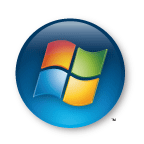 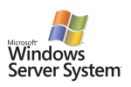 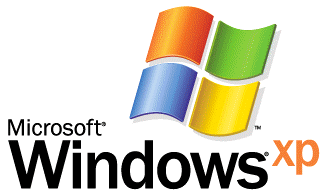 Hypervisor
Hardware
Hypervisor Architecture



is well layered!
95
What is to be verified?
Source code 
C + x64 assembly

Sample verifiable slices:
Safety: Basic memory safety
Functionality: Hypervisor simulates a number of virtual x64 machines.
Utility: Hypervisor services guest OS with available resources.
HAVOC
Verifying Windows Components
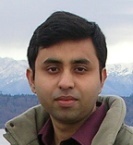 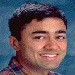 Lahiri & Qadeer, POPL’08,
Also: Ball, Hackett, Lahiri, Qadeer, MSR-TR-08-82.
HAVOC's Architecture
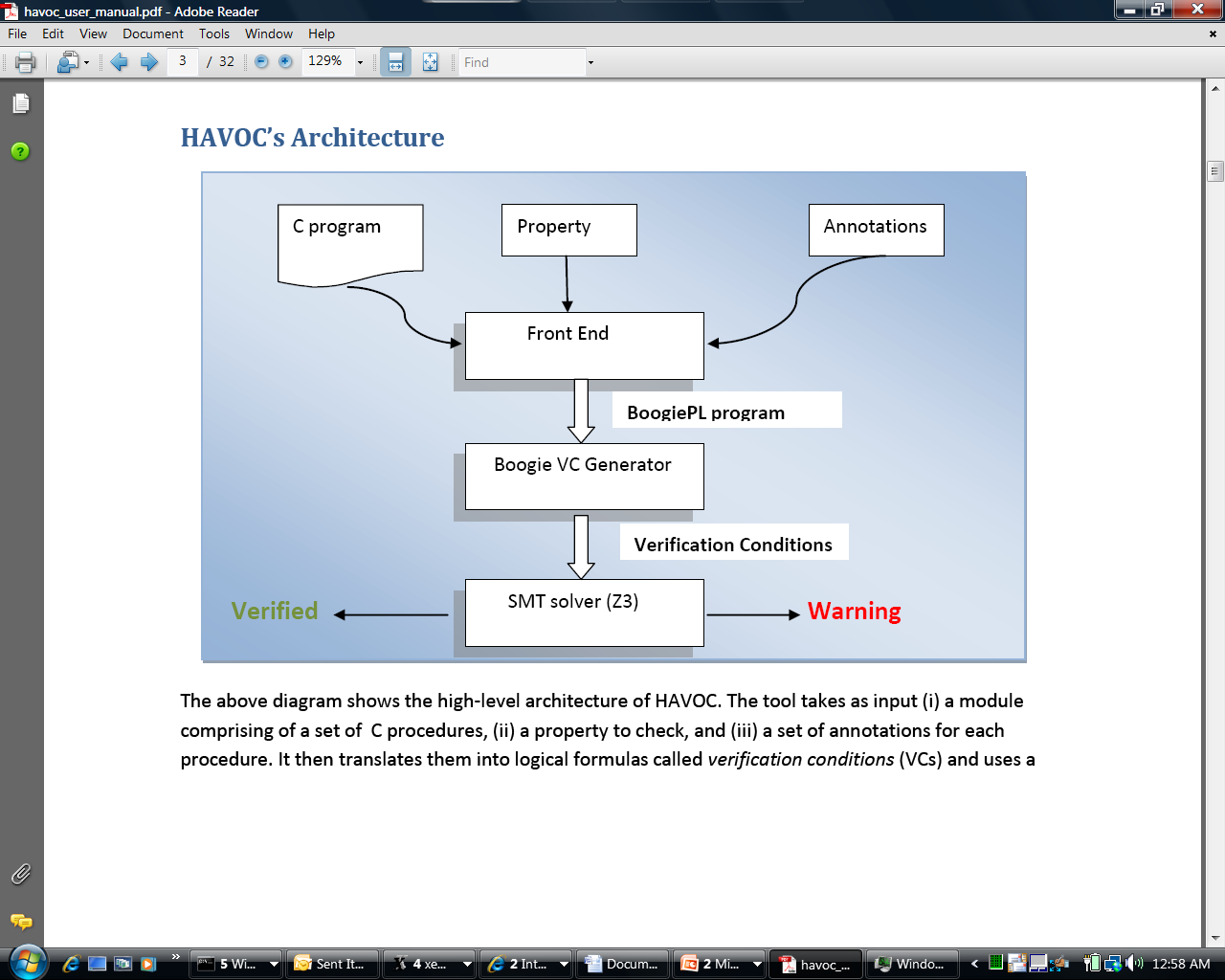 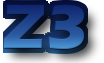 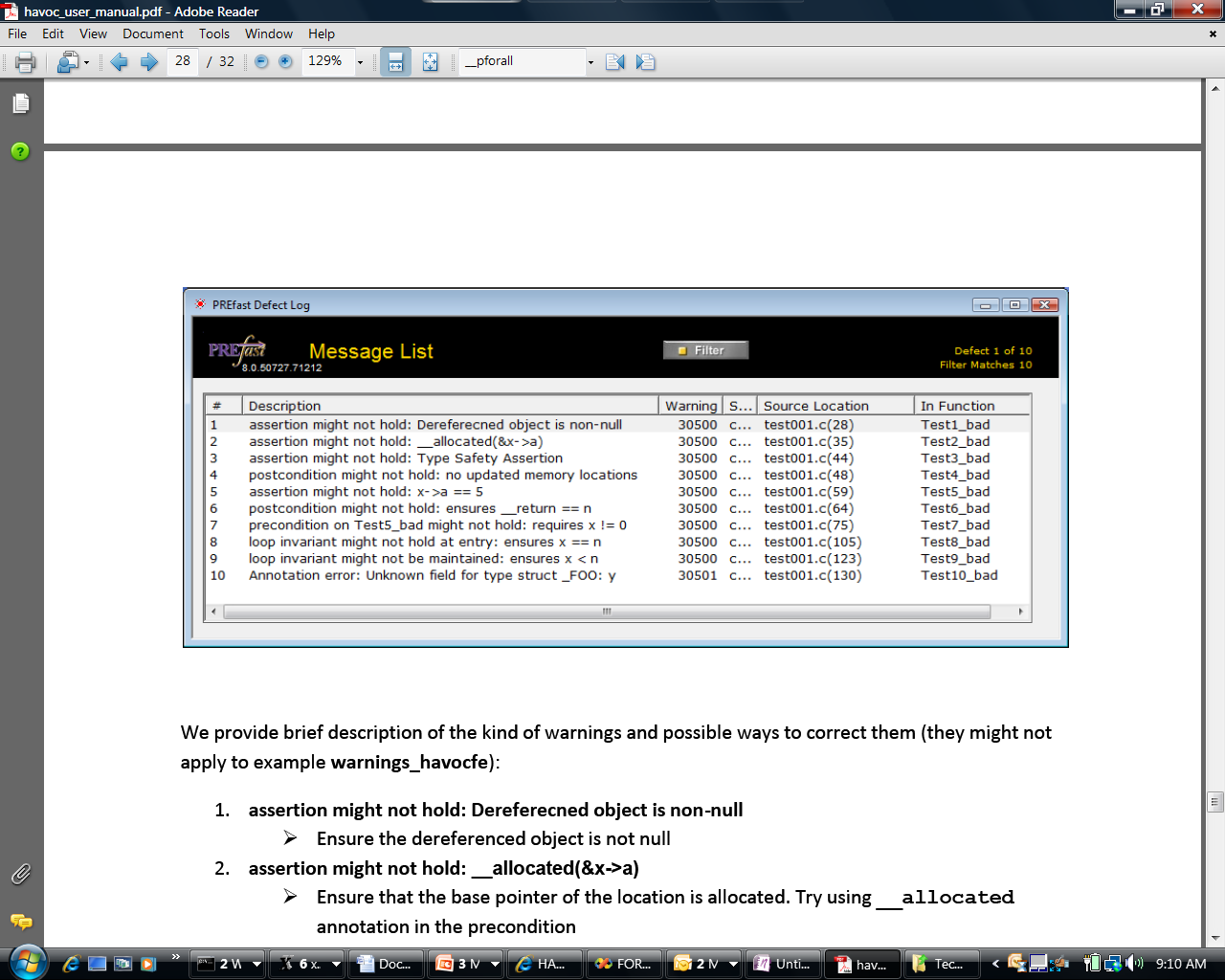 Heaps and Shapes
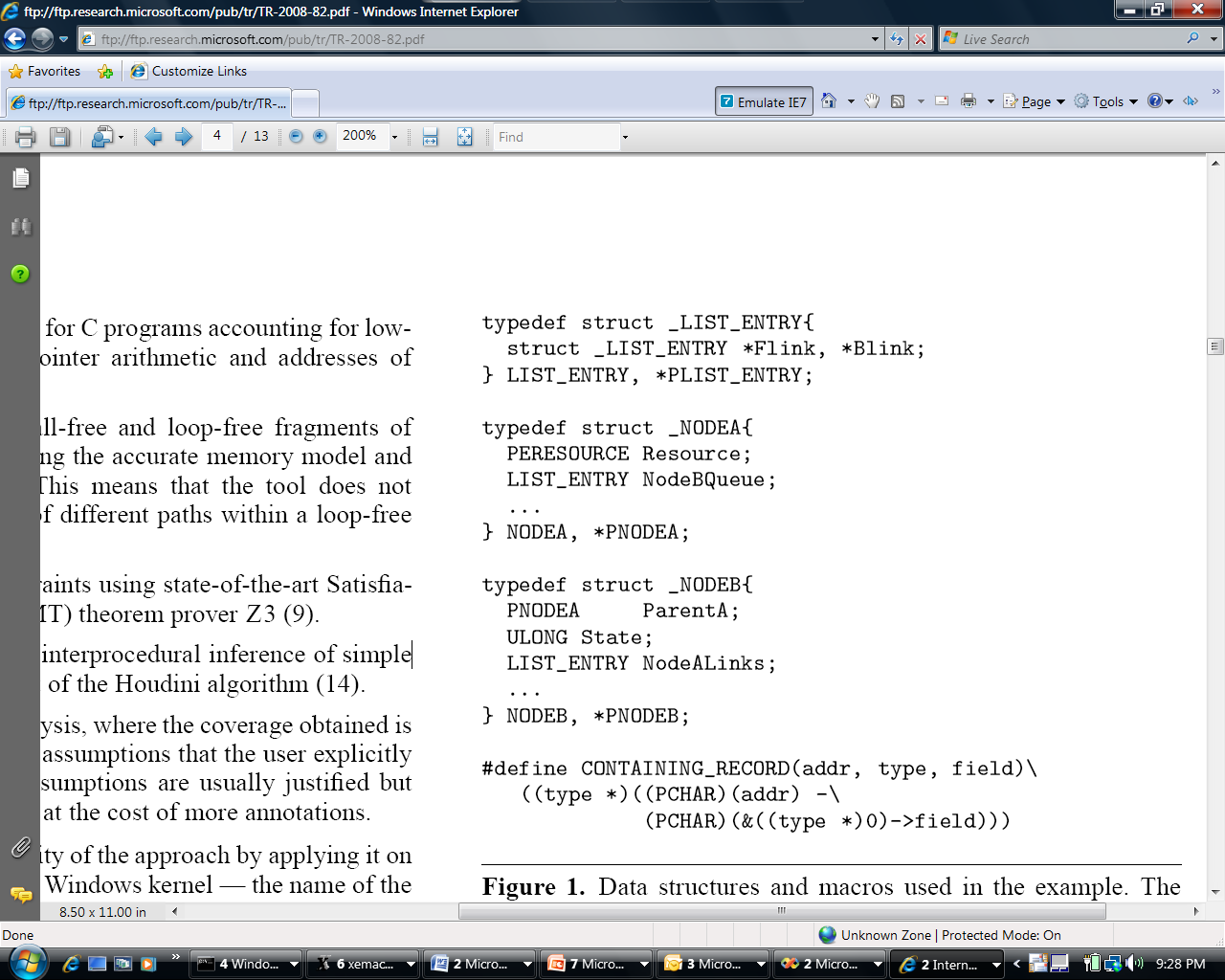 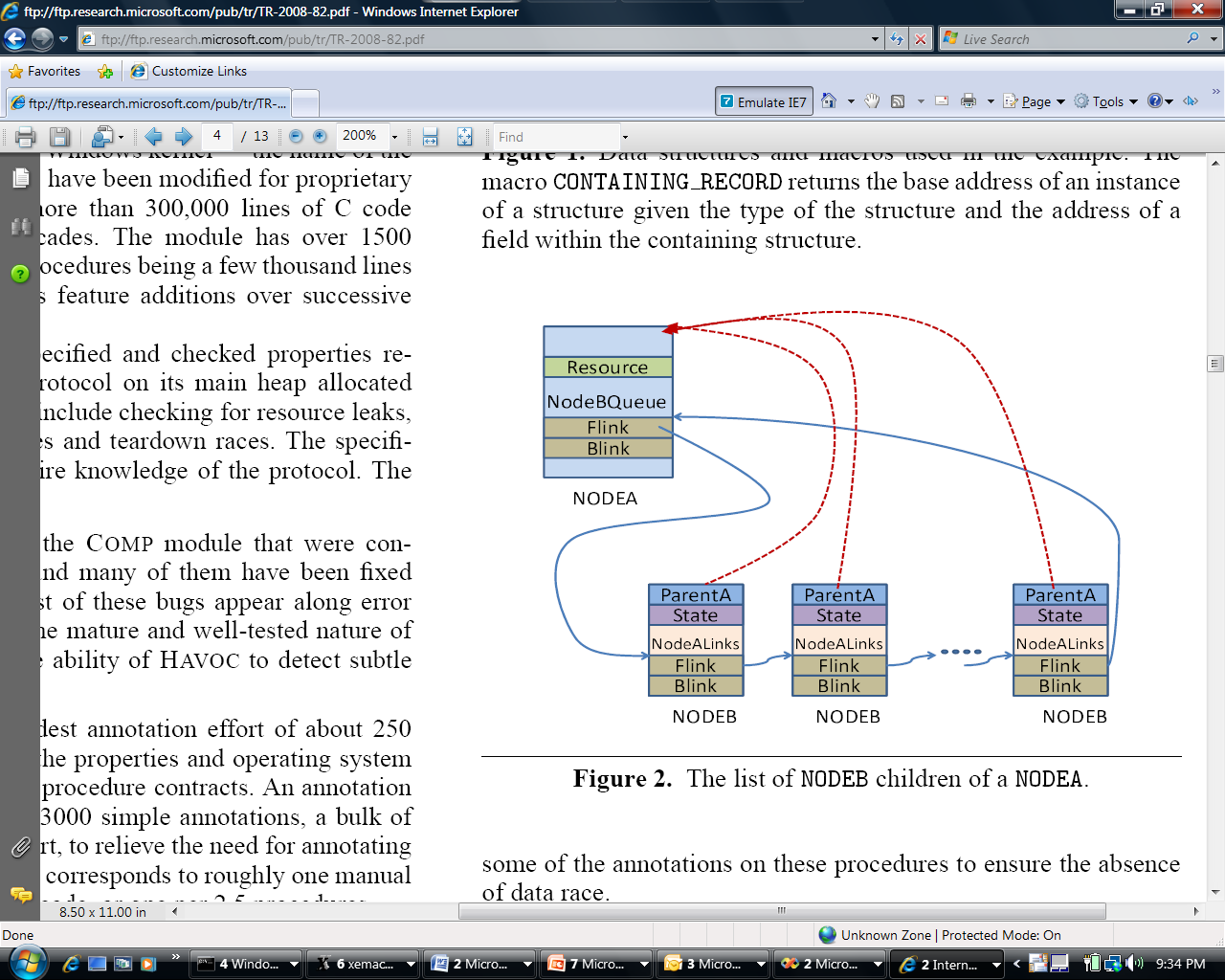 Representative shape graphin Windows Kernel component
Doubly linked lists in Windows Kernel code
q
p
Precise and expressive heap reasoning
IRP
IRP
link
link
next
prev
next
prev
state
state
Pointer Arithmetic	q  = CONTAINING_RECORD(p, IRP, link) 			 = (IRP *) ((char*)p – (char*)(&(((IRP *)0)link)))

Transitive Closure		Reach(next, u)   {u, u->next, u->next->next, …}	forall (x, Reach(next,p), CONTAINING_RECORD(x, IRP, link)->state == PENDING)
PENDING
PENDING
Annotation Language & Logic
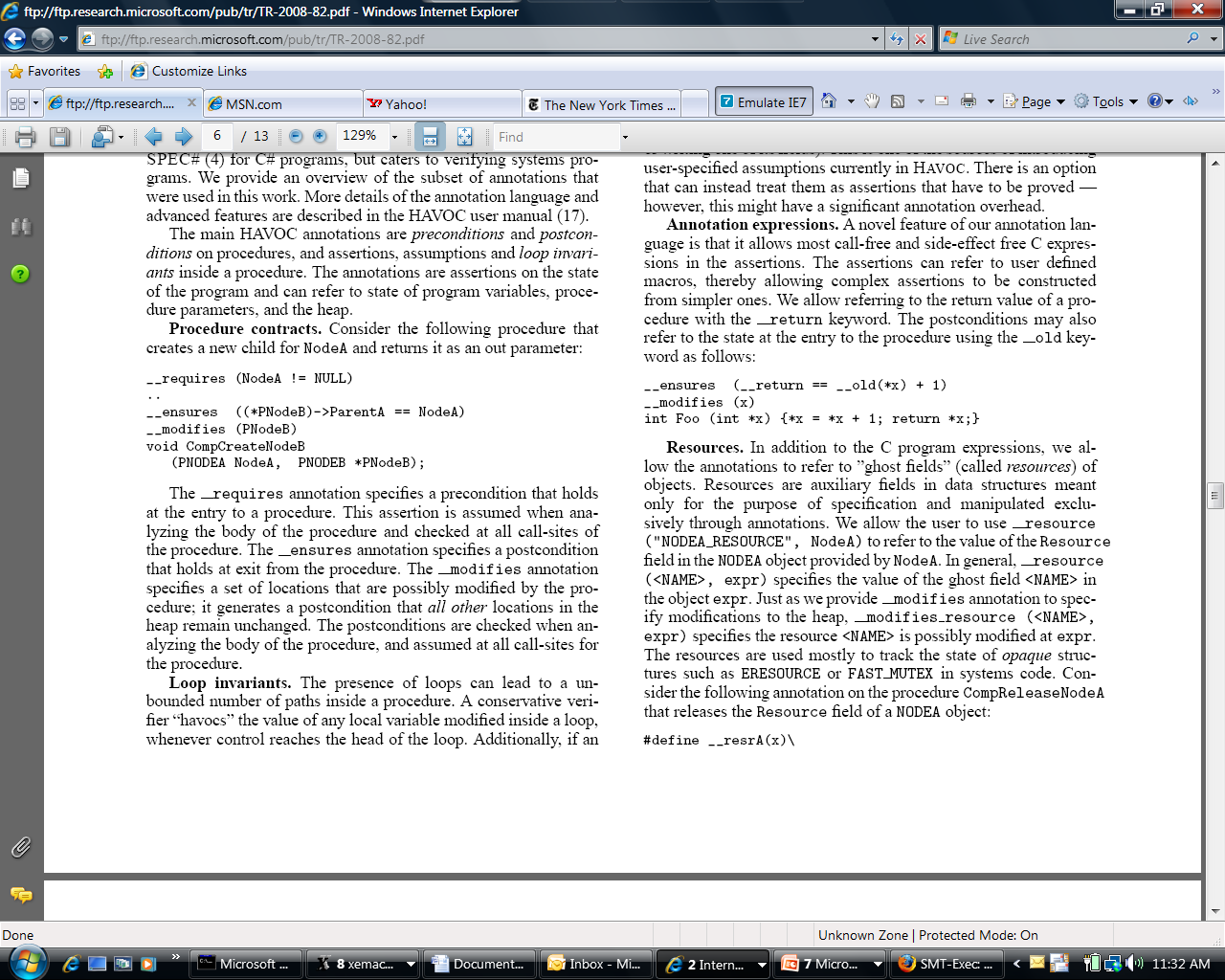 Procedure contracts
requires, ensures, modifies
Arbitrary C expressions
program variables, resources
Boolean connectives
quantifiers
Can express a rich set of contracts
API usage (e.g. lock acquire/release)
Synchronization protocols 
Memory safety 
Data structure invariants (linked list)
Challenge: 
Retain efficiency
Decidable fragments
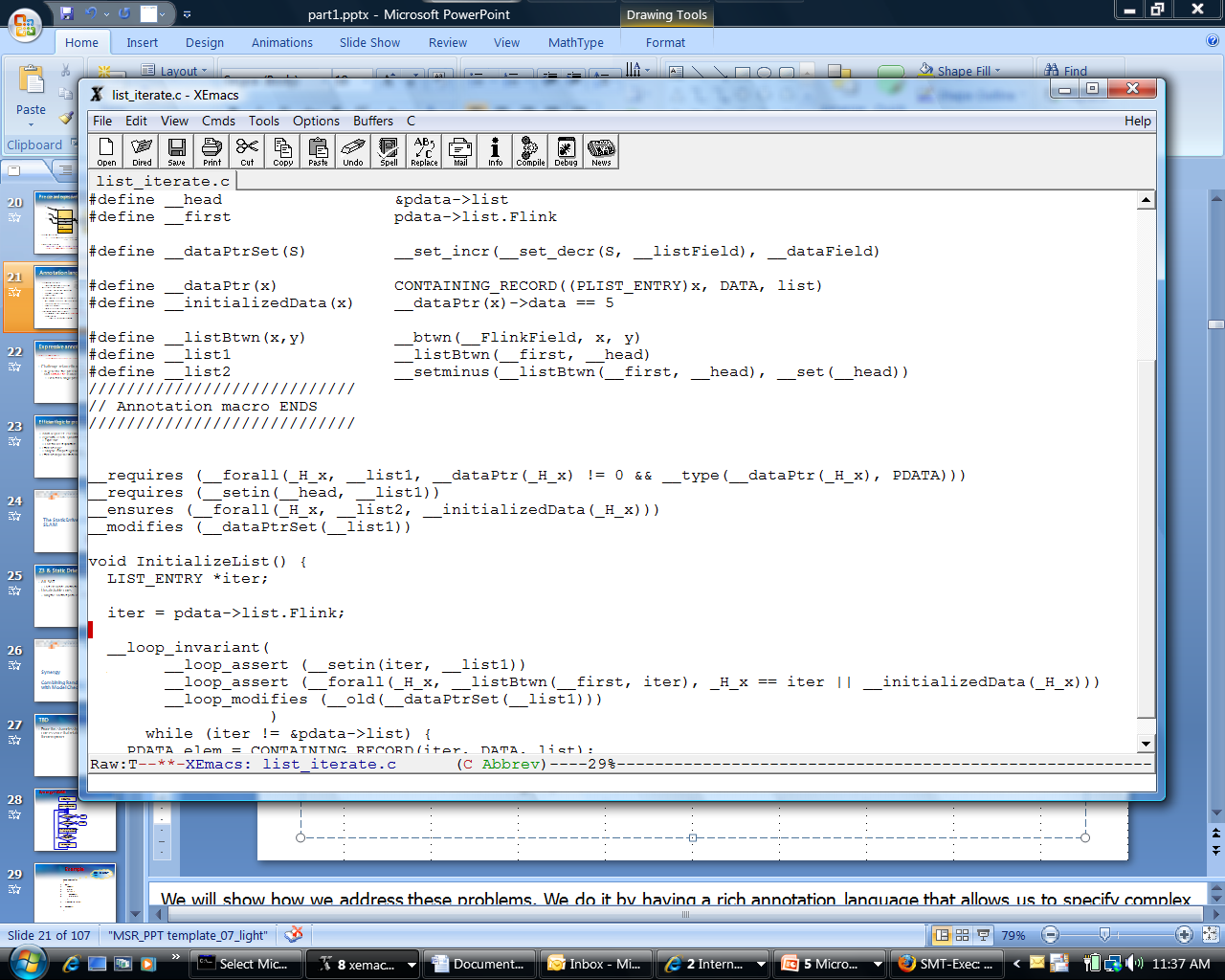 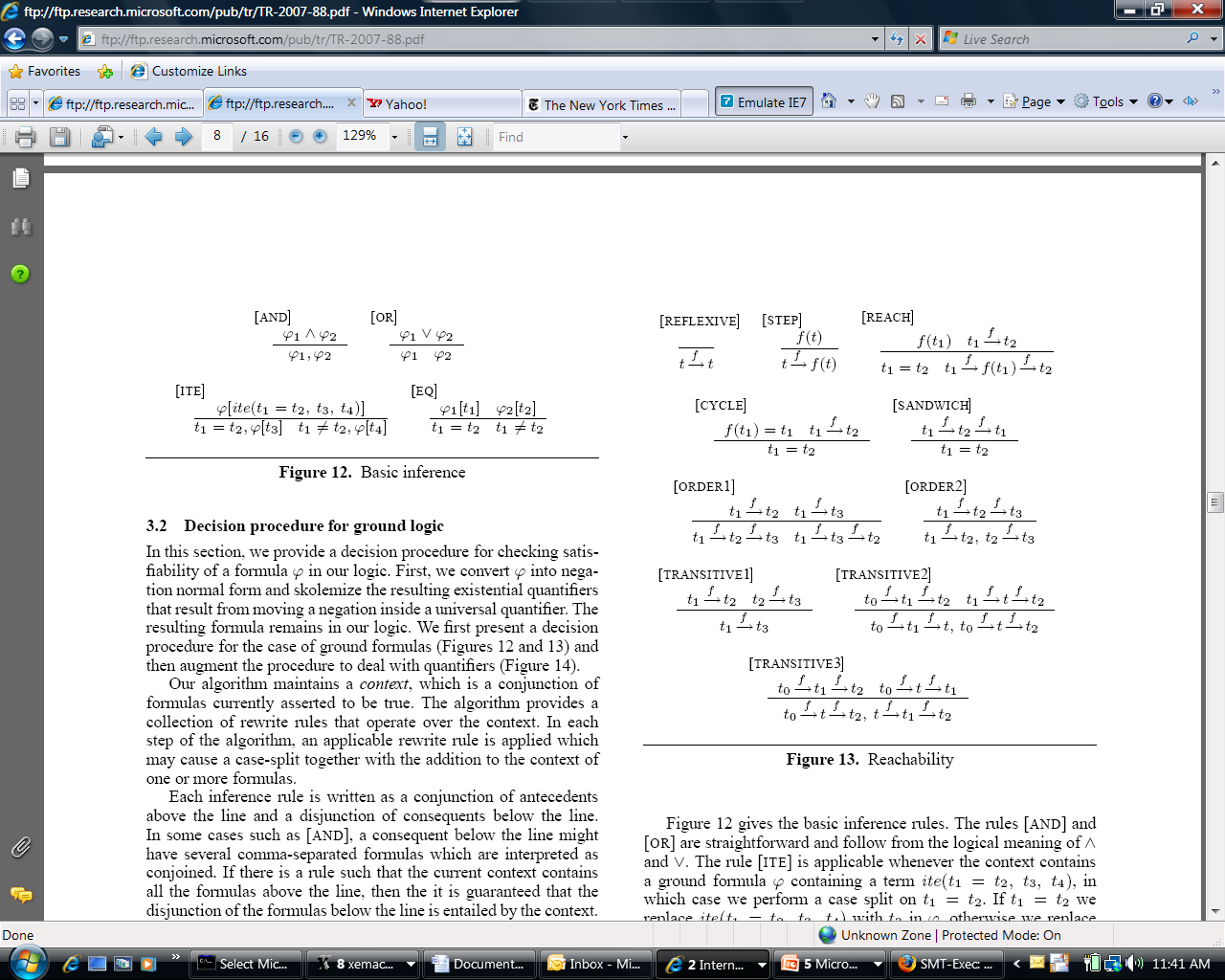 Efficient logic for program verification
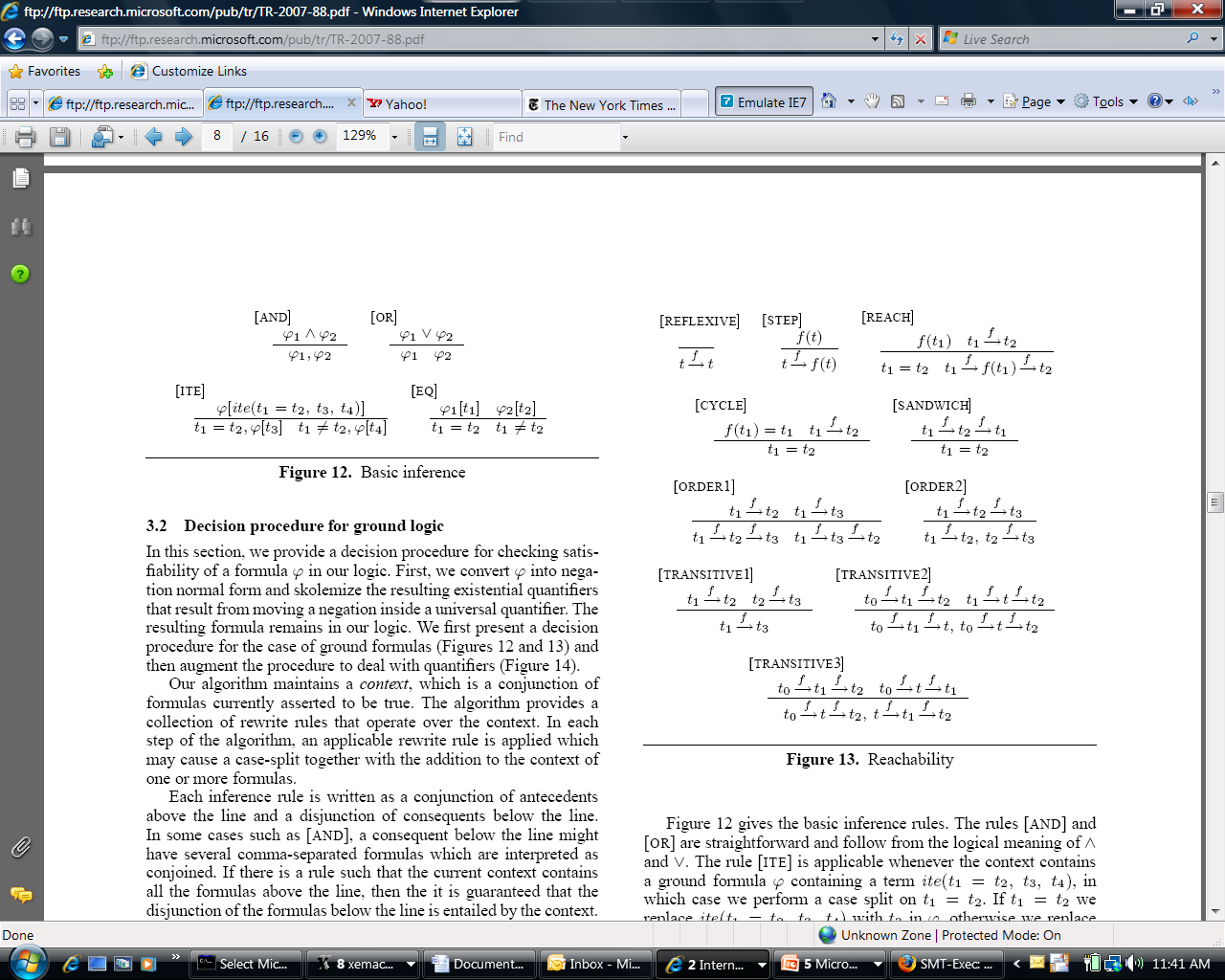 Logic with Reach, Quantifiers, Arithmetic
Expressive
Careful use of quantifiers
Efficient logic
Only NP-complete
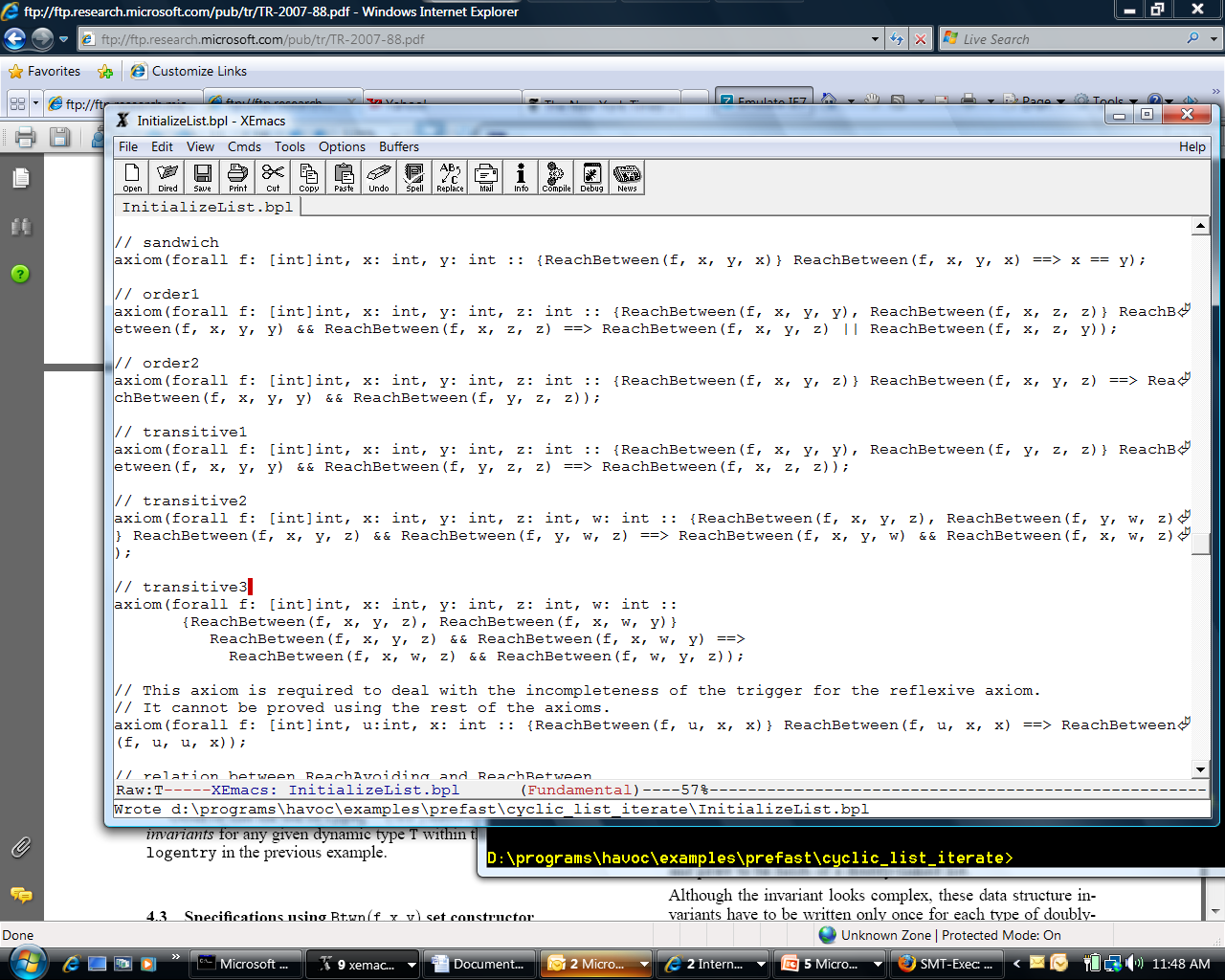 Encoding using quantifiers and triggers
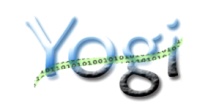 Combining Random Testing with Model Checking
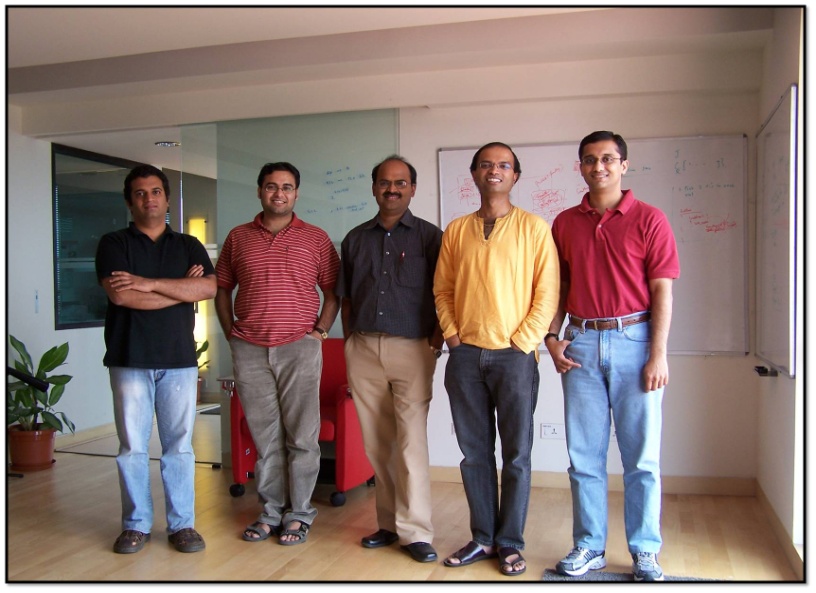 Aditya Nori, Sriram Rajamani,
ISSTA08: Proofs from Tests. Nels E. Beckman, Nori, Rajamani, Rob Simmons
DASH Algorithm
Input:
Program P
Property ψ
Main workhorse: test case generation
Use counterexamples from current abstraction to “extend frontier” and  generate tests
When test case generation fails, use this information to “refine” abstraction at the frontier
Use only aliases that happen on the tests!
Construct initial abstraction
Construct random tests
Test succeeded?
yes
Bug!
no
Abstractionsucceeded?
yes
Proof!
no
τ = error path in abstraction
 f =  frontier of error path
Can extend test  beyond frontier?
yes
no
Refine abstraction
Example
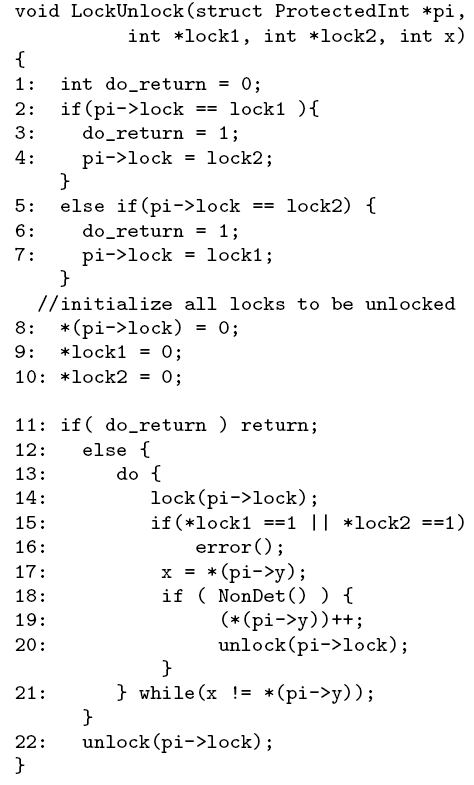 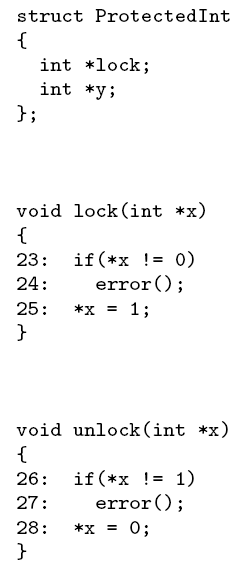 Example
Input:
Program P
Property ψ
Construct initial abstraction
Construct random tests
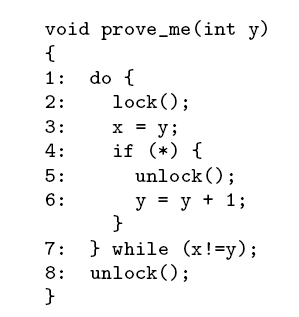 Test succeeded?
yes
Bug!
no
Abstractionsucceeded?
yes
Proof!
no
τ = error path in abstraction
 f =  frontier of error path
Can extend test  beyond frontier?
yes
no
Refine abstraction
Example
0
Input:
Program P
Property ψ
×
1
×
×
Construct initial abstraction
Construct random tests
y = 1
2
×
×
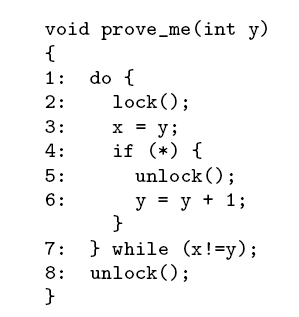 Test succeeded?
3
yes
Bug!
×
×
no
4
Abstractionsucceeded?
yes
Proof!
×
×
no
5
7
×
×
×
τ = error path in abstraction
 f =  frontier of error path
6
8
×
×
Can extend test  beyond frontier?
τ=(0,1,2,3,4,7,8,9)
yes
9
no
frontier
Symbolic execution +
Theorem proving
Refine abstraction
10
×
Symbolic execution + Theorem Proving
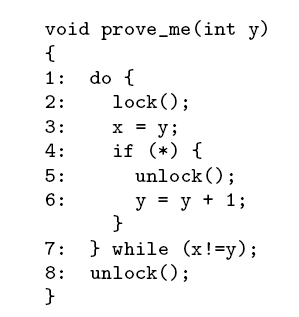 symbolic memory
constraints
τ=(0,1,2,3,4,7,8,9)
Example
0
Input:
Program P
Property ψ
×
1
×
×
Construct initial abstraction
Construct random tests
2
×
×
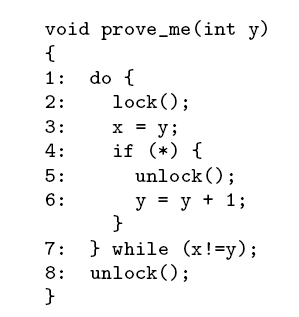 Test succeeded?
3
yes
Bug!
×
×
no
4
Abstractionsucceeded?
yes
Proof!
×
×
no
5
7
×
×
×
τ = error path in abstraction
 f =  frontier of error path
6
8
×
×
Can extend test  beyond frontier?
yes
9
no
frontier
Symbolic execution +
Theorem proving
Refine abstraction
10
×
Template-based refinement
0
×
1
×
×
2
×
×
×
×
3
×
×
4
×
×
8:¬ρ
8
8:ρ
5
7
×
×
×
6
8
9
9
×
×
9
ρ= (lock.state != L)
10
×
Template-based refinement
0
×
1
×
×
2
×
×
×
×
3
×
×
4
×
×
8:¬ρ
8
8:ρ
5
7
×
×
×
8:ρ
6
8 :¬ρ
9
9
×
×
9
ρ= (lock.state != L)
10
×
Example
0
Input:
Program P
Property ψ
×
1
×
×
Construct initial abstraction
Construct random tests
2
×
×
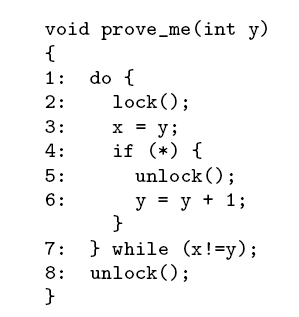 Test succeeded?
3
yes
Bug!
×
×
no
4
Abstractionsucceeded?
yes
Proof!
×
×
no
5
7
×
×
×
τ = error path in abstraction
 f =  frontier of error path
8:ρ
6
8 :¬ρ
×
×
Can extend test  beyond frontier?
yes
9
frontier
no
Refine abstraction
τ=(0,1,2,3,4,7,<8,p>,9)
10
×
Proof!
0
×
Input:
Program P
Property ψ
1
×
×
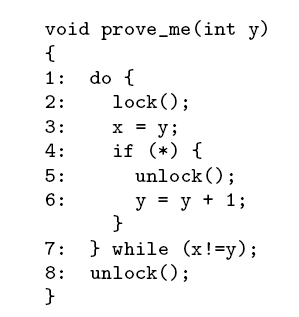 Construct initial abstraction
Construct random tests
2
×
×
3
×
×
Test succeeded?
yes
Bug!
4⋀s
4⋀¬s
×
×
no
Abstractionsucceeded?
yes
Proof!
5⋀s
5⋀¬s
×
no
6⋀¬r
6⋀r
τ = error path in abstraction
 f =  frontier of error path
×
Correct, the program is
7⋀q
7⋀¬q
×
Can extend test  beyond frontier?
×
8⋀p
yes
8⋀¬p
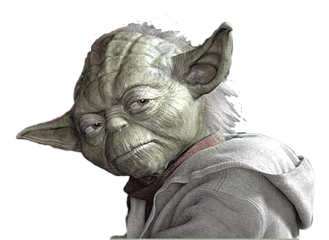 no
×
9
Refine abstraction
10
Yogi's solver interface
Theorem proving needs
Facts about pointers:
*&x = x
Subsumption checks: 
  WP(l,  )
  WP(l,  )
Structure sharing
Similar formulas in different states
Simplification
 Collapse/Reduce formulas
Representation
L 
program locations.
R  L  L
Control flow graph
State: L  Formula –set 
Symbolic state: each location has set of disjoint formulas
Better Bug Reporting with
Better Privacy
Miguel Castro, Manuel Costa, Jean-Philippe Martin
ASPLOS 08
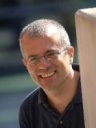 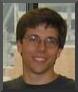 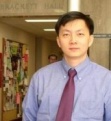 See also: Vigilante – Internet Worm Containment
Miguel Castro, Manuel Costa, Lintao Zhang
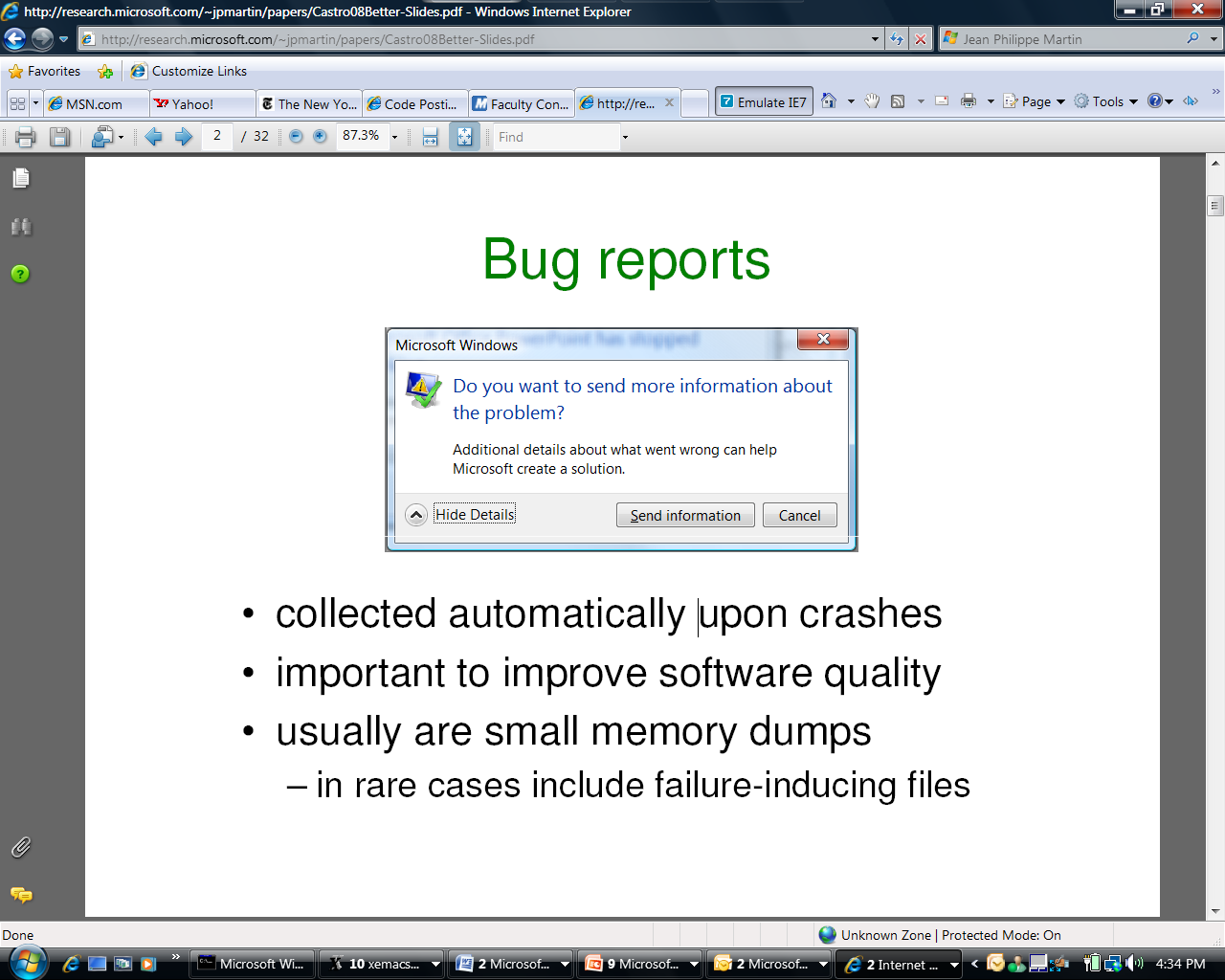 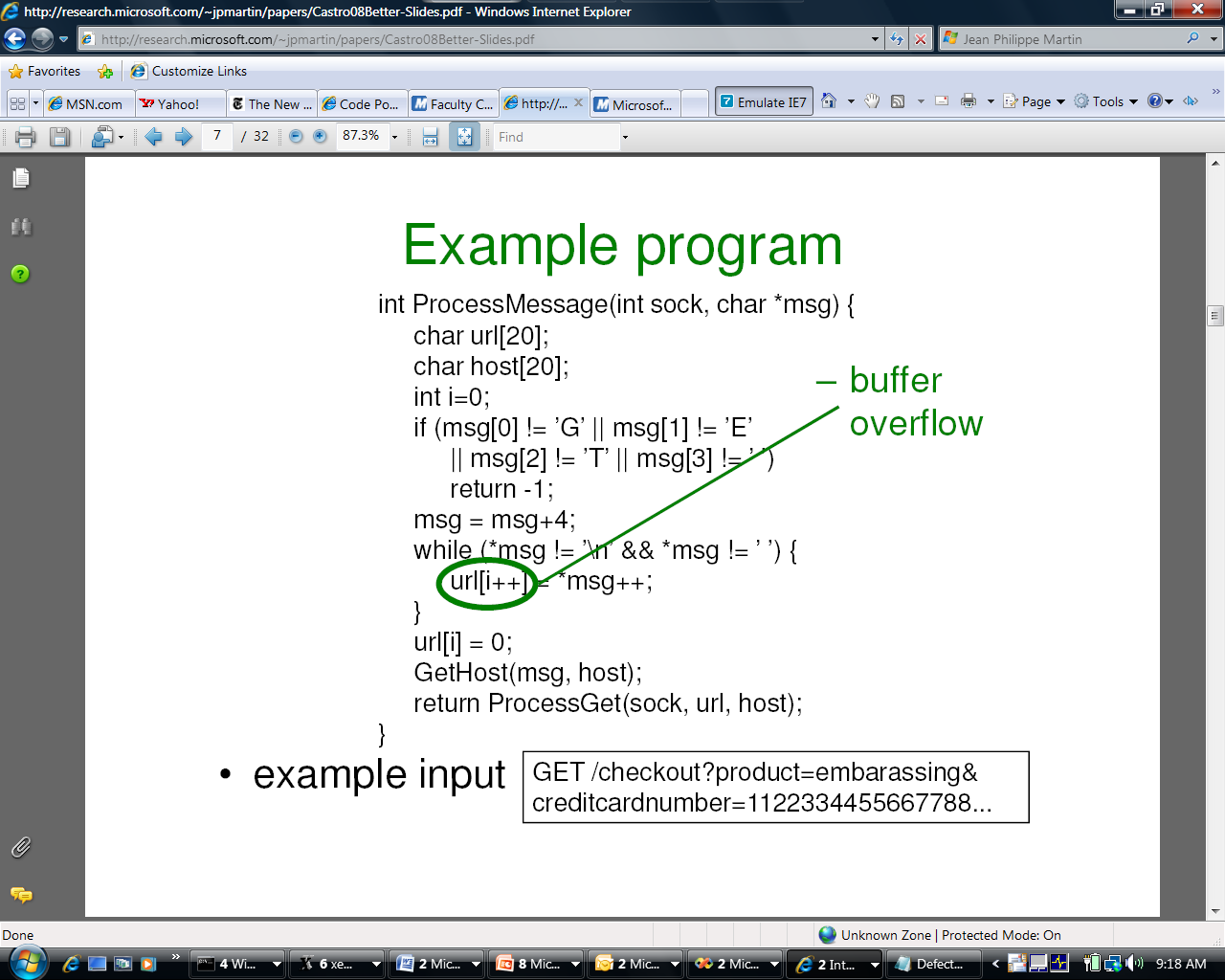 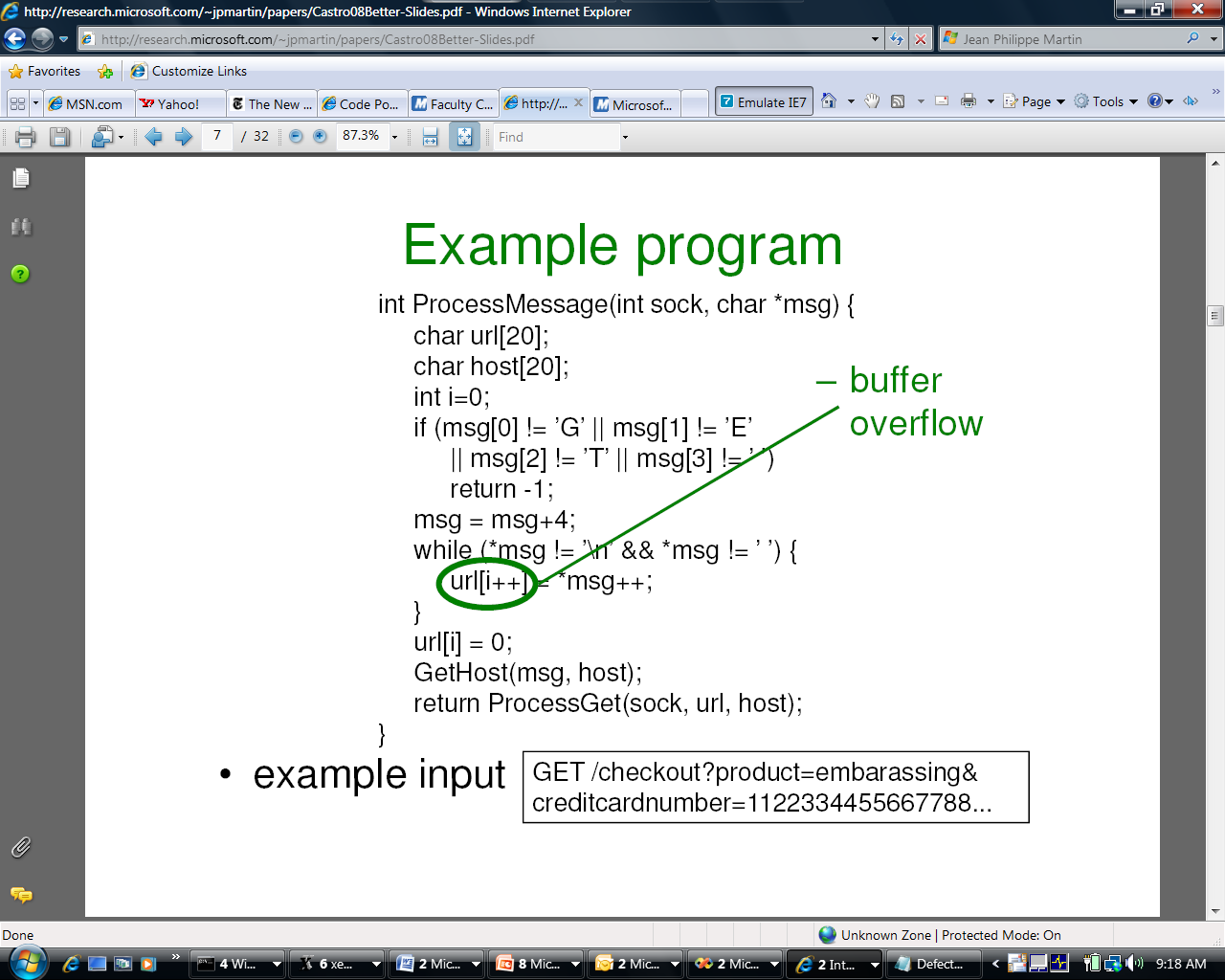 Replay Execution
Extract Path Condition
Solve Path Condition
(with Z3)
Compute Bits Revealed
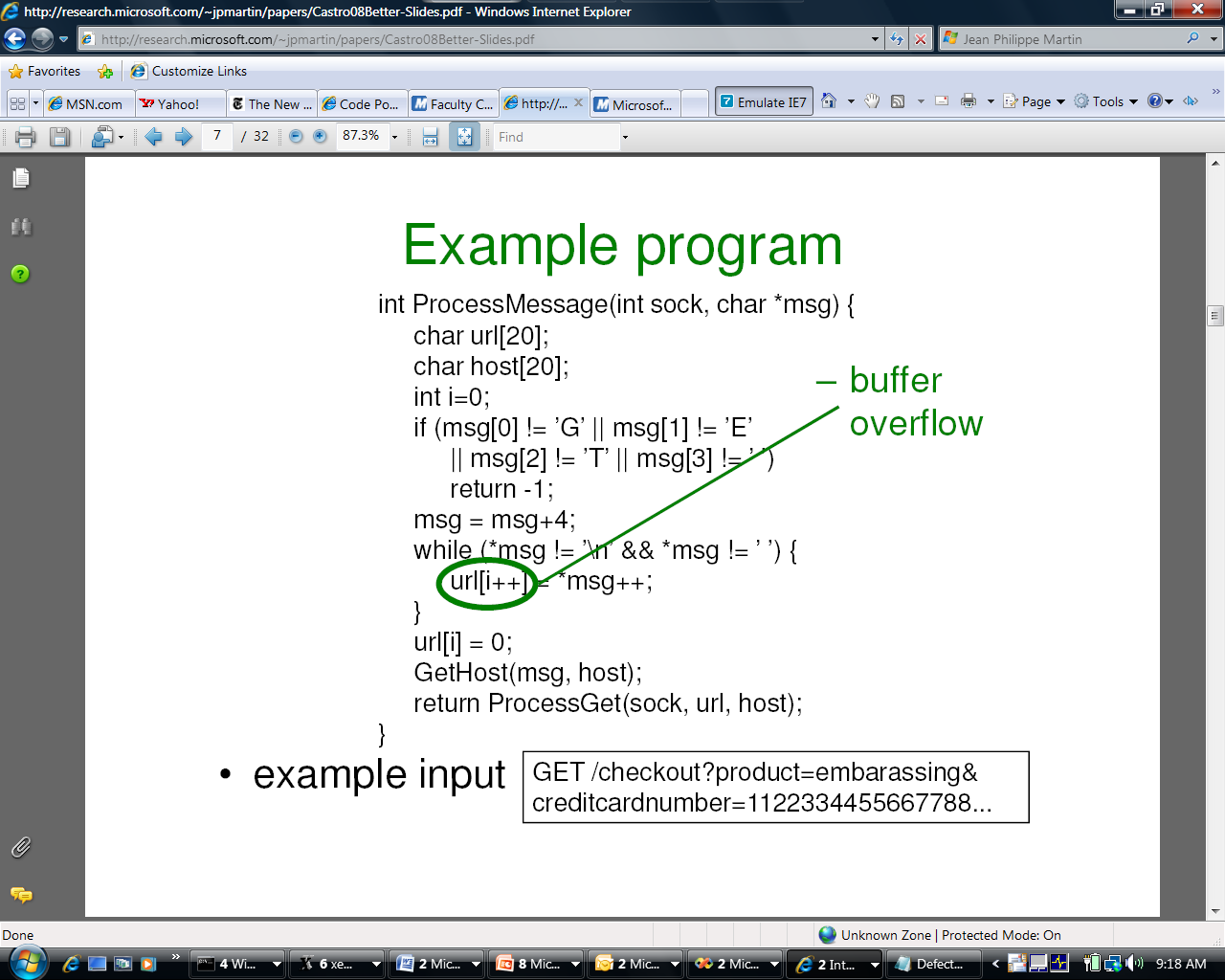 teddybear
00102220344011100
Finding the buffer overflow
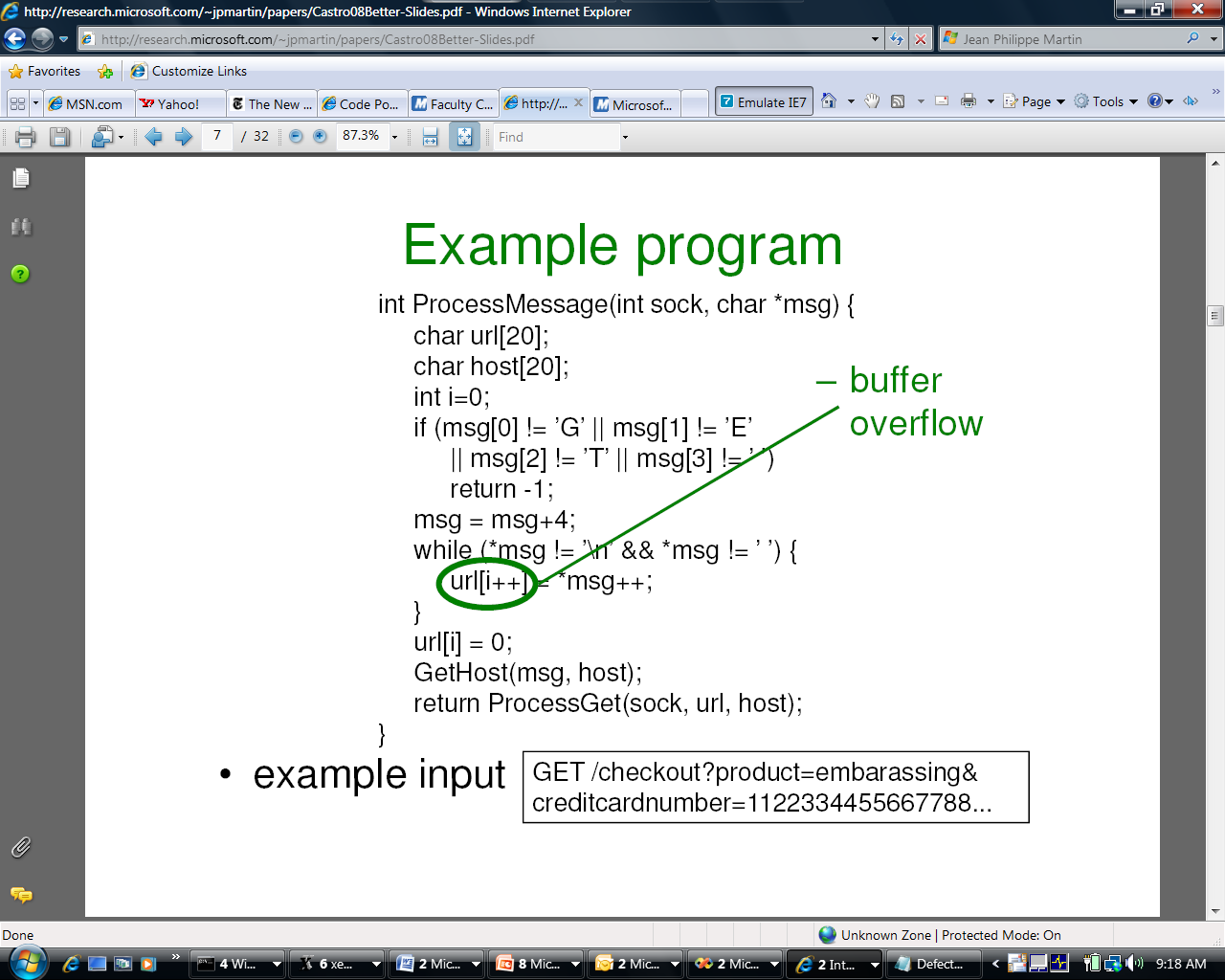 :assumption (= b0 bv71[8])
:assumption (= b1 bv69[8])
:assumption (= b2 bv84[8])
:assumption (= b3 bv32[8]))
:assumption (distinct b6 bv10[8] bv32[8])
Privacy: measure distance between original crash input and new input
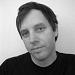 Program Termination
Byron Cook
http://www.foment.net/byron/fsharp.shtml
A complete method for the synthesis of linear ranking functions. Podelski & Rybalchenkoy; VMCAI 04
Form Byron Cook's blog
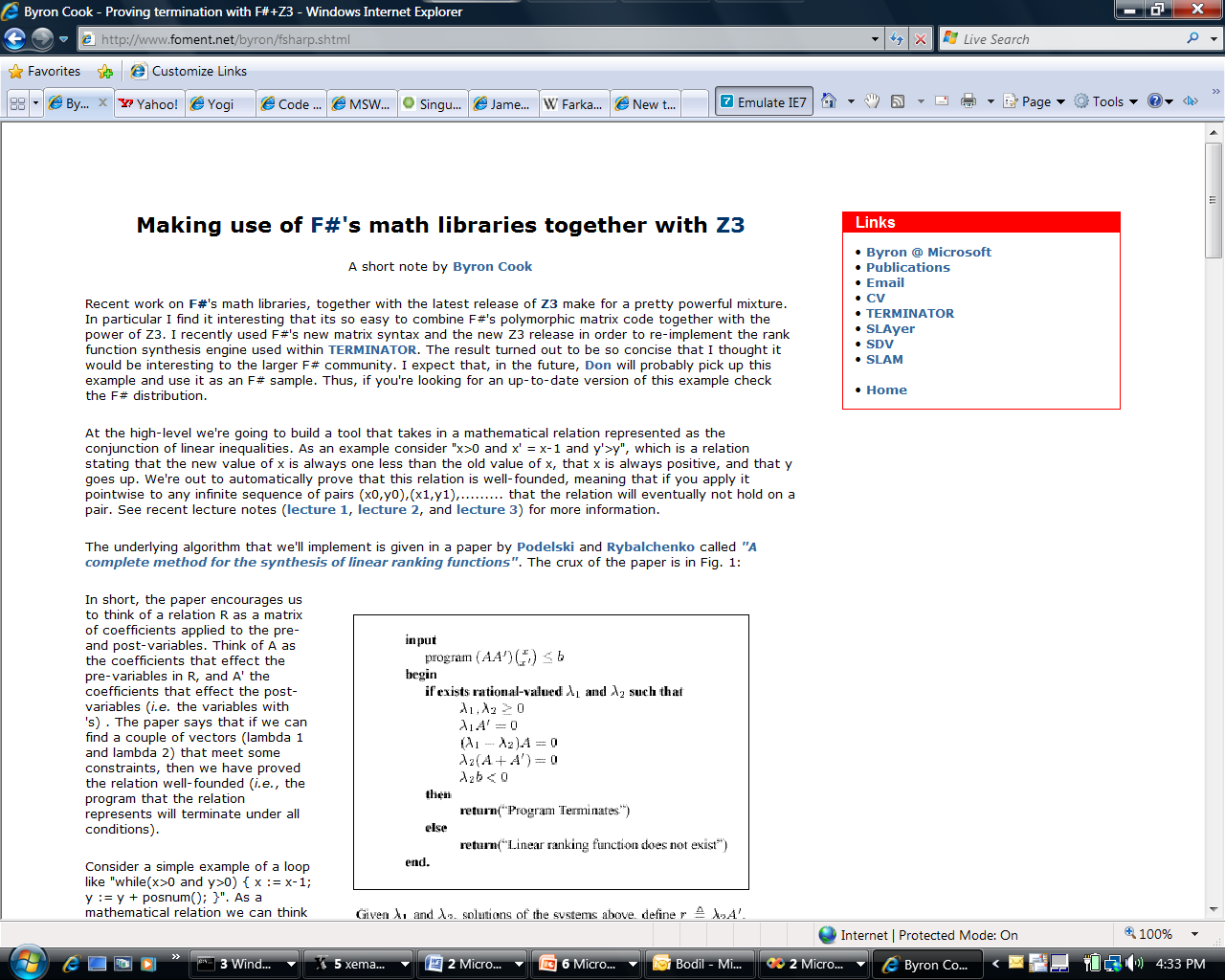 Does this program Terminate?
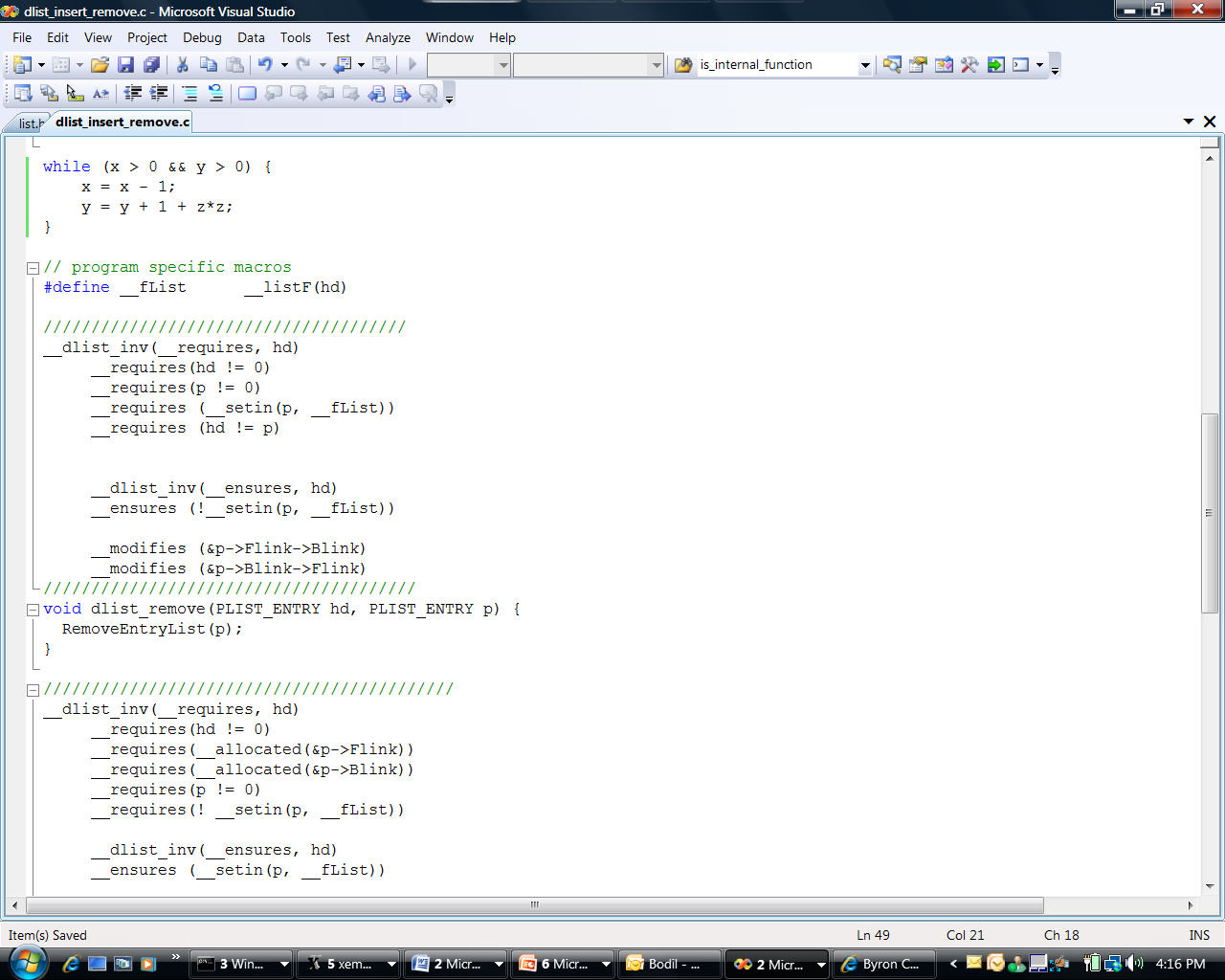 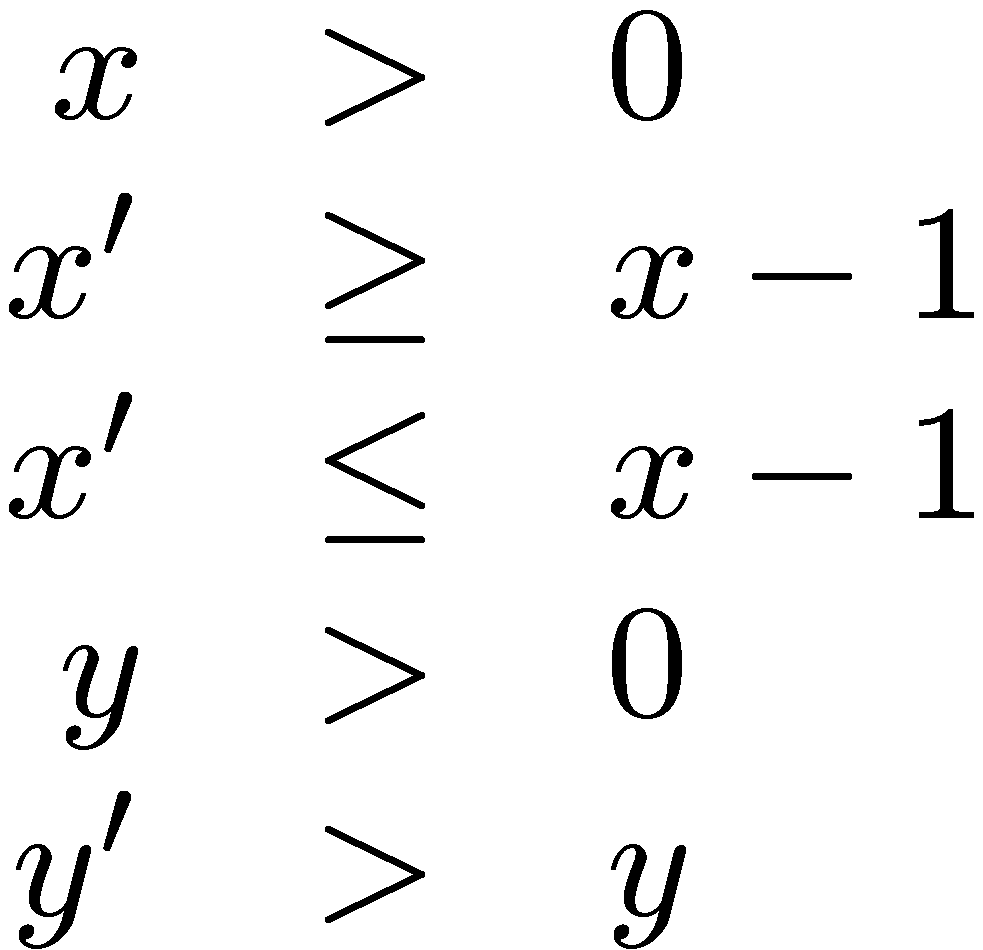 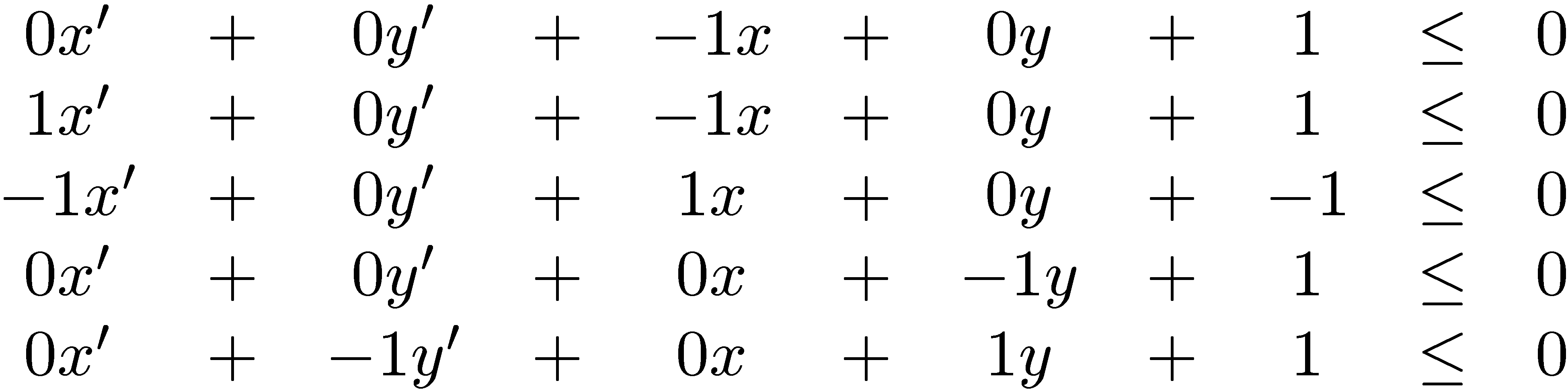 Rank function synthesis
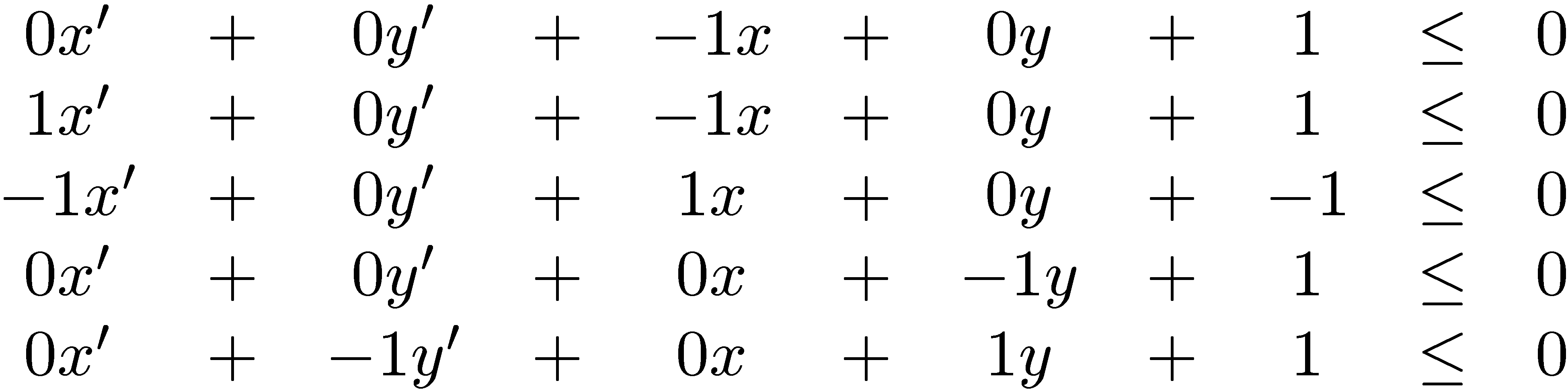 Can we find f, b, 
such that the 
inclusion holds?
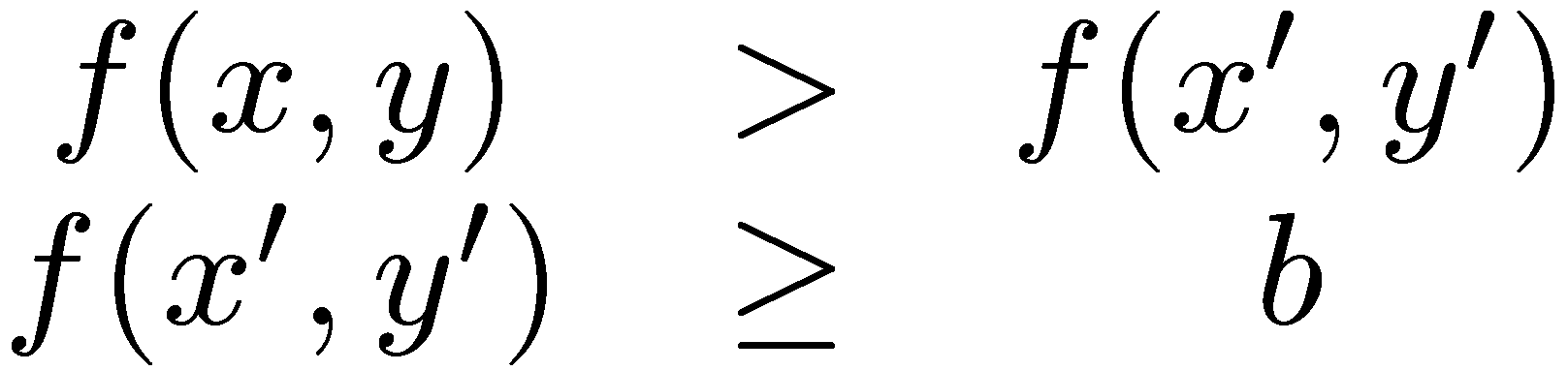 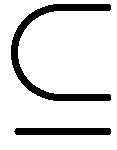 That is:
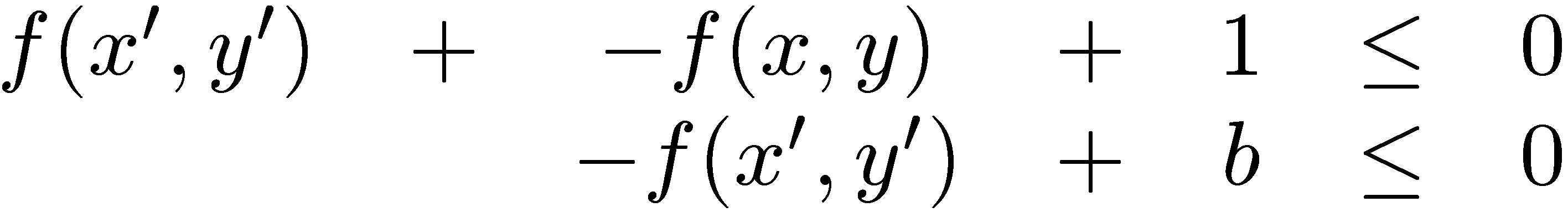 Rank function synthesis
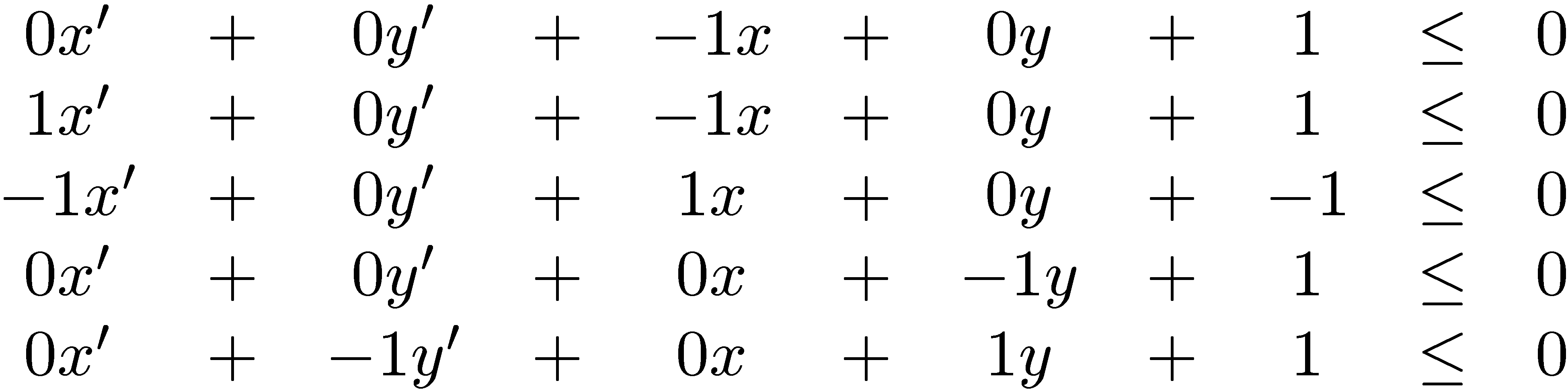 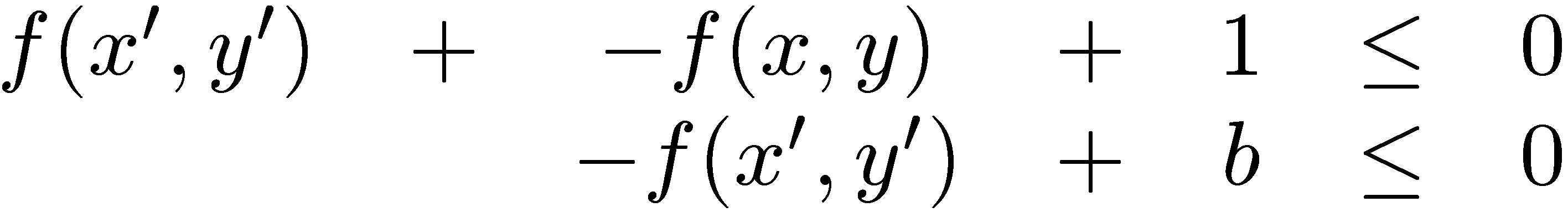 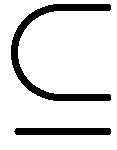 Search over linear templates:
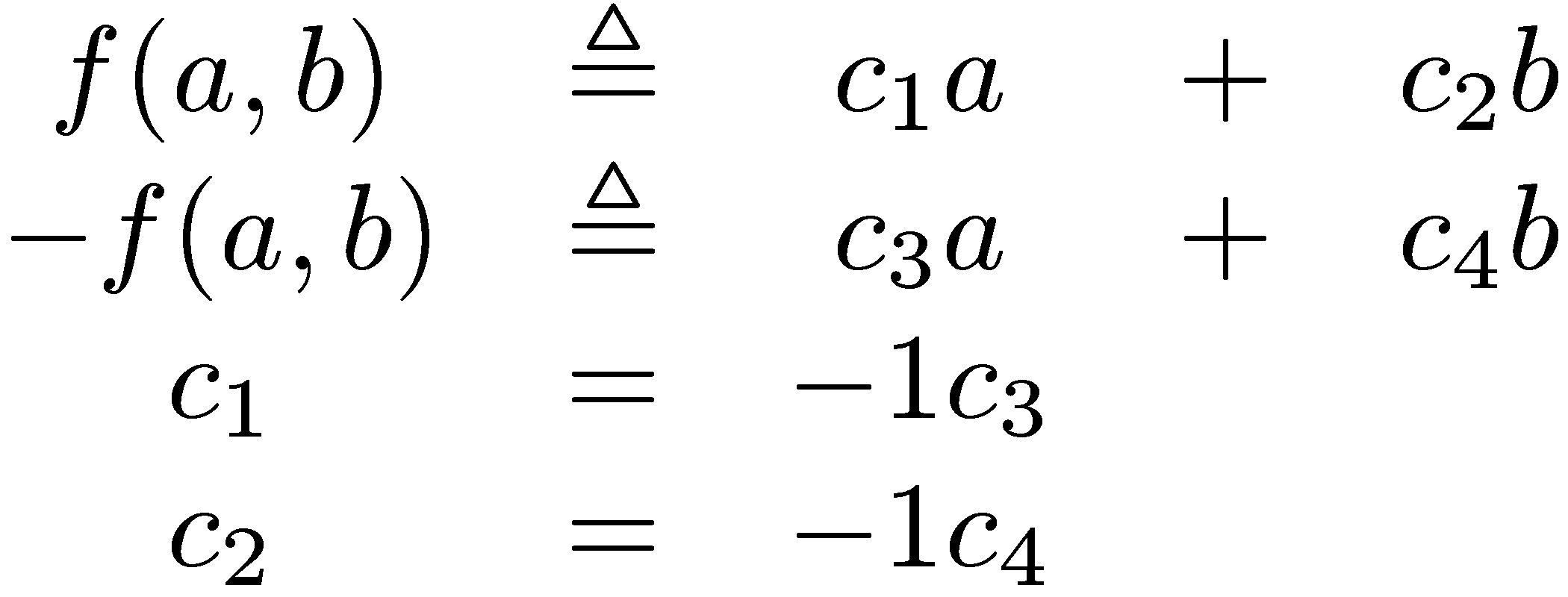 Rank function synthesis
Find
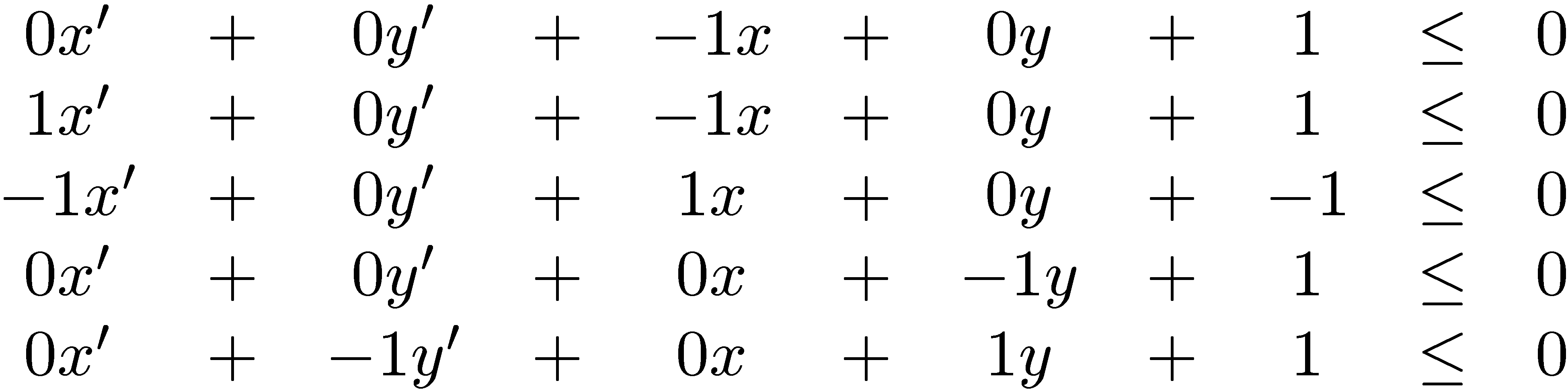 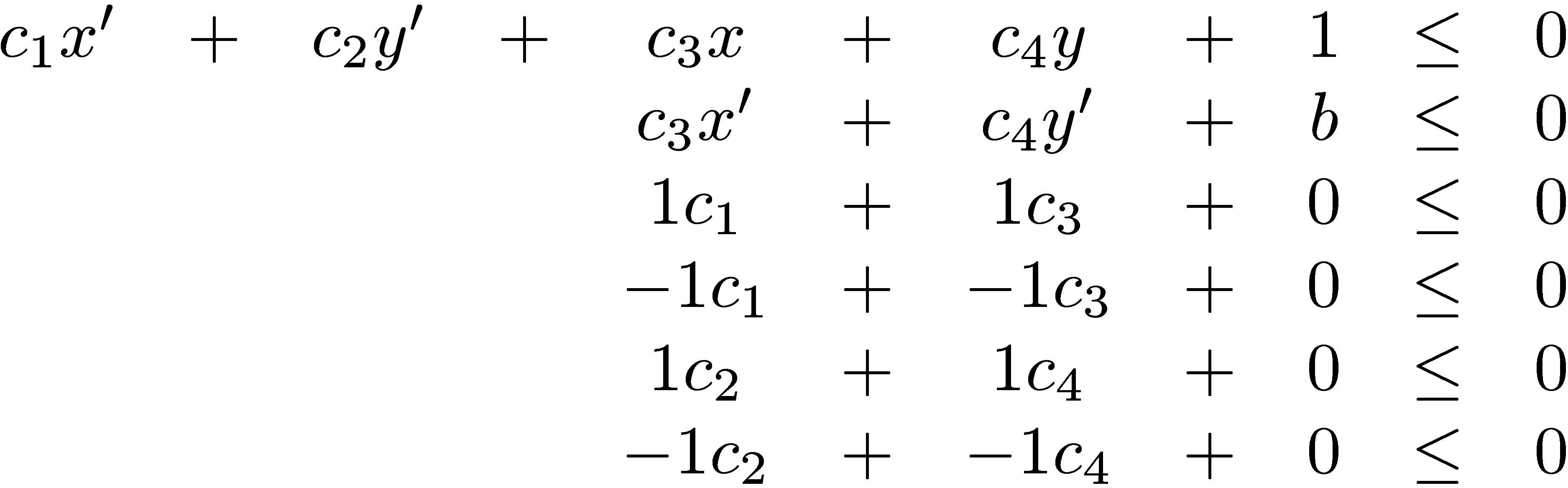 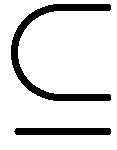 Search over linear templates:
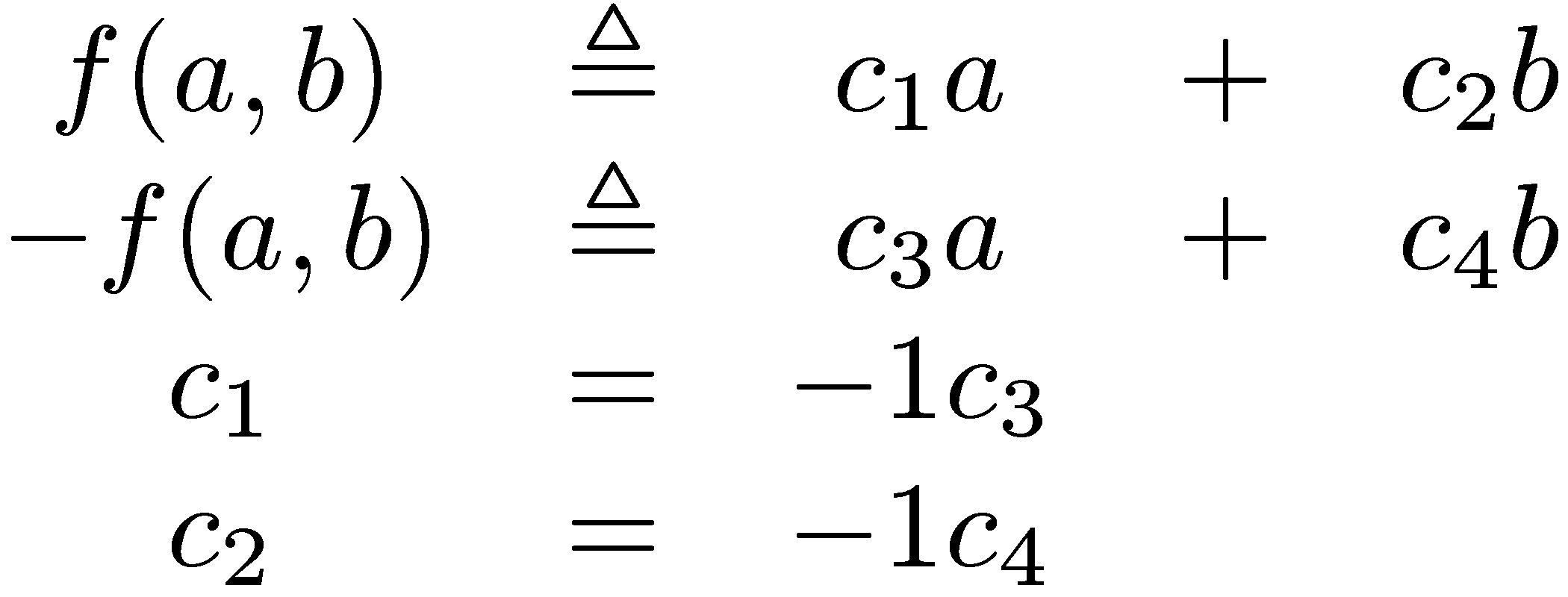 Rank function synthesis
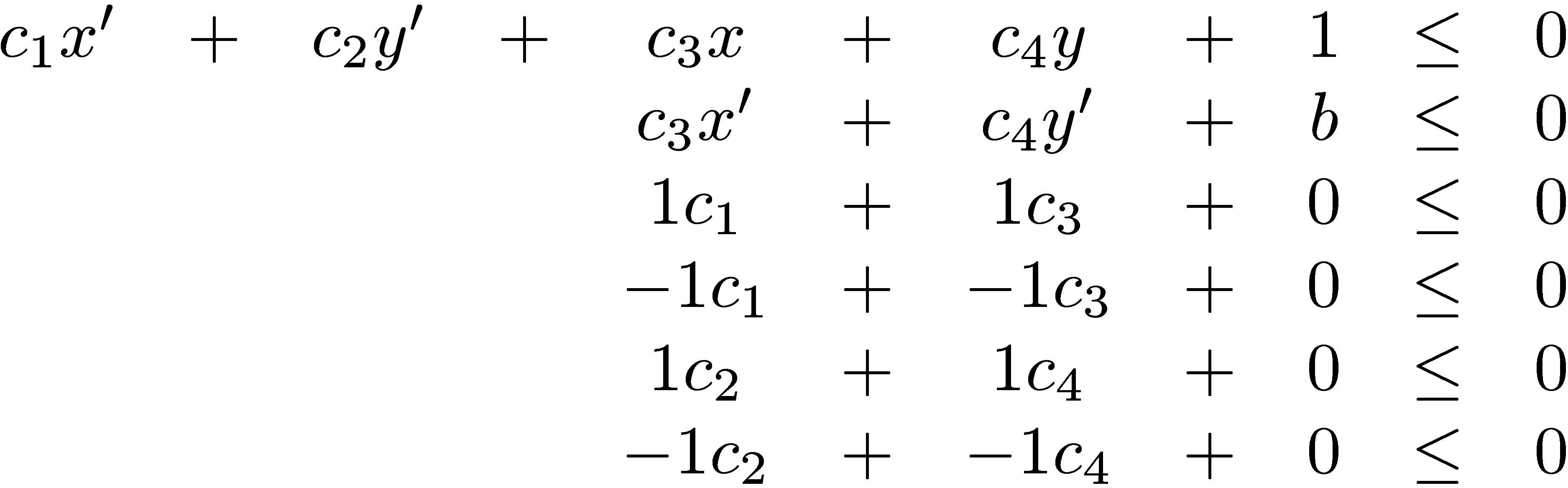 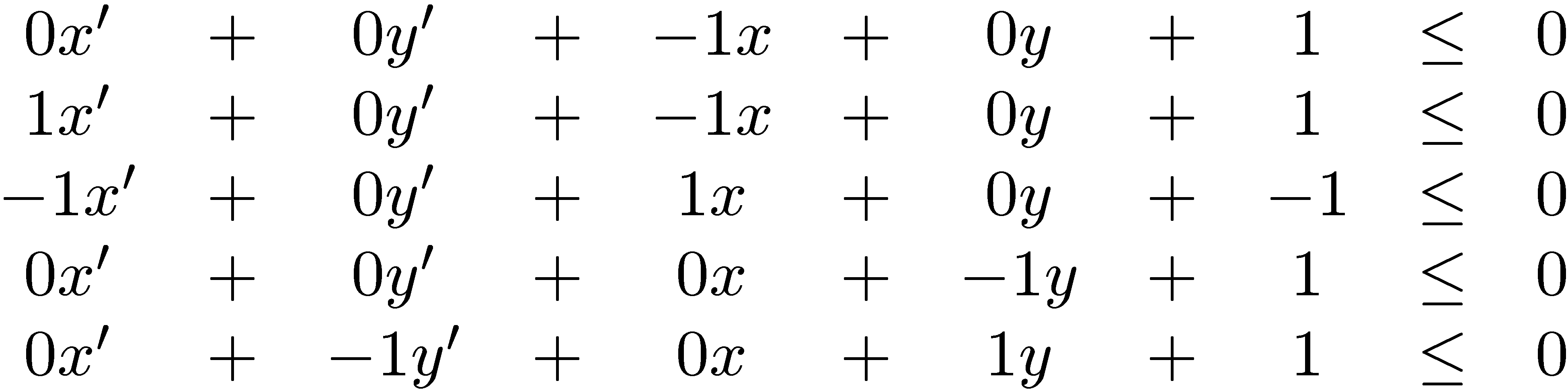 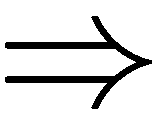 Search over linear templates:
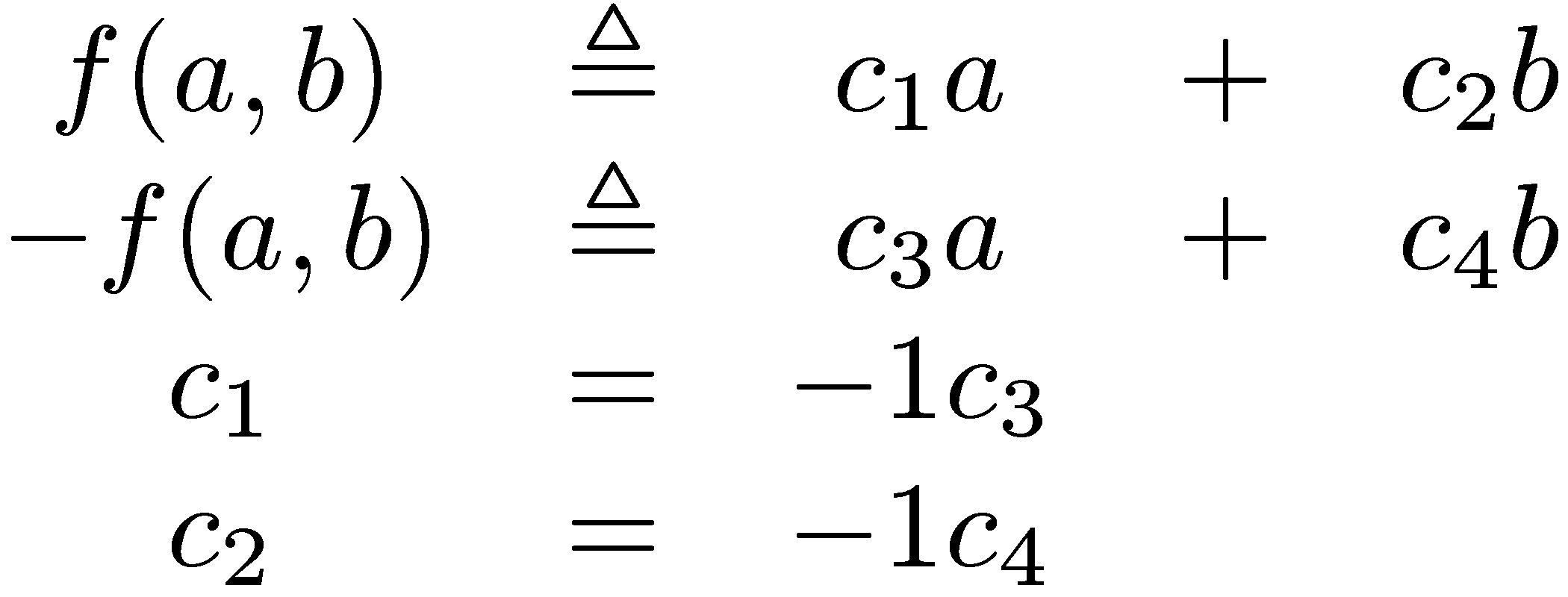 Rank function synthesis – simplified version
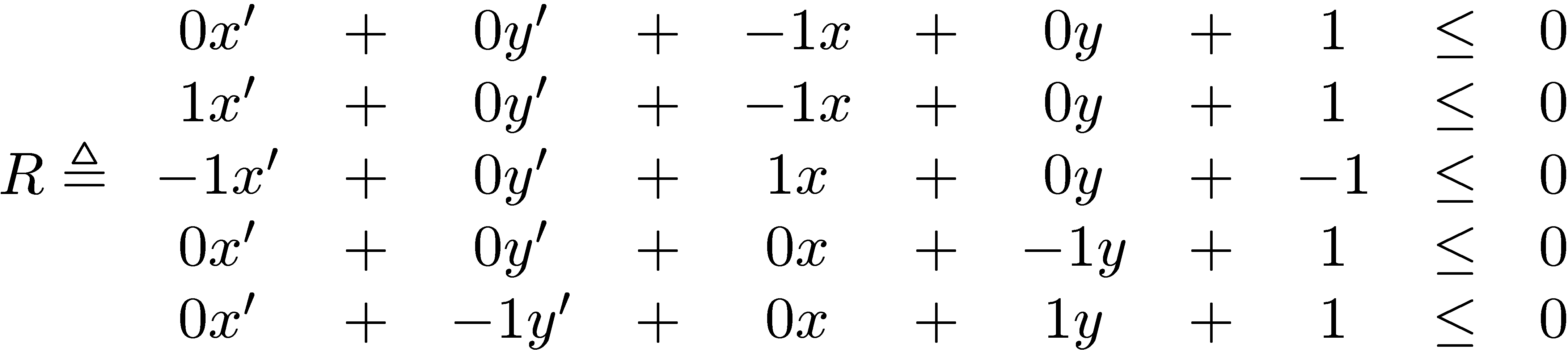 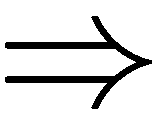 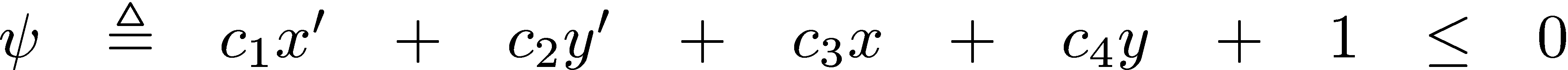 Search over linear templates:
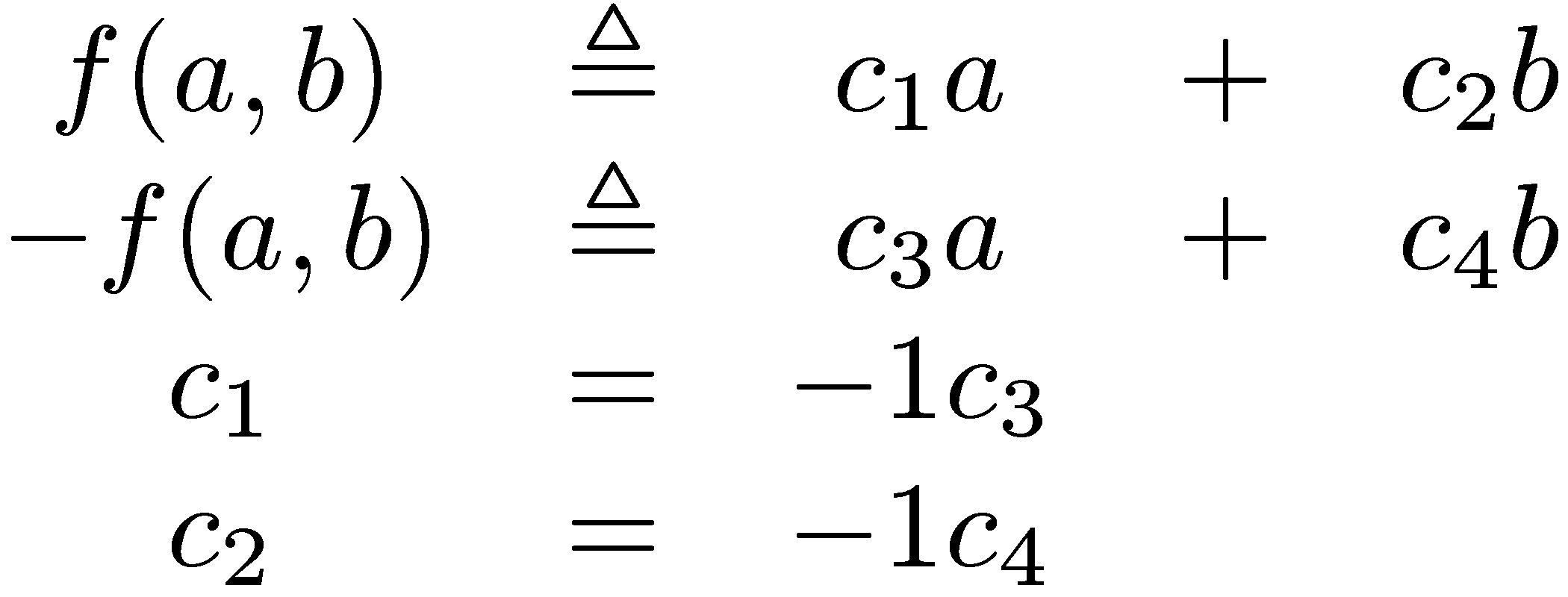 Rank function synthesis
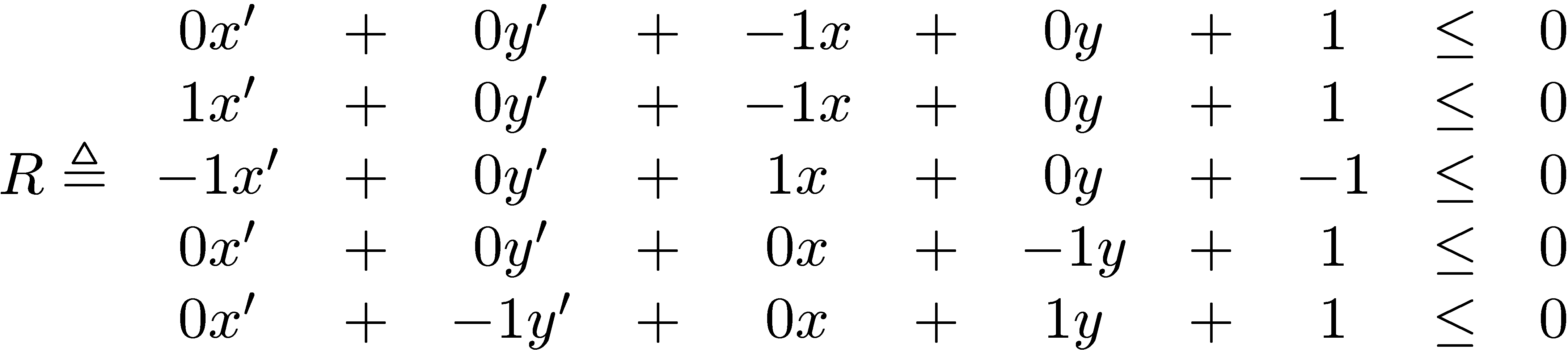 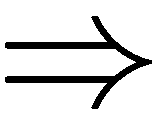 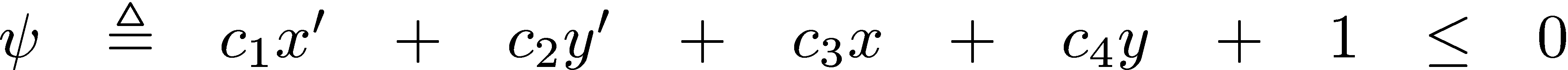 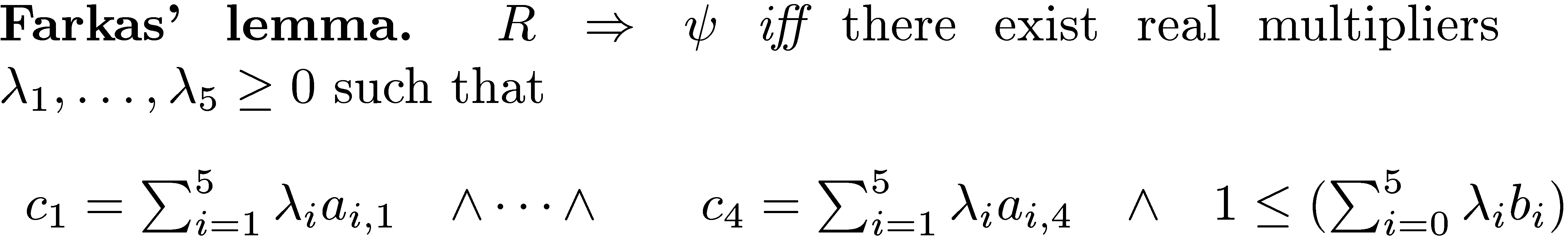 Rank function synthesis
Instead solve:
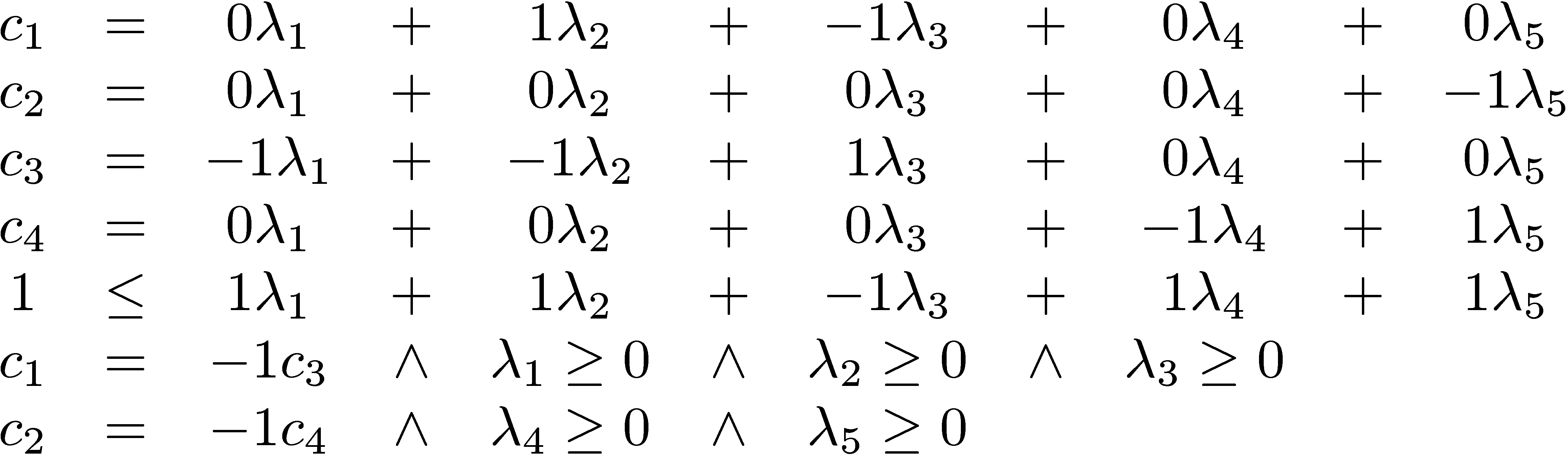 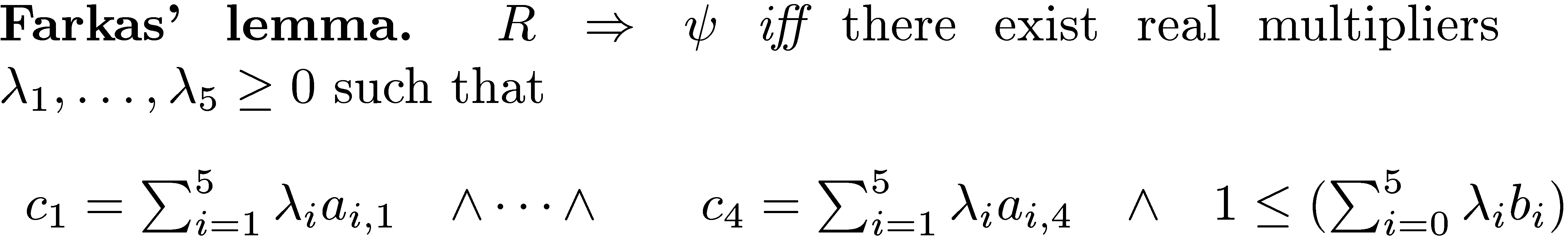 Rank function synthesis
Instead solve:
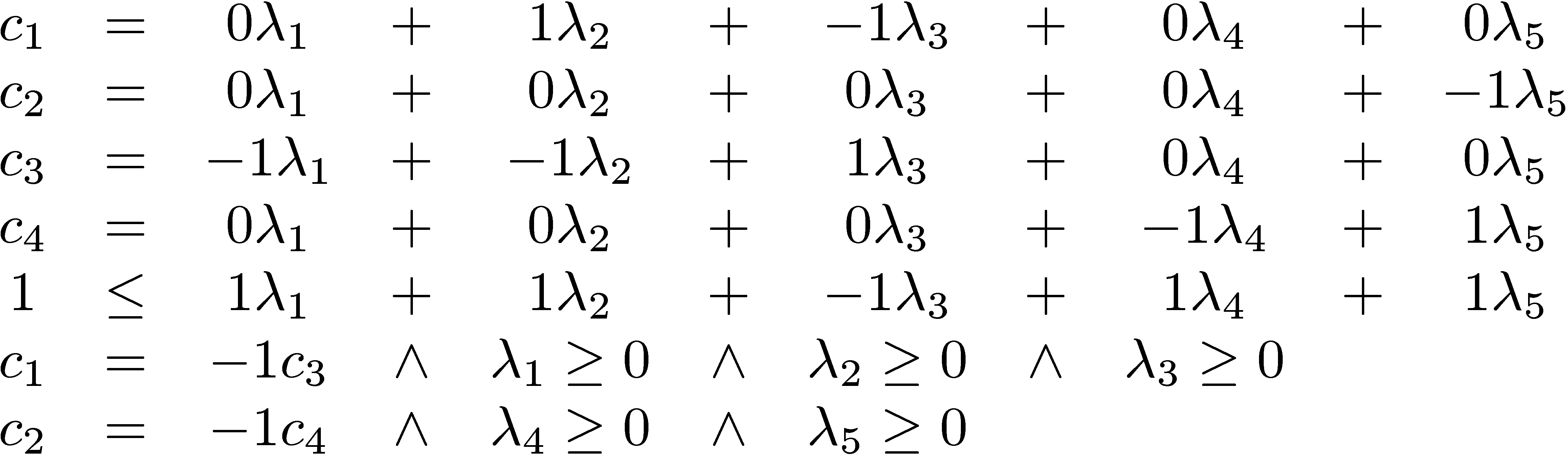 Solver: Dual Simplex for Th(LRA).

See Byron Cook’s blog for an F# 
program that produces input to Z3
Program Analysis as Constraint Solving
Sumit Gulwani, Saurabh Srivastava, Ramarathnam Venkatesan, PLDI 2008
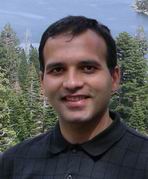 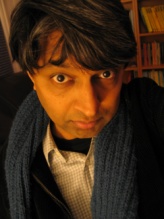 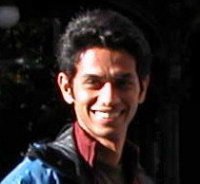 Loop invariants

while (c) { 
     S
}
Post
How to find loop invariant I ?
Loop invariants
Assume I is of the form j ajxj  b

Simplified problem:
Loop invariants  Existential
Original:

Relaxed: 

Farkas’:


Existential:Problem: contains multiplication
Loop invariants  SMT solving
Original:

Existential:


Bounded: 



Or: Bit-vectors:
Program Verification: Example
x := 0; y := 0;
while (x < 100) 
     x := x+n;
     y := y+m;
{n=1  m=1}				{y  100}
Invariant Template		  Satisfying Solution	    Loop Invariant
a0 + a1x + a2y + a3n + a4m  0
b0 + b1x + b2y + b3n + b4m  0
c0 + c1x + c2y + c3n + c4m  0
y  x 
m  1
n  1
a2=b0=c4=1, a1=b3=c0=-1
a2=b2=1, a1=b1=-1
y  x 
m  n
a0 + a1x + a2y + a3n + a4m  0
b0 + b1x + b2y + b3n + b4m  0
Invalid triple or Imprecise Template
a0 + a1x + a2y + a3n + a4m  0
UNSAT
Digression: Bit-vectors and Z3
Bit-vector multiplication

For each sub-term A*B
Replace by fresh vector OUT
Create circuit for:	OUT = A*B
Convert circuit into clauses:For each internal gate
Create fresh propositional variable
Represent gate as clause
{Out[0], ~A[0],~B[0]}, {A[0],~Out[0]}, {B[0],~Out[0]}, …..
Digression: Bit-vectors and Z3
Tableau		   +    	 	DPLL 	=  			    Relevancy Propagation







Tableau goes outside in, DPLL inside out
Relevancy propagation: If DPLL sets : to true,  is marked as relevant, then first of ,  to be set to true gets marked as relevant.
Used for circuit gates and for quantifier matching
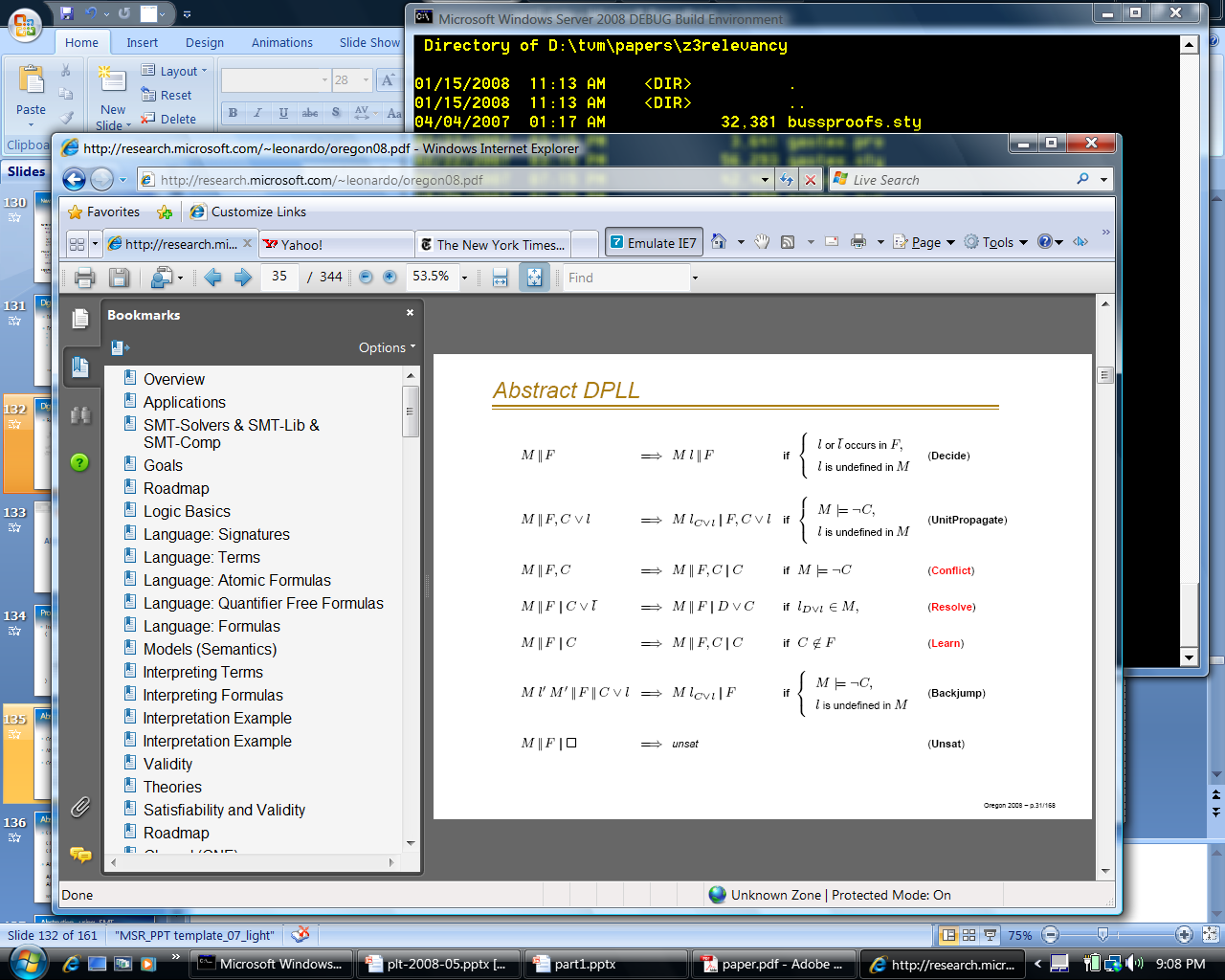 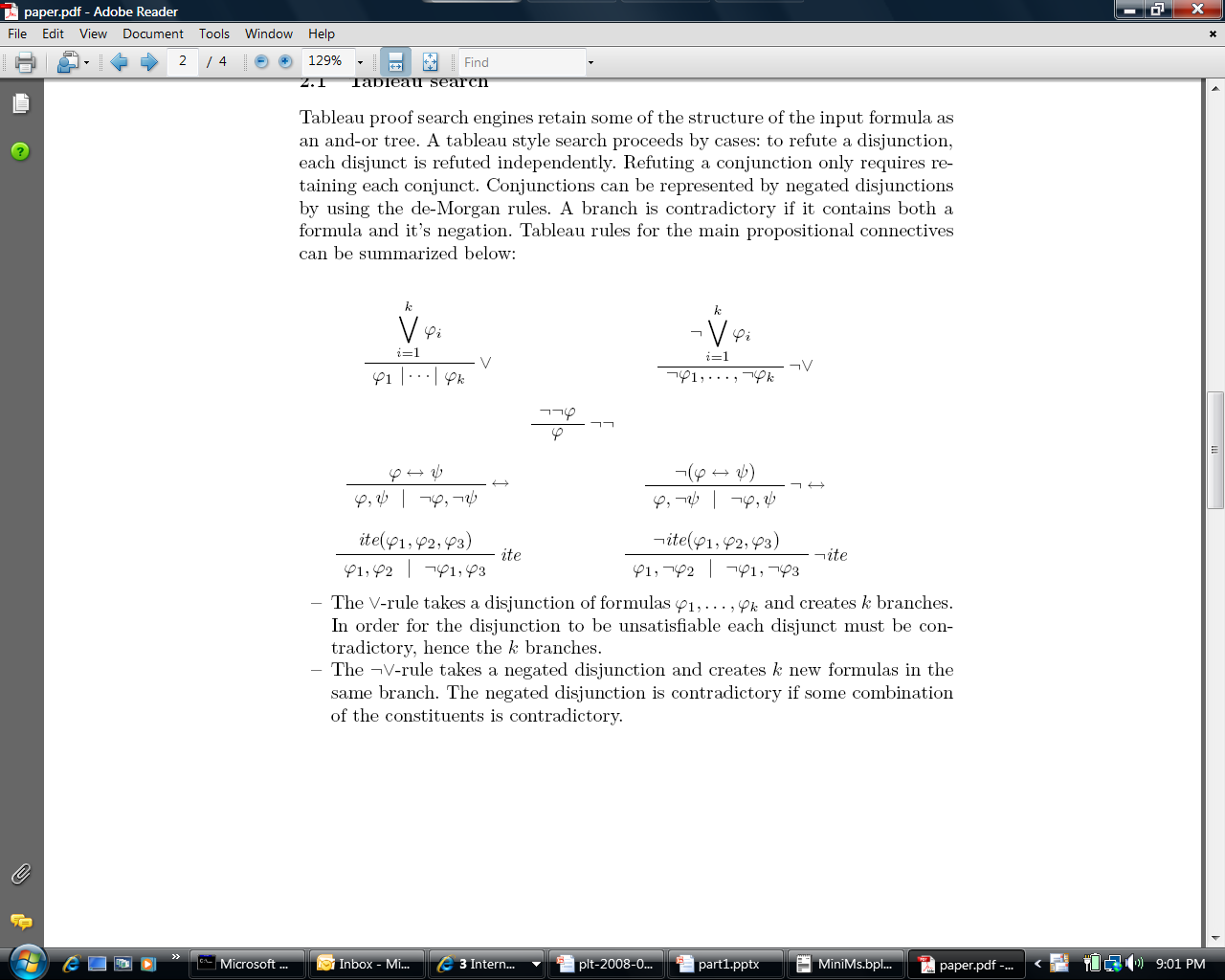 Abstract Interpretation
	and modular arithmetic
Material based on:
King & Søndergård, CAV 08
Muller-Olm & Seidl, ESOP 2005
See Blog by Ruzica Piskac, 
http://icwww.epfl.ch/~piskac/fsharp/
Programs as transition systems
Transition system:
		
		L 				locations,	V 				variables,	S = [V  Val] 		states,	R  L  S  S  L 	transitions,	  S 			initial states
		 ℓinit  L 			initial location
Abstract abstraction
Concrete reachable states:  	CR: L  (S)	

Abstract reachable states:		AR: L  A		

Connections:
		⊔ : A  A  A 
		  : A  (S) 	 : S  A  	 	 : (S)  A 	where (S) = ⊔ {(s) | s  S }
Abstract abstraction
Concrete reachable states:CR ℓ x 	  x  ℓ = ℓinit
	CR ℓ x 	 CR ℓ0 x0  R ℓ0 x0 x ℓ 	

Abstract reachable states:	
	AR ℓ x 	 ((x))   ℓ = ℓinit
	AR ℓ x 	 ((AR ℓ0 x0)  R ℓ0 x0 x ℓ)
Why? fewer (finite) abstract states
Abstraction using SMT
Abstract reachable states:	
	AR ℓinit 	 () 

Find interpretation M:M ⊨ (AR ℓ0 x0)  R ℓ0 x0 x ℓ  (AR ℓ x) 
Then:
	 	
	AR ℓ 	 AR ℓ ⊔ (xM)
Abstraction: Linear congruences
States are linear congruences:			A V = b mod 2m 

V is set of program variables.
A matrix, b vector of coefficients [0.. 2m-1]
Example
When at ℓ2 :
y is 0.
c contains number of bits in x.
ℓ0: y x; c 0; ℓ1: while y != 0 do [ y y&(y-1); c  c+1 ]
ℓ2:
Abstraction: Linear congruences
States are linear congruences:


 



As Bit-vector constraints (SMTish syntax):
   (and  (= (bvadd (bvmul 010 x0) (bvmul 011 x1)) 001) (= (bvadd x0 x1) 011))
Abstraction: Linear congruences
(A V = b mod 2m ) ⊔ (A’ V = b’ mod 2m)

Combine:


Triangulate (Muller-Olm & Seidl)
Project on x
Bounded Model Checking of 
Model Programs
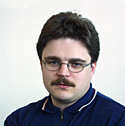 Margus Veanes
FORTE 08
Goal:Model Based Development
Integration with symbolic analysis techniques at design time – smart model debugging
Theorem proving
Model checking
Compositional reasoning
Domain specific front ends
Different subareas require different adaptations
Model programs provide the common framework
Motivating example
SMB2 Protocol Specification
Sweet spot for model-based testing and verification.
Sample protocol document for 
SMB2 (a network file protocol)
% pages
Adapter for testing
Scenarios (slicing)
Behavioral modeling
Scenarios (slicing)
Symbolic Reachability
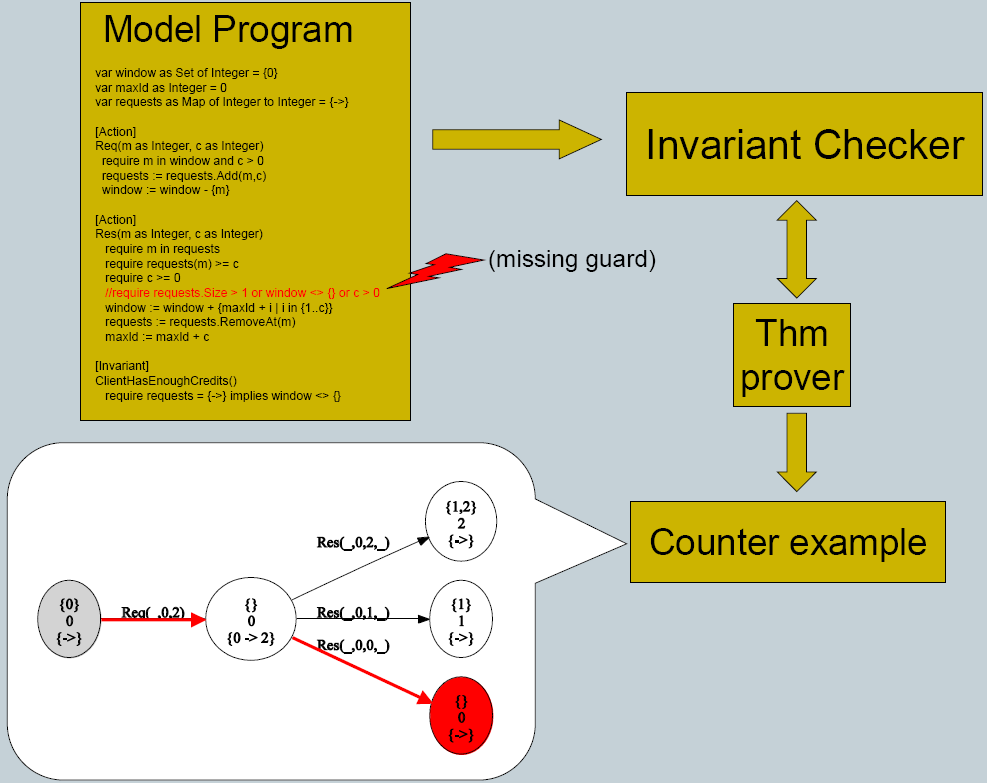 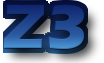 FORTE 2008, Tokyo
Bounded-reachability formula
Given a model program P step bound k and reachability condition φ
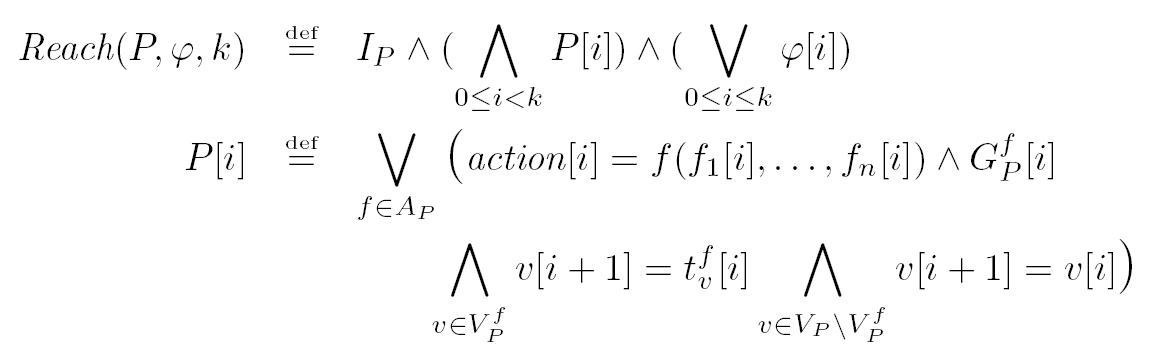 Array model programs and quantifier elimination
Array model programs use only maps with integer domain sort.
For normalizable comprehensions universal quantifiers can be eliminated using a decision procedure for the array property fragment [Bradley et. al, VMCAI 06]
Implementation using the SMT solver Z3
Set comprehensions are introduced through skolem constant definitions using support for quantifiers in Z3
Elimination of quantifiers is partial.
Model is refined if a spurious model is found by Z3.
A spurious model may be generated by Z3 if an incomplete heuristic is used during quantifier elimination.
A different example: Adaptive Planning with Finite Horizon Lookahead
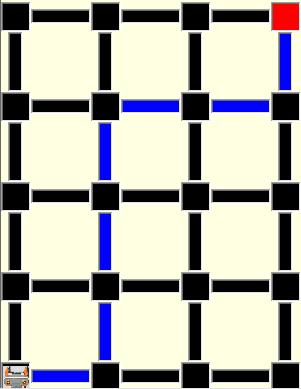 Model program:
Finish
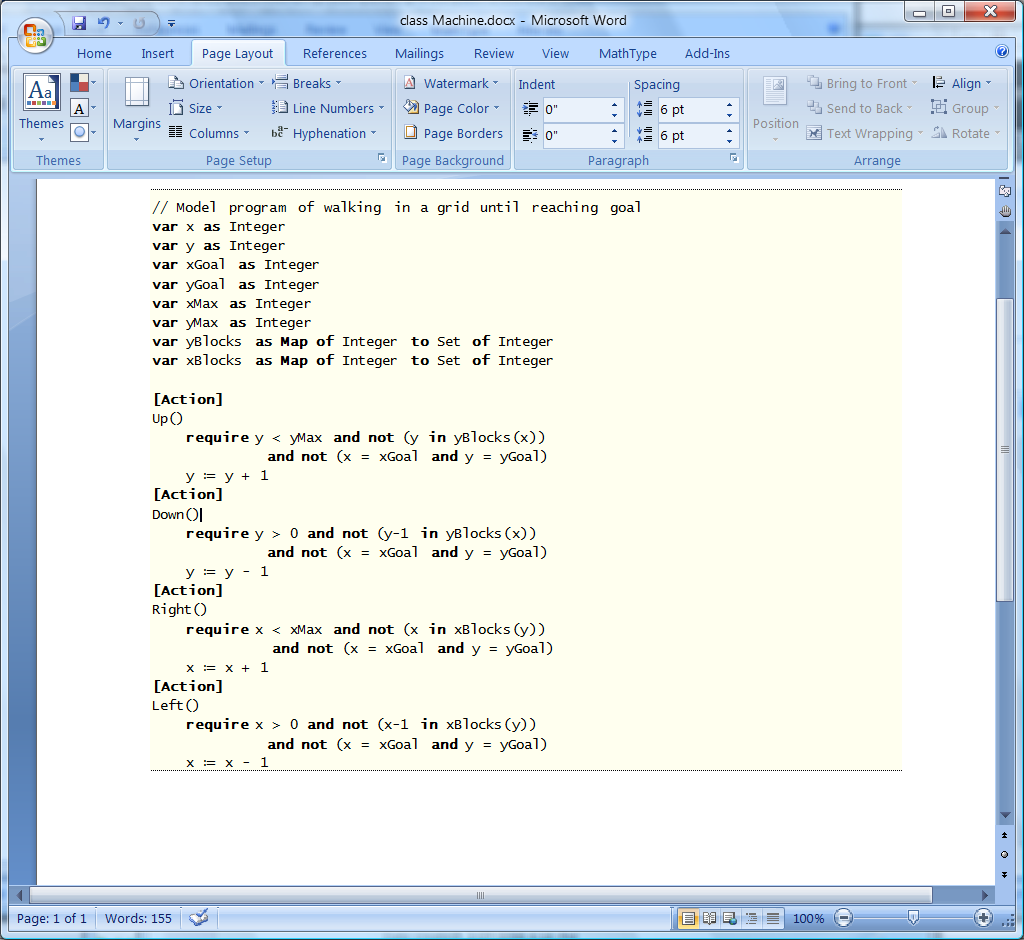 Plan
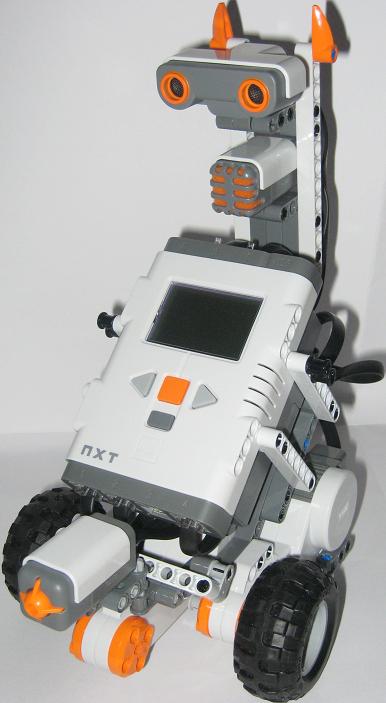 Start
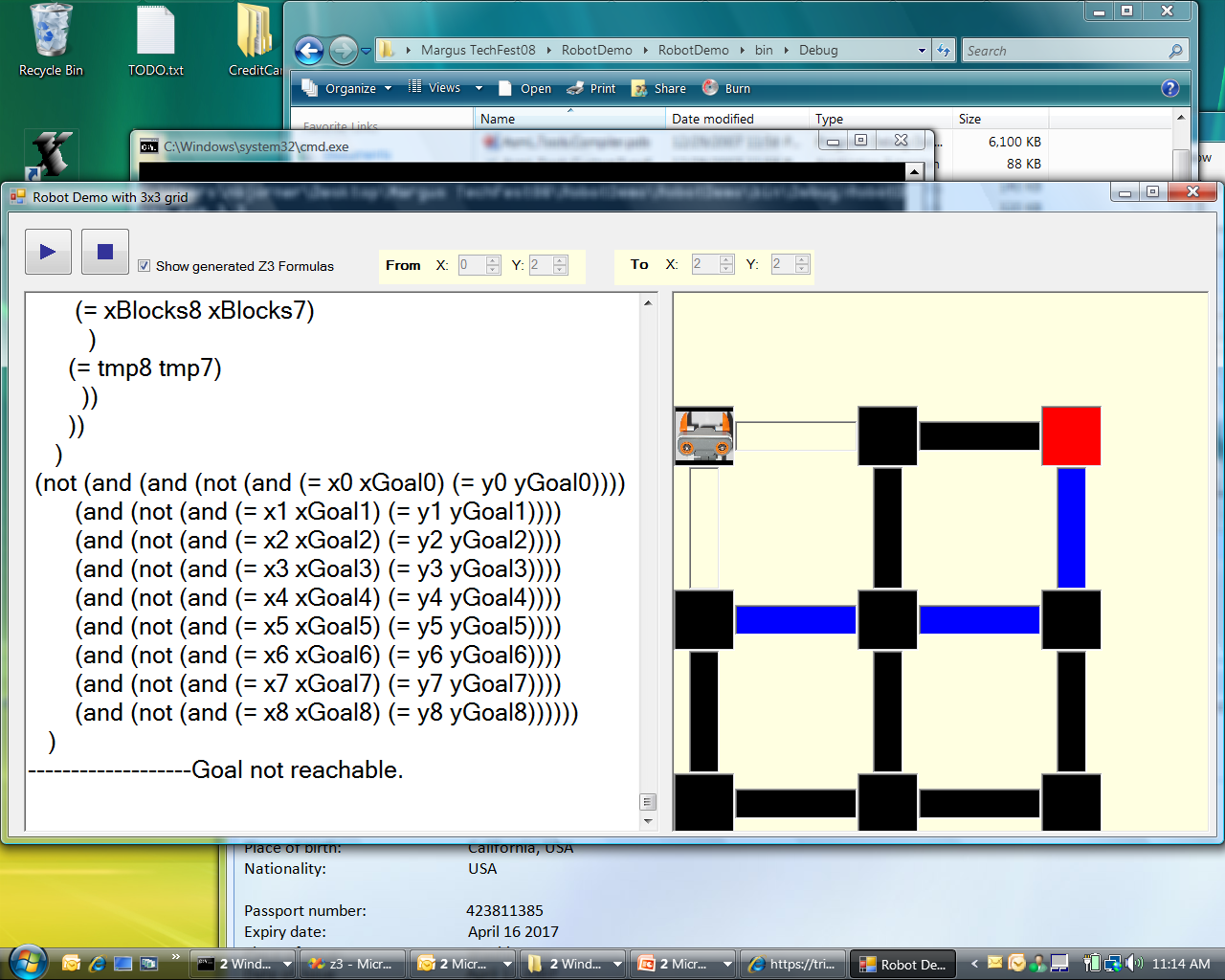 152
FORTE 2008, Tokyo
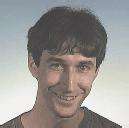 Verifying Garbage Collectors
- Automatically and fast
Chris Hawblitzel
http://www.codeplex.com/singularity/SourceControl/DirectoryView.aspx?SourcePath=%24%2fsingularity%2fbase%2fKernel%2fBartok%2fVerifiedGCs&changeSetId=14518
Context
Garbage Collectors
Mark&Sweep
Copying GC 
Verify small garbage collectors
more automated than interactive provers
borrow ideas from type systems for regions
Singularity
Safe micro-kernel 
95% written in C#
all services and drivers in processes
Software isolated processes (SIPs)
all user code is verifiably safe
some unsafe code in trusted runtime
processes and kernel sealed at execution
Communication via channels
channel behavior is specified and checked
fast and efficient communication
Working research prototype
not Windows replacement
shared source download
Bartok
MSIL  X86 Compiler
BoogiePL
Procedural low-level language
Contracts
Verification condition generator
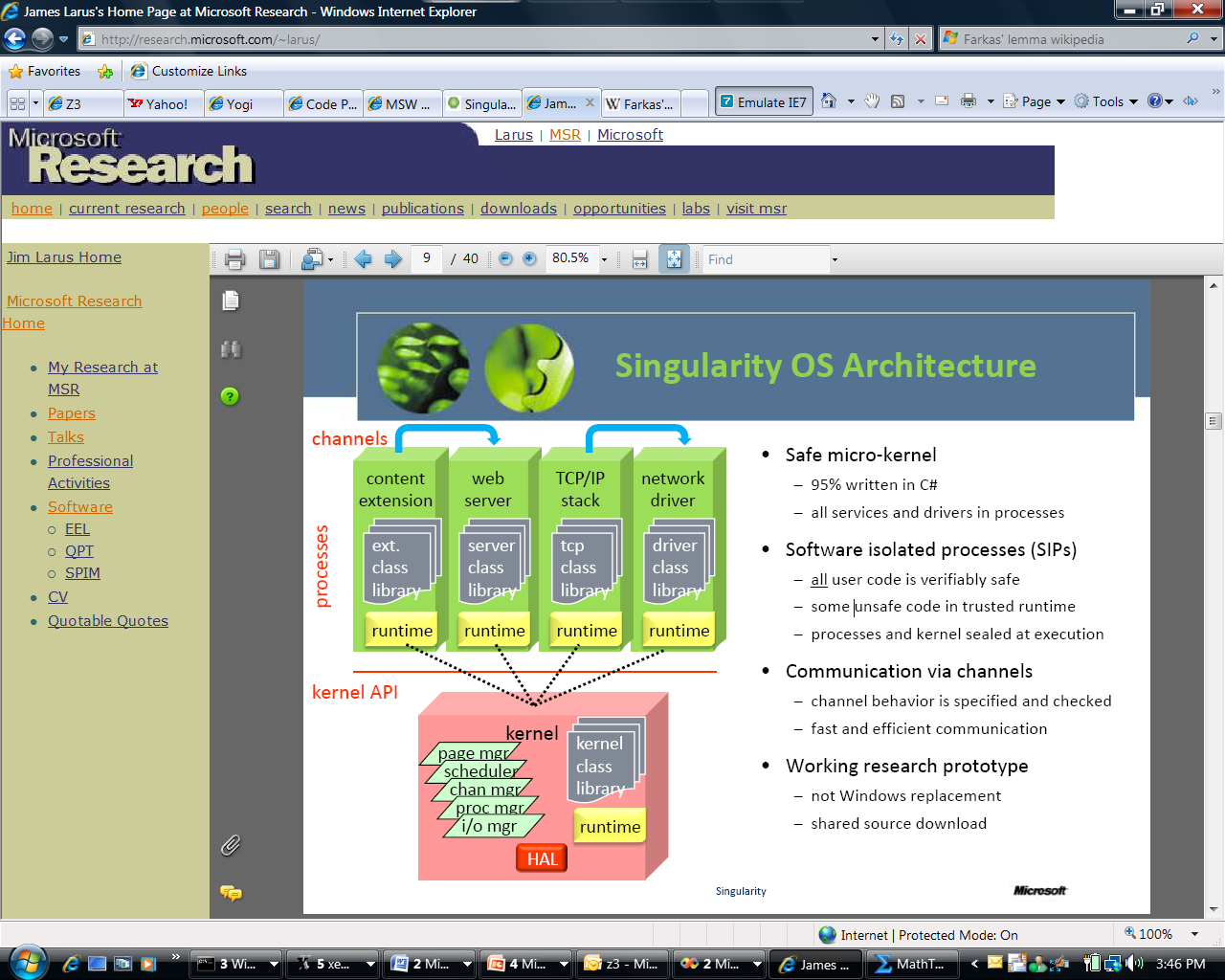 Goal: safely run untrusted code
MSIL
MSIL: MSFT Intermediary Language
compiler
untrusted
code
typed x86
I/O
exception
handling
garbage
collector
trusted computing
base
(minimize this!)
linker, loader
safety verifier
Mark-sweep and copying collectors
abstract
graph
A
(root)
B
C
mark-sweep
copying from
copying to
A
A
A
C
C
B
B
B
Garbage collector properties
safety: gc does no harm
type safety
gc turns well-typed heap into well-typed heap
graph isomorphism
concrete graph represents abstract graph
effectiveness
after gc, unreachable objects reclaimed
termination
efficiency
verified
not
verified
Proving safety
$AbsMem
abstract
graph
A
(root)
B
C
$toAbs
$toAbs
concrete
graph
Mem
A
procedure GarbageCollectMs()
  requires MsMutatorInv(root, Color, $toAbs, $AbsMem, Mem);
  modifies Mem, Color, $toAbs;
  ensures  MsMutatorInv(root, Color, $toAbs, $AbsMem, Mem);
{
  call Mark(root);
  call Sweep();
}
function MsMutatorInv(...) returns (bool) {
         WellFormed($toAbs) && memAddr(root) && $toAbs[root] != NO_ABS
  && (forall i:int::{memAddr(i)} memAddr(i) ==> ObjInv(i, $toAbs, $AbsMem, Mem))
  && (forall i:int::{memAddr(i)} memAddr(i) ==> White(Color[i]))
  && (forall i:int::{memAddr(i)} memAddr(i) ==> ($toAbs[i]==NO_ABS <==> Unalloc(Color[i])))}

function ObjInv(...) returns (bool) {  memAddr(i) && $toAbs[i] != NO_ABS ==>
     ... $toAbs[Mem[i, field1]] != NO_ABS ...
     ... $toAbs[Mem[i, field1]] == $AbsMem[$toAbs[i], field1] ... }
B
Controlling quantifier instantiation
Idea: use marker


Relativize quantifiers using marker
function{:expand false} T(i:int) returns (bool) { true }
function GcInv(Color:[int]int, $toAbs:[int]int, $AbsMem:[int,int]int, Mem:[int,int]int) returns (bool) {
    WellFormed($toAbs)
 && (forall i:int::{T(i)} T(i) ==> memAddr(i) ==>
        ObjInv(i, $toAbs, $AbsMem, Mem)
     && 0 <= Color[i] && Color[i] < 4 
     && (Black(Color[i]) ==> !White(Color[Mem[i,0]]) && !White(Color[Mem[i,1]]))
     && ($toAbs[i] == NO_ABS <==> Unalloc(Color[i])))
}
Controlling quantifier instantiation
Insert markers to enable triggers
procedure Mark(ptr:int)
  requires GcInv(Color, $toAbs, $AbsMem, Mem);
  requires memAddr(ptr) && T(ptr);
  requires $toAbs[ptr] != NO_ABS;
  modifies Color;
  ensures  GcInv(Color, $toAbs, $AbsMem, Mem);
  ensures  (forall i:int::{T(i)} T(i) ==> !Black(Color[i]) ==> Color[i] == old(Color)[i]);
  ensures  !White(Color[ptr]);
{
  if (White(Color[ptr])) {
    Color[ptr] := 2; // make gray
    call Mark(Mem[ptr,0]);
    call Mark(Mem[ptr,1]);
    Color[ptr] := 3; // make black
  }
}
Refinement Types for 
Secure Implementations	

http://research.microsoft.com/F7
Jesper Bengtson, 
Karthikeyan Bhargavan, 
Cédric Fournet, 
Andrew D. Gordon, 
Sergio Maffeis
CSF 2008
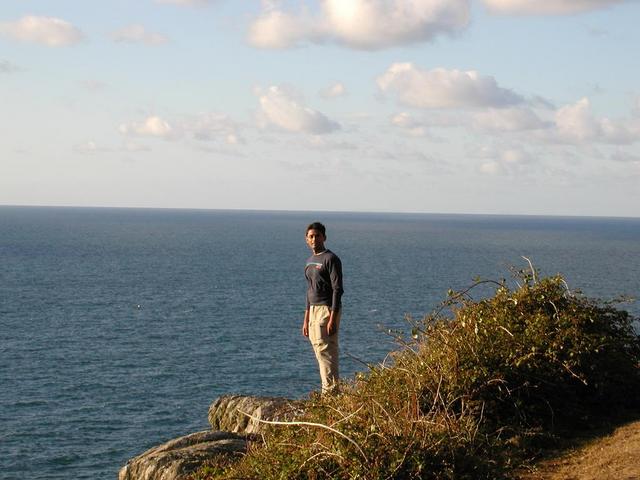 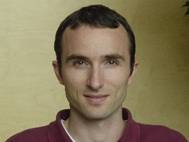 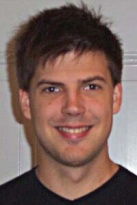 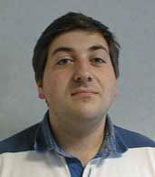 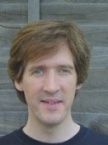 Verifying protocol reference implementations
Executable code has more details than models

Executable code has better tool support: types, compilers, testing, debuggers, libraries, verification

Using dependent types: integrate cryptographic protocol verification as a part of program verification

Such predicates can also represent security-related concepts like roles, permissions, events, compromises, access rights,...
Example: access control for files
type facts = CanRead of string 	| CanWrite of string

let read file = assert(CanRead(file)); …
let delete file = assert(CanWrite(file); …

let pwd = “C:/etc/passwd””
let tmp = “C:/temp/temp”

assume CanWrite(tmp)
assume x . CanWrite(x) CanRead(x)
Un-trusted code may call a trusted library

Trusted code expresses security policy with assumes and asserts



Each policy violation causes an assertion failure

F7 statically prevents any assertion failures by typing
let untrusted() =
  let v1 = read tmp in // ok
  let v2 = read pwd in //CanRead(pwd) 
		    // assertion fails
Access control with refinement types
val read: 	file:string{CanRead(file)}  string
val delete: 	file:string{CanDelete(file)}  unit
val publish: 	file:string  unit{Public(file)}
Pre-conditions express access control requirements

Post-conditions express results of validation

F7 type checks partially trusted code to guarantee that all preconditions (and hence all asserts) hold at runtime
Models for Domain Specific Languages with FORMULA & BAM
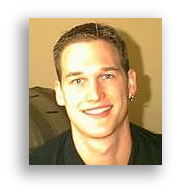 Ethan Jackson
FORTE 08
Designing Complex Systems Requires Multiple Abstractions
Automotive system is just processors and their communication buses
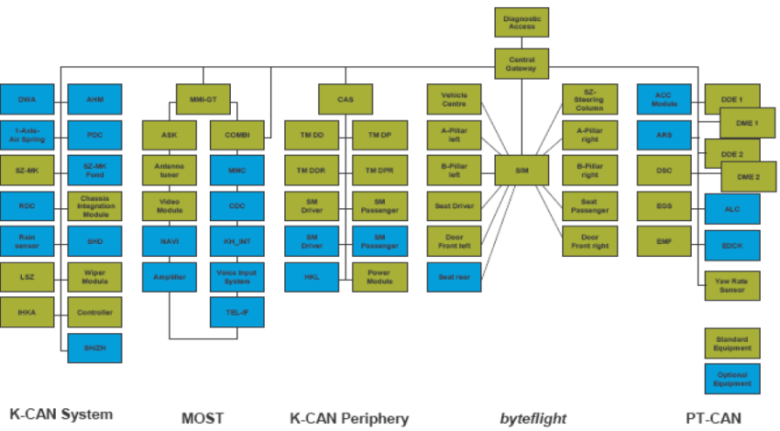 BMW architecture:
Taken from
A General Synthesis Approach for Embedded Systems Design with Applications to Multi-media and Automotive Designs. 
Sangiovanni-Vincentelli et al., 2007.
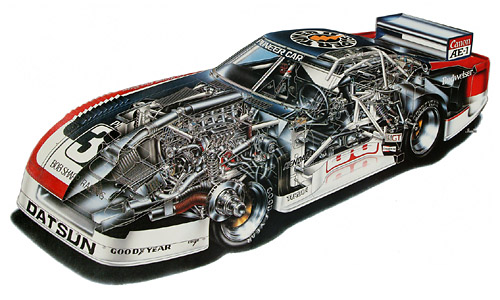 More Abstract
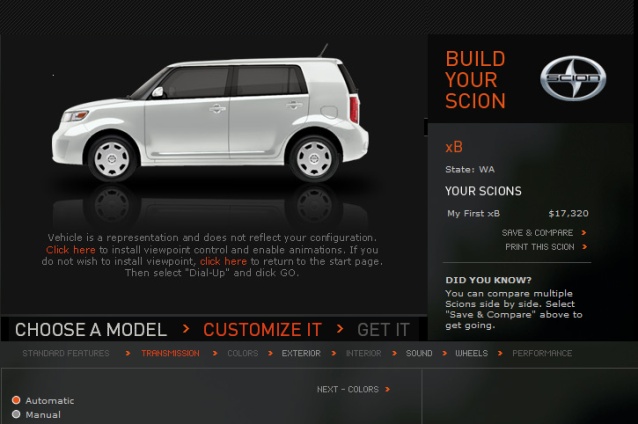 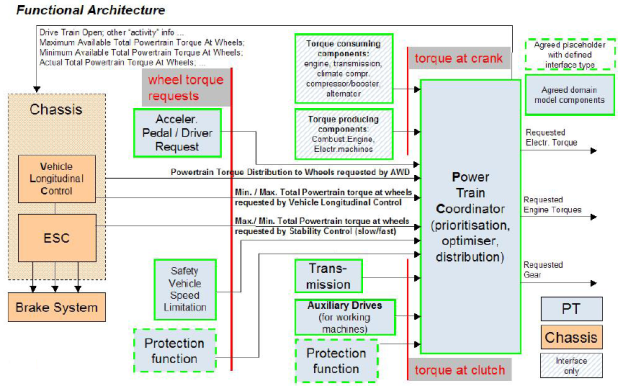 Forget about the network; think about the software components
Product lines abstract across families of implementations
Functional architecture taken from AUTOSAR:
http://www.autosar.org
Screenshot of “Build Your Scion”:
http://www.scion.org
Many Modeling Styles are Used to Build Abstractions
Abstraction: ECU/Bus
Style: Domain-specific Language
Abstraction: 
Scheduling Problem
Style: 
Platform-based design
Abstraction: 
Automotive Product-line
Style: Feature Diagram
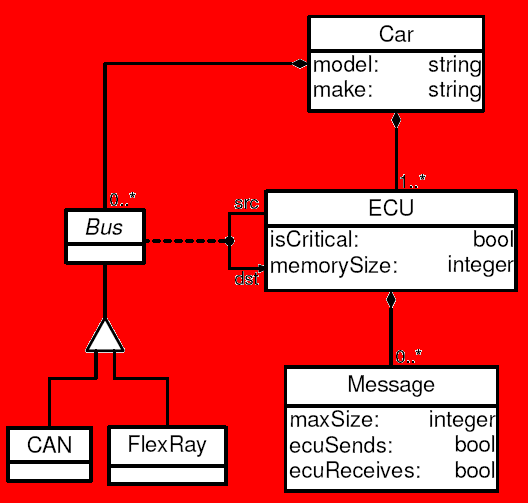 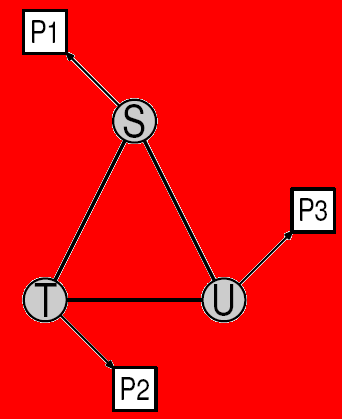 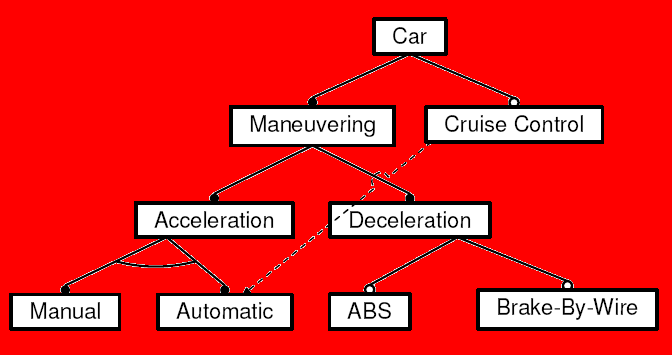 Instance
Instance
Instance
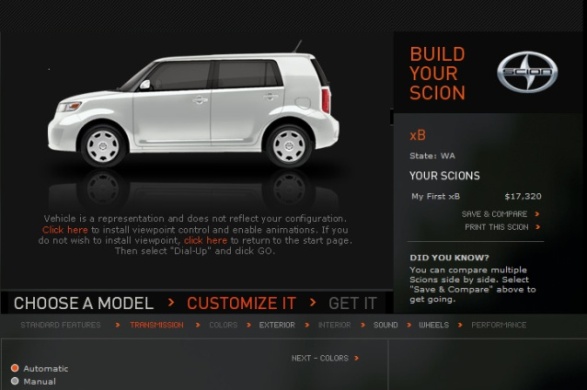 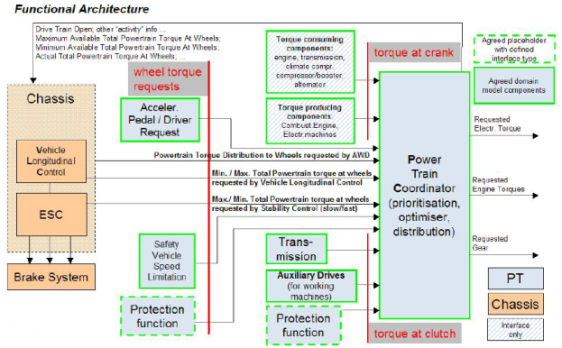 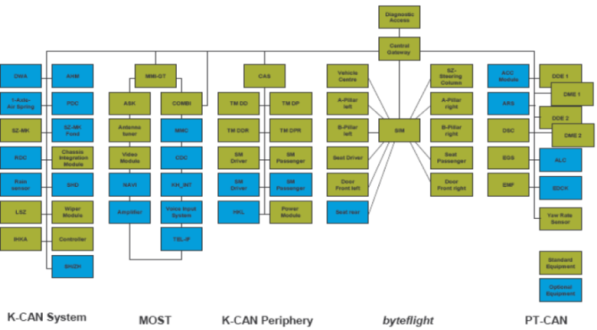 A Notorious Problem: How Do We Compose Abstractions?
We view each abstraction as providing (among other things) a constraint system representing the legal “models” of the abstraction. Composition occurs via these constraint systems:
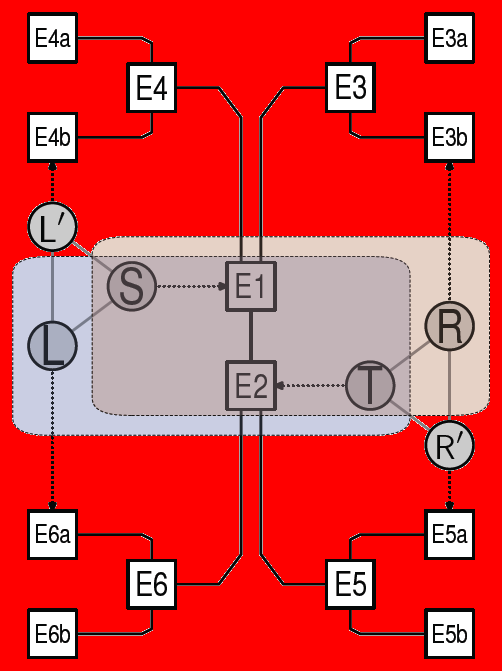 Instance of scheduling problem
Instance of ECU/Bus rich syntax
Instance of feature description
Integration of Multiple Abstractions
For example, this instance must satisfy the constraints of each abstraction used in its construction.
FORMULA is a CLP Language for Specifying, Composing, and Analyzing Abstractions
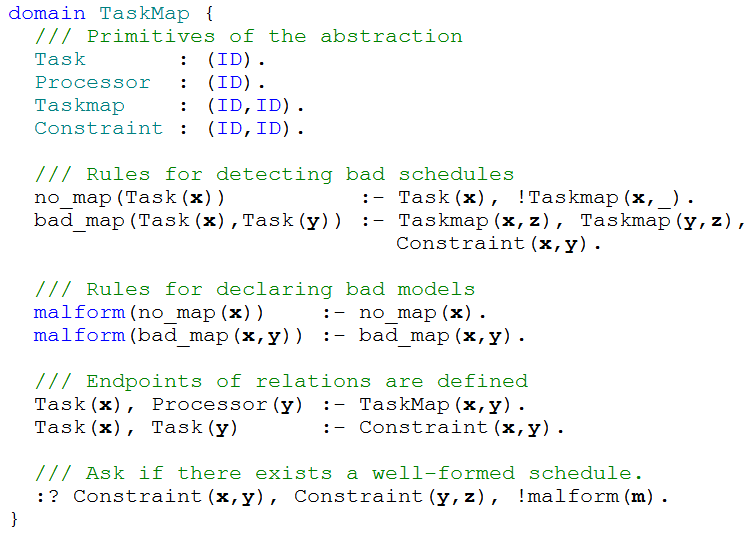 A domain encapsulates a reusable, composable constraint system
Special function symbols (malform, wellform) capture legal instances in a domain-independent way.
FORMULA can construct satisfying instances to logic program queries using Z3.
Search for satisfying instances are Reduced to Z3
This model finding procedure allows us to:

Determine if a composition of abstractions contains inconsistencies
Construct (partial) architectures that satisfy many domain constraints.
Generate design spaces of architectural invariants.
Reduction to Z3 works as follows:
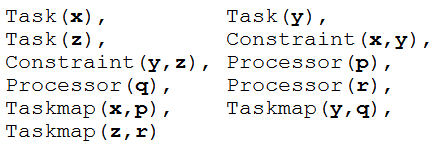 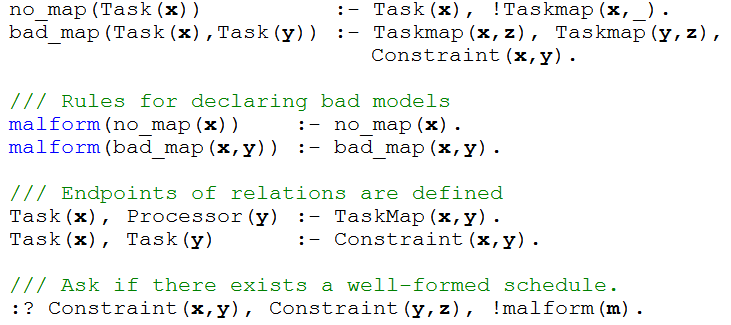 6
5
S  =
4
S
3
2
Q
1
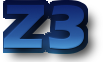 Symbolic backwards chaining yields a set of candidate terms S with the following property:

A finite instance exists that satisfies the query Q iff some subset of S satisfies the query Q.

Once the finite set S is calculated, then S + Q is reduced to SMT and evaluated by Z3.
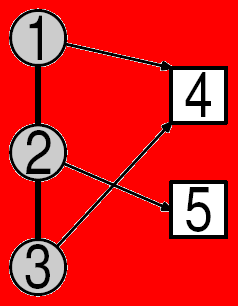 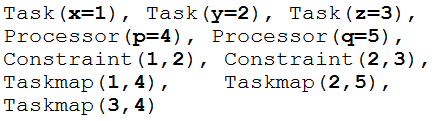 Selected Background
on SMT
Basics
Pre-requisites and notation
Language of logic - summary
Functions , Variables, Predicates
f, g, 	 x, y, z, 	P, Q, = 	
Atomic formulas, Literals
P(x,f(y)), Q(y,z)
Quantifier free formulas
P(f(a), b)  c = g(d)
Formulas, sentences
x . y . [ P(x, f(x))  g(y,x) = h(y) ]
Language: Signatures
A signature  is a finite set of:
Function symbols:
			F = { f, g, … }
Predicate symbols: 
			P = { P, Q,=, true, false, … }
And an arity function: 		  N
Function symbols with arity 0 are constants
A countable set V of variables 
disjoint from 
Language: Terms
The set of terms T(F ,V) is the smallest set formed by the syntax rules:

t  T 	::= v			v  V
		|     f(t1, …, tn)	 f  F t1, …, tn  T

Ground terms are given by T(F ,)
Language: Atomic Formulas
a  Atoms 	::= P(t1, …, tn)	
						P  P t1, …, tn  T

An atom is ground if t1, …, tn  T(F ,) 



Literals are (negated) atoms:
l  Literals	::= a |  a		 a  Atoms
Language: Quantifier free formulas
The set QFF(,V) of quantifier free formulas is the smallest set such that:

 QFF 	::= a  Atoms 		atoms
			|     			negations
			|   ’			bi-implications
			|   ’			conjunction
			|   ’			disjunction
			|   ’			implication
Language: Formulas
The set of first-order formulas are obtained by adding the formation rules:

	  ::= …
		|	 x . 		universal quant.
		| 	 x . 		existential quant.

Free (occurrences) of variables in a formula are theose not bound by a quantifier.
A sentence is a first-order formula with no free variables.
Theories
A (first-order) theory T (over signature ) is a set of (deductively closed) sentenes (over  and V)

Let DC() be the deductive closure of a set of sentences .
For every theory T, DC(T) = T

A theory T is constistent if false  T

We can view a (first-order) theory T as the class of all models of T (due to completeness of first-order logic).
Models (Semantics)
A model M is defined as:
Domain S; set of elements.
Interpretation, fM : Sn S for each f  F with arity(f) = n
Interpretation PM  Sn for each P  P with arity(P) = n
Assignment xM  S for every variable x  V

A formula  is true in a model M if it evaluates to true under the given interpretations over the domain S.

M is a model for the theory T if all sentences of T are true in M.
T-Satisfiability
A formula (x) is T-satisfiable in a theory T if there is a model of DC(T   x (x)). That is, there is a model M for T in which (x) evaluates to true.

Notation: 
		M ⊨T (x)
T-Validity
A formula (x) is T-valid in a theory T if  x (x)  T. That is, (x) evaluates to true in every model M of T.

T-validity:
	 ⊨T (x)
Checking validity
Checking the validity of  in a theory T:

 is T-valid
 T-unsat: 	
 T-unsat:	xyzu . 		(prenex of )
 T-unsat: 	xz . [f(x),g(x,z)] 	(skolemize)
 T-unsat:	[f(a1),g(a1,b1)]  … 	(instantiate)			 [f(an),g(an,bn)] 	( if compactness)
 T-unsat:	 1  …  m 		(DNF)
					where each i is a conjunction.
Checking Validity – the morale
Theory solvers must minimally be able to 
check unsatisfiability of conjunctions of literals.
Clauses – CNF conversion
We want to only work with formulas in Conjunctive Normal Form CNF.



                                                                is not in CNF.
Clauses – CNF conversion
Equi-satisfiable CNF formula
Clauses – CNF conversion
cnf() 	  = let (q,F) = cnf’( ) in q  F
cnf’(a)	  = (a, true)

cnf’(  ’)  = let (q,F1) = cnf’()                          (r, F2) = cnf’(’) 
                            p        = fresh Boolean variable                         in                       (p, F1  F2  ( p   q )  			   ( p   r)  			   ( p   q   r))
Exercise: cnf’(  ’), cnf’(  ’), cnf’( )
Clauses - CNF
Main properties of basic CNF

Result F is a set of clauses.
 
 is T-satisfiable iff cnf() is.

size(cnf())  4(size())

   paux cnf()
DPLL()
DPLL - classique
Incrementally build a model M for a CNF formula F (set of clauses).

Initially M is the empty assignment

Propagate: M: M(r)  false 
if (p q r)  F, M(p) = false, M(q) = true 

Decide M(p)  true or M(p)  false, 
if p is not assigned.

Backtrack: 
if (p q r)  F, M(p) = false, M(q) = M(r)= true, (e.g. M ⊨T C)
Modern DPLL – as transitions
Maintain states of the form:
M || F		- during search
M || F || C 	– for backjumping
M a partial model, F are clauses, C is a clause.
Decide 	 M || F  Mld || F 		if l  F \ M
						d is a decision marker
Propagate M || F  MlC || F
							if l  C  F, C = (C’  l), M ⊨T C’
Modern DPLL – as transitions
Conflict M || F  M || F || C  	if C  F, M ⊨T C

Learn M || F || C  M || F, C || C	i.e, add C to F

Resolve Mp(C’ p) || F || C  p  M || F || C  C’ 
Skip Mp || F || C  M || F || C	if lC 

Backjump MM’ld|| F || C  MlC || F 	 
	if lC and M’ does not intersect with C
DPLL(E)
DPLL(E)
Congruence closure just checks satisfiability of conjunction of literals.

How does this fit together with Boolean search DPLL?

DPLL builds partial model M incrementally
Use M to build C* 
After every Decision or Propagate, or
When F is propositionally satisfied by M. 
Check that disequalities are satisfied.
E - conflicts
Recall Conflict:

Conflict M || F  M || F || C  if CF, M ⊨T C

A version more useful for theories:

Conflict M || F  M || F || C  if C M,  ⊨T C
E - conflicts
Example

M = fff(a) = a, g(b) = c, fffff(a)= a, a  f(a)
 C = fff(a) = a, fffff(a)=a, a  f(a)
⊨E fff(a) a fffff(a) a  a = f(a)


Use C as a conflict clause.
Linear
Arithmetic
Approaches to linear arithmetic
Fourier-Motzkin:
Quantifier elimination procedure
	x (t  ax  t’  bx  cx  t’’)  ct  at’ ct’  bt’’
Polynomial for difference logic.
Generally: exponential space, doubly exponential time.

Simplex:
Worst-case exponential, but
Time-tried practical efficiency.
Linear space
Combining Theory Solvers
Nelson-Oppen procedure
Initial state: L is set of literals over 1  2 
Purify: Preserving satisfiability, convert L into L’ = L1  L2 such that L1  T(1,V),  L2  T(2,V)So L1  L2 = Vshared  V
Interaction:  Guess a partition of Vshared  
	Express the partition as a conjunction of equalities.Example, { x1 }, { x2 , x3 }, { x4 } is represented as: : x1  x2 x1  x4 x2  x4 x2 = x3 
Component Procedures:Use solver 1 to check satisfiability of L1  Use solver 2 to check satisfiability of L2  
NO – reduced guessing
Instead of guessing, we can often deduce the equalities to be shared.

Interaction: T1  L1 ⊨ x = ythen add equality to .

If theories are convex, then we can:
Deduce all equalities.
Assume every thing not deduced is distinct.
Complexity: O(n4 x T1(n) x T2(n)).
Model-based combination
Reduced guessing is only complete for convex theories.

Deducing all implied equalities may be expensive.
Example: Simplex – no direct way to extract from just bounds and 

But: backtracking is pretty cheap nowadays:
If (x) = (y), then x, y are equal in arithmetical component.
Model-based combination
Backjumping is cheap with modern DPLL:

If (x) = (y), then x, y are equal in arithmetical model.

So let’s add x = y to , but allow to backtrack from guess.

In general: if M1 is the current model
M1 ⊨ x = y then add literal (x = y)d
Arrays
Theory of arrays
Functions: F = { read, write }
Predicates: P = { = }
Convention a[i] means: read(a,i) 

Non-extensional arrays TA: 
a, i, v . write(a,i,v)[i] = v
a, i, j, v . i  j  write(a,i,v)[j] = a[j]

Extensional arrays: TEA = TA  + 
a, b. ((i. a[i] = b[i])  a = b)
Decision procedures for arrays
Let L be literals over F = { read, write } 
Find M such that: M ⊨TA L
Basic algorithm, reduce to E:
 for every sub-term read(a,i), write(b,j,v) in L
i  j  a = b  read(write(b,j,v),i) = read(a,i)
read(write(b,j,v),j) = v
Find ME, such that		ME ⊨E L  AssertedAxioms
Quantifiers and E-graph matching
DPLL(QT) – cute quantifiers
We can use DPLL(T) for  with quantifiers.

Treat quantified sub-formulas as atomic predicates.

In other words, if x.(x) is a sub-formula if , then introduce fresh p. Solve instead 
		 [x.(x)  p]
DPLL(QT)
Suppose DPLL(T) sets p to false

 any model M for  must satisfy:				M ⊨  x.(x) 

 for some skx: 	M ⊨  (skx) 

In general: 		⊨  p   (skx)
DPLL(QT)
Suppose DPLL(T) sets p to true

 any model M for  must satisfy:				M ⊨ x.(x) 

 for every term t: 	M ⊨ (t) 

In general: 		⊨ p  (t) For every term t.
DPLL(QT)
Summary of auxiliary axioms:

⊨  p   (skx)		For fixed, fresh skx
⊨ p  (t) 			For every term t.

Which terms t to use for auxiliary axioms of the second kind?
DPLL(QT)  with E-matching
⊨ p  (t) 			For every term t.

Approach: 
Add patterns to quantifiers
Search for instantiations in E-graph.a,i,v { write(a,i,v) } . read(write(a,i,v),i) = v
DPLL(QT)  with E-matching
⊨ p  (t) 			For every term t.

Approach: 
Add patterns to quantifiers
Search for pattern matches in E-graph.a,i,v { write(a,i,v) } . read(write(a,i,v),i) = v

Add equality every time there is a write(b,j,w) term in E.
Z3 -An Efficient 
SMT Solver
Main features
Linear real and integer arithmetic.
Fixed-size bit-vectors
Uninterpreted functions
Extensional arrays
Quantifiers
Model generation
Several input formats (Simplify, SMT-LIB, Z3, Dimacs)
Extensive API (C/C++, .Net, OCaml)
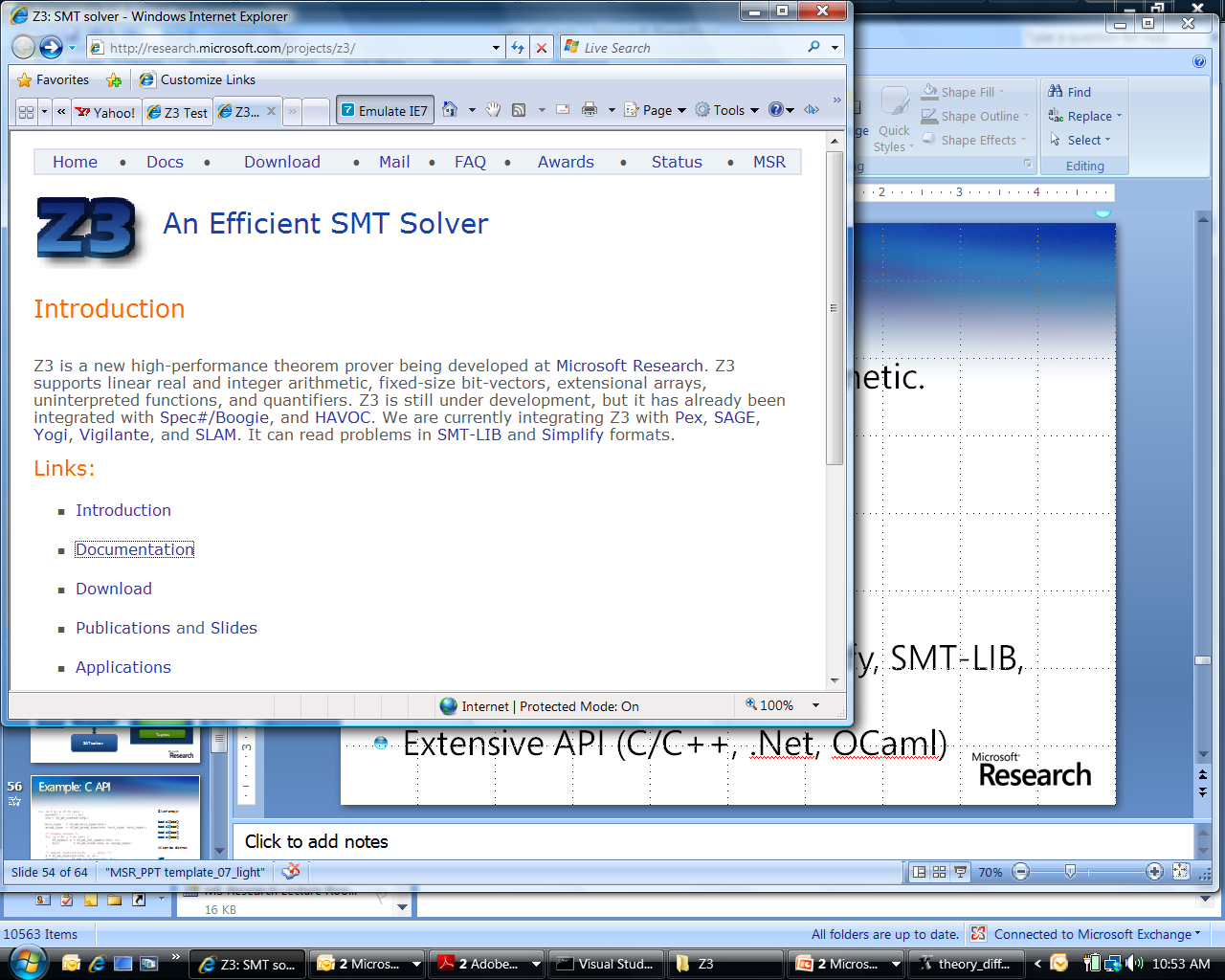 Web
Supporting material
http://research.microsoft.com/projects/z3/documentation.html
Z3: Core System Components
Theories
Text
C
.NET
OCaml
Bit-Vectors
Rewriting Simplification
Arithmetic
Arrays
Core Theory
E-matching
Partial orders
Tuples
SAT solver
Example: C API
Given arrays:

bool a1[bool];
bool a2[bool]; 
bool a3[bool];
bool a4[bool];

All can be distinct.

Add: 

bool a5[bool];

Two of a1,..,a5 must be equal.
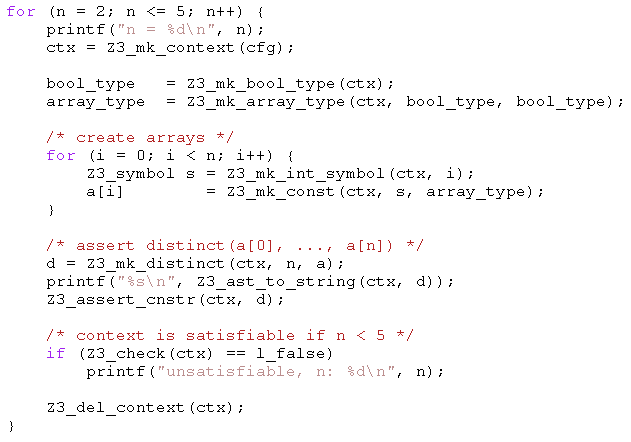 Example: SMT-LIB
(benchmark array
 :logic QF_AUFLIA
 :status unsat
 :extrafuns ((a Array)  (b Array)  (c Array))
 :extrafuns ((i Int) (j Int))

 :formula (and
            (= (store a i v) b)
            (= (store a j w) c)
            (= (select b j) w)
            (= (select c i) v)
            (not (= b c))
)
(benchmark integer-linear-arithmetic
:status sat
:logic QF_LIA
:extrafuns ((x1 Int) (x2 Int) (x3 Int)                   (x4 Int) (x5 Int))
:formula (and (>= (- x1 x2) 1) 
              (<= (- x1 x2) 3)
              (= x1 (+ (* 2 x3) x5)) 
              (= x3 x5)
              (= x2 (* 6 x4)))
)
SMT-LIB syntax – basics
benchmark 	::= (benchmark name                          [:status (sat | unsat | unknown)]                           :logic logic-name                         declaration*)
declaration 	::= :extrafuns (func-decl*) 		|    :extrapreds (pred-decl*)		|    :extrasorts (sort-decl*)		|    :assumption fmla		|    :formula fmla
sort-decl	::= id			- identifier
func-decl 	::= id sort-decl* sort-decl	- name of function, domain, range
pred-decl	 ::= id sort-decl* 		- name of predicate, domain
fmla		::= (and fmla*)  |  (or fmla*) |  (not fmla) 		|    (if_then_else fmla fmla fmla)   |  (= term term) 		|    (implies fmla fmla) (iff fmla fmla) |  (predicate term*) 
Term	::= (ite fmla term term)		|    (id term*)		- function application		|    id			- constant
SMT-LIB syntax - basics
Logics:
QF_UF – Un-interpreted functions. Built-in sort U
QF_AUFLIA – Arrays and Integer linear arithmetic. 
Built-in Sorts:
Int, Array (of Int to Int)
Built-in Predicates:
<=, >=, <, >,   
Built-in Functions:
+, *, -, select, store.
Constants: 0, 1, 2, …
SMT-LIB – encodings
Q: There is no built-in function for max or min. How do I encode it?

(max x y) is the same as (ite (> x y) x y)
Also: replace (max x y) by fresh constant max_x_y add assumptions::assumption (implies (> x y) (= max_x_y x)):assumption (implies (<= x y) (= max_x_y y))

Q: Encode the predicate (even n), that is true when n is even.
Quantifiers
Quantified formulas in SMT-LIB:

fmla	::= …		| (forall bound* fmla)		| (exists bound* fmla)
Bound	::= ( id sort-id )

Q: I want f to be an injective function. Write an axiom that forces f to be injective.

Patterns: guiding the instantiation of quantifiers (Lecture 5)

fmla	::= …		| (forall (?x A) (?y B) fmla :pat { term })		| (exists (?x A) (?y B) fmla :pat { term })

Q: what are the patterns for the injectivity axiom?
Using the Z3 (managed) API
open Microsoft.Z3
open System.Collections.Generic
open System

let par = new Config()
do  par.SetParamValue("MODEL", "true")
let z3 = new TypeSafeContext(par)
Create a context z3:
let check (fmla) = 
  z3.Push();
  z3.AssertCnstr(fmla);
  (match z3.Check() with
  | LBool.False -> Printf.printf "unsat\n"
  | LBool.True  -> Printf.printf "sat\n"
  | LBool.Undef -> Printf.printf "unknown\n"
  | _ -> assert false);  z3.Pop(1ul)
Check a formula

Push
AssertCnstr
Check
Pop
Using the Z3 (managed) API
let (===) x y   = z3.MkEq(x,y)
let (==>) x y   = z3.MkImplies(x,y)
let (&&) x y     = z3.MkAnd(x,y)
let neg x         = z3.MkNot(x)

let a        = z3.MkType(“a”)
let f_decl = z3.MkFuncDecl("f",a,a)
let x        = z3.MkConst(“x”,a)
let f x      = z3.MkApp(f_decl,x)
Declaring z3 shortcuts, constants and functions
Proving a theorem
let fmla1 = ((x === f(f(f(f(f(f x))))) && (x === f(f(f x)))) ==> (x === (f x))
do  check (neg fmla1)
(benchmark euf  :logic QF_UF :extrafuns ((f U U) (x U)):formula (not (implies (and (= x (f(f(f(f(f x)))))) (= x (f(f(f x))))) (= x (f x))))
compared to
Enumerating models
We want to find models for




But we only care about different
Enumerating models
Representing the problem
void Test() {
      Config par = new Config();
      par.SetParamValue("MODEL", "true");
      z3 = new TypeSafeContext(par);      
      intT = z3.MkIntType();
      i1 = z3.MkConst("i1", intT);   i2 = z3.MkConst("i2", intT);
      i3 = z3.MkConst("i3", intT);

      z3.AssertCnstr(Num(2) < i1 & i1 <= Num(5));
      z3.AssertCnstr(Num(1) < i2 & i2 <= Num(7));
      z3.AssertCnstr(Num(-1) < i3 & i3 <= Num(17));
      z3.AssertCnstr(Num(0) <= i1 + i2 + i3 & Eq(i2 + i3, i1));
      Enumerate();
      par.Dispose();
      z3.Dispose();
    }
Enumerating models
Enumeration:
void Enumerate() {
      TypeSafeModel model = null;
      while (LBool.True == z3.CheckAndGetModel(ref model)) {
	model.Display(Console.Out);
	int v1 = model.GetNumeralValueInt(model.Eval(i1));
	TermAst block = Eq(Num(v1),i1);
	Console.WriteLine("Block {0}", block);
	z3.AssertCnstr(!block); 
	model.Dispose(); 	      
       }
}
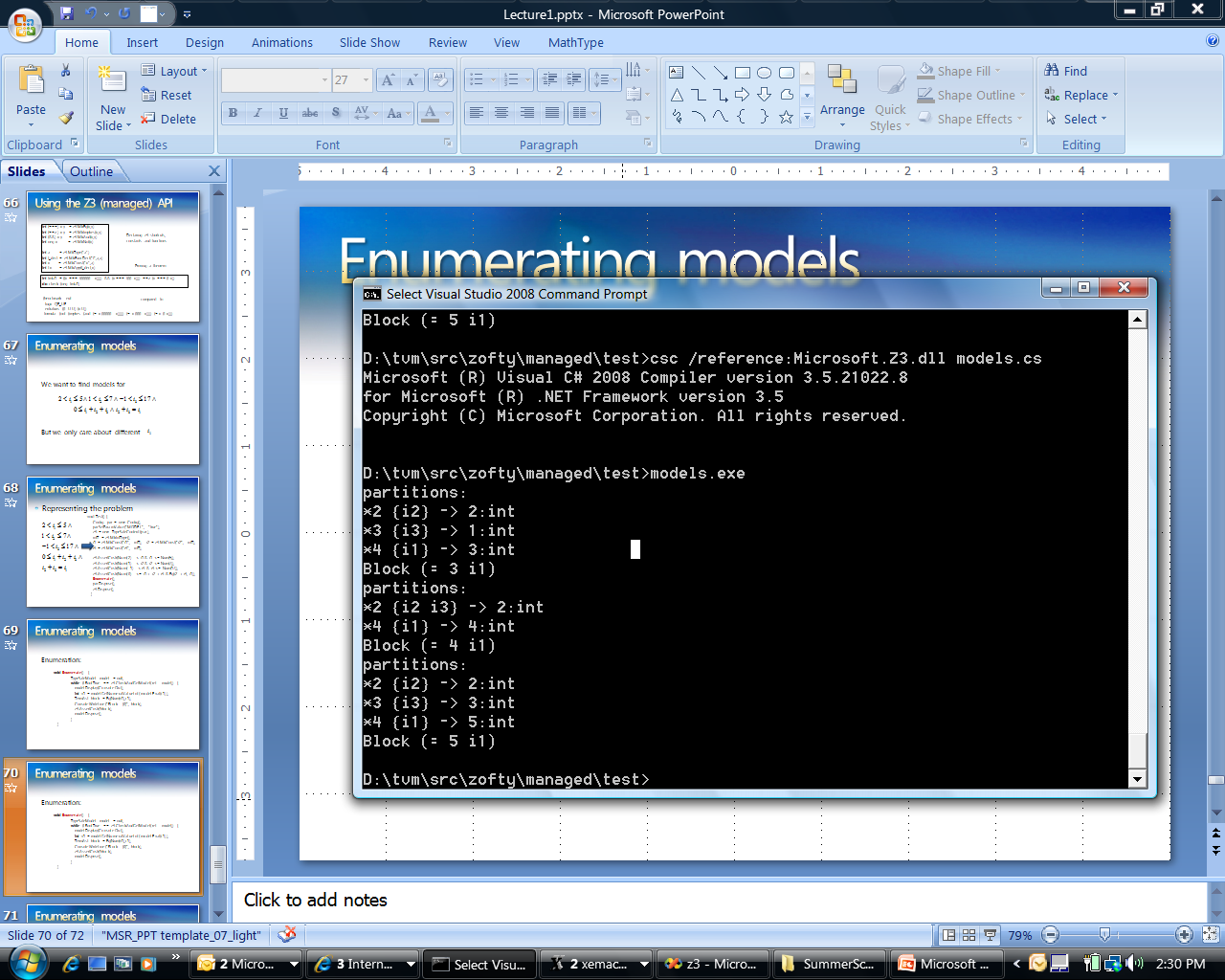 TermAst Eq(TermAst t1, TermAst t2) { return z3.MkEq(t1,t2); }

    TermAst Num(int i) { return z3.MkNumeral(i, intT); }
Push, Pop
int Maximize(TermAst a, int lo, int hi) {
	while (lo < hi) {
	    int mid = (lo+hi)/2;
	    Console.WriteLine("lo: {0}, hi: {1}, mid: {2}",lo,hi,mid);
	    z3.Push();
	    z3.AssertCnstr(Num(mid+1) <= a & a <= Num(hi));
	    TypeSafeModel model = null;
	    if (LBool.True == z3.CheckAndGetModel(ref model)) {
		lo = model.GetNumeralValueInt(model.Eval(a));
		model.Dispose();	    
	    }
	    else hi = mid;
	    z3.Pop();
	}
	return hi;
    }
Maximize(i3,-1,17):
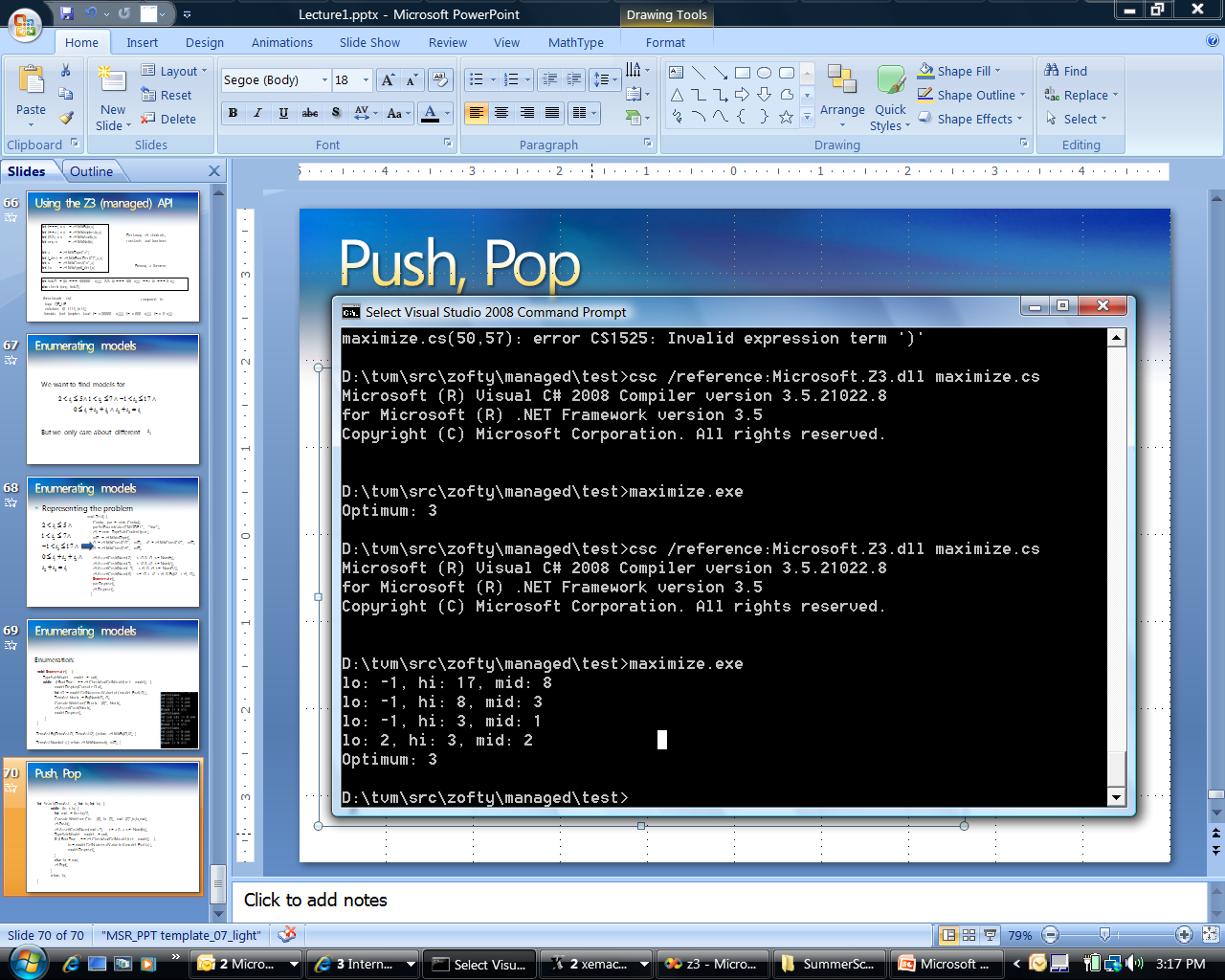 Push, Pop – but reuse search
int Maximize(TermAst a, int lo, int hi) {
	while (lo < hi) {
	    int mid = (lo+hi)/2;
	    Console.WriteLine("lo: {0}, hi: {1}, mid: {2}",lo,hi,mid);
	    z3.Push();
	    z3.AssertCnstr(Num(mid+1) <= a & a <= Num(hi));
	    TypeSafeModel model = null;
	    if (LBool.True == z3.CheckAndGetModel(ref model)) {
		lo = model.GetNumeralValueInt(model.Eval(a));
		model.Dispose();	
		lo = Maximize(a, lo, hi);    
	    }
	    else hi = mid;
	    z3.Pop();
	}
	return hi;
    }